KHỞI ĐỘNG
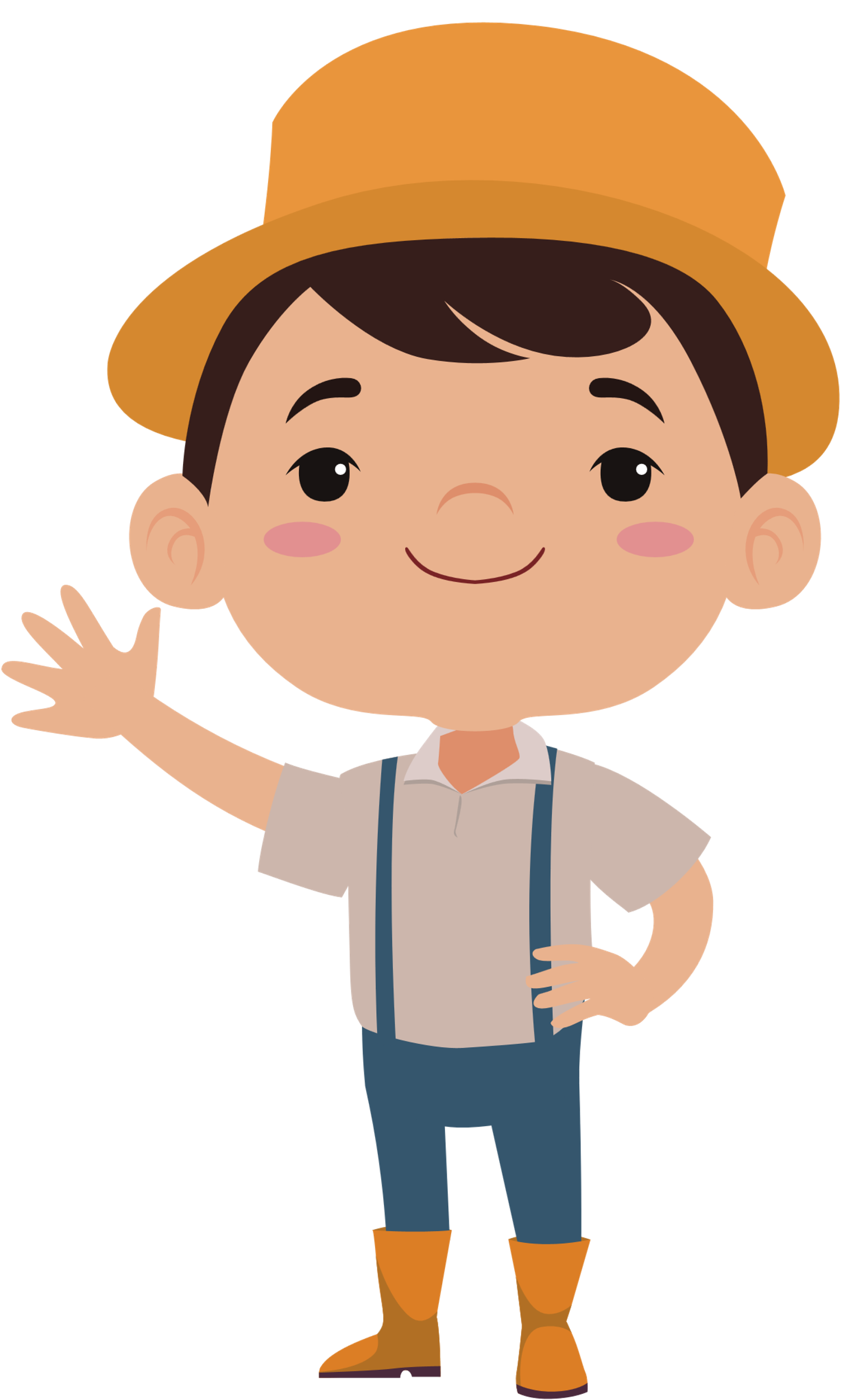 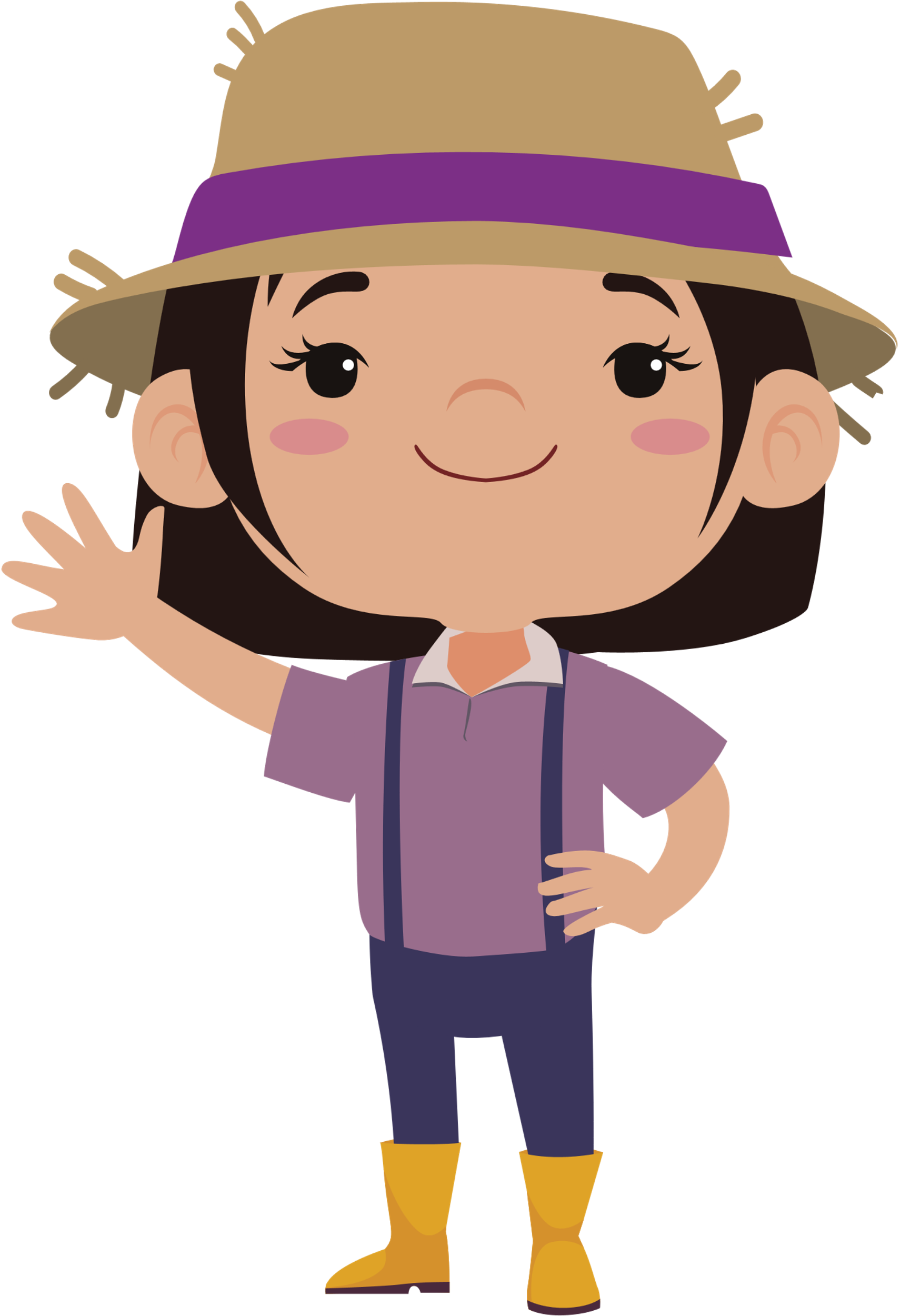 HN
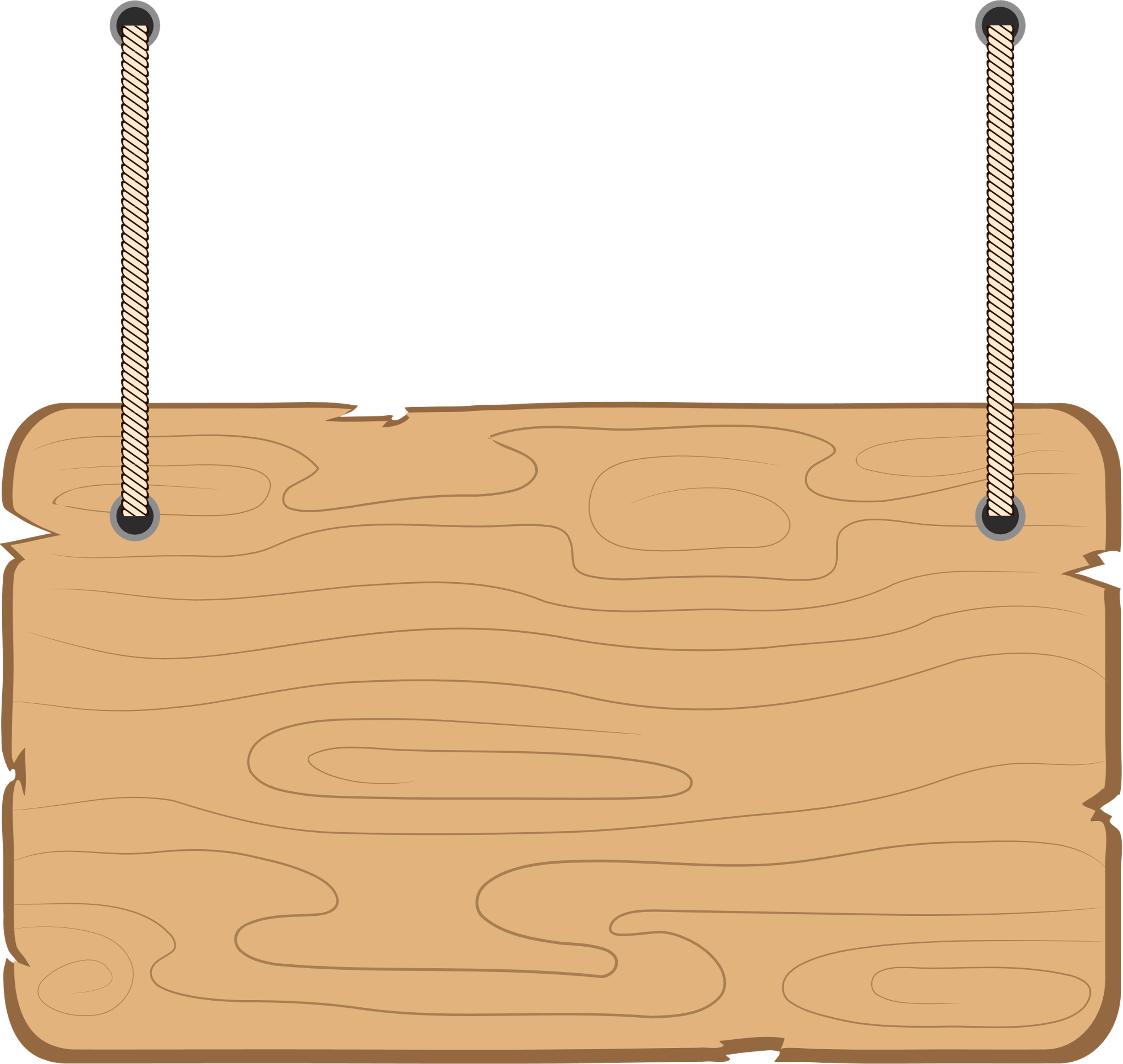 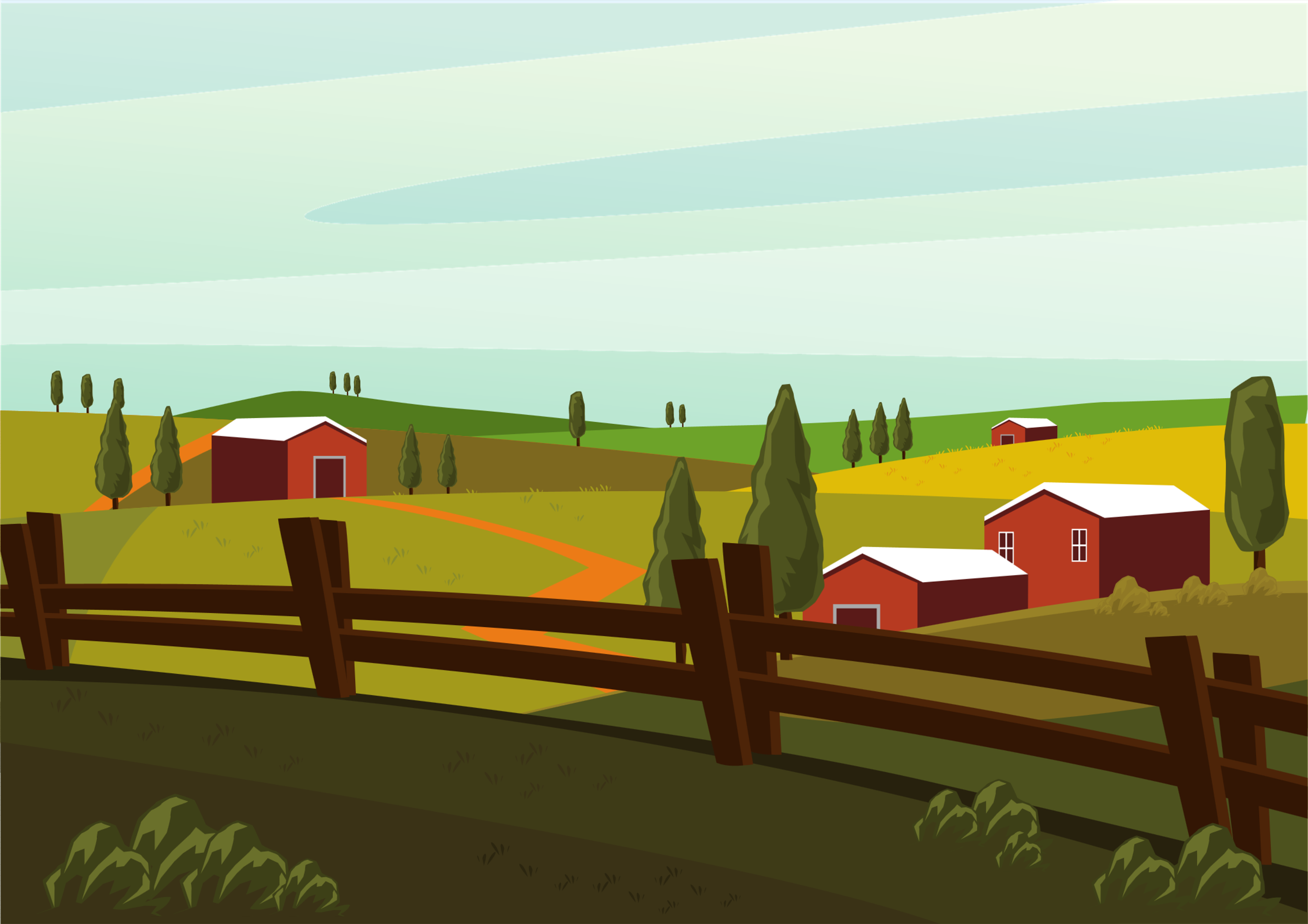 CHUYẾN 
THAM QUAN THÚ VỊ
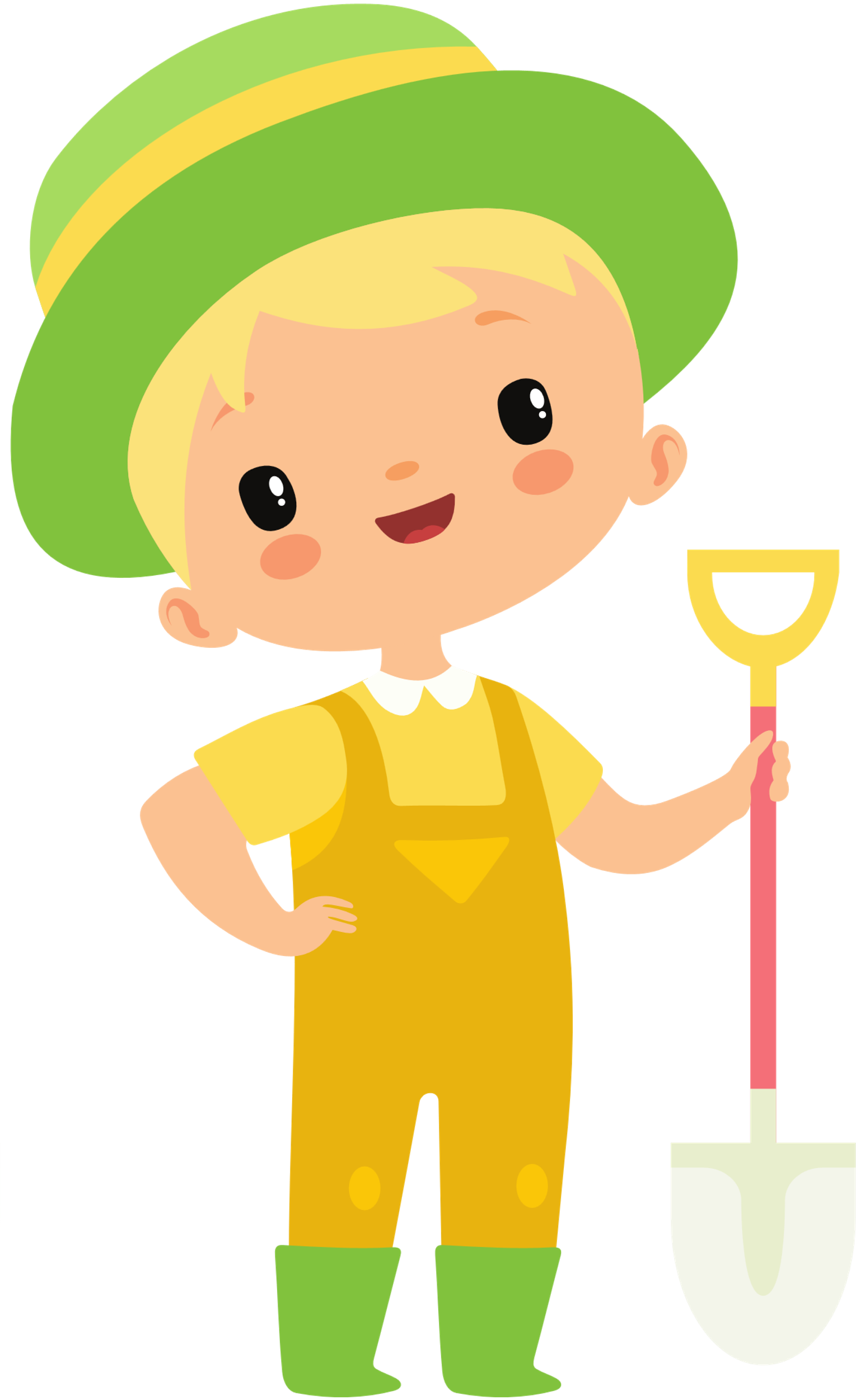 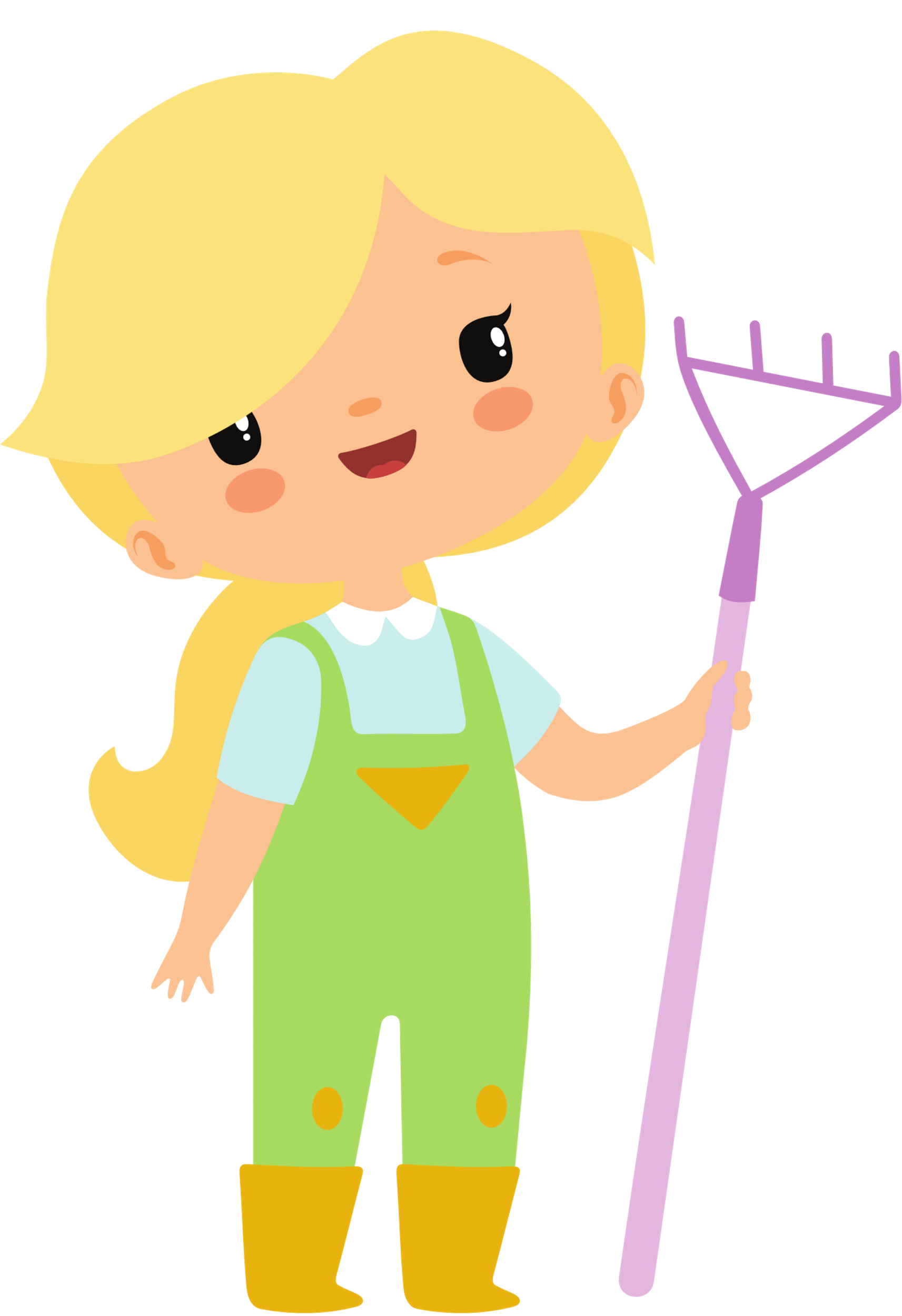 HN
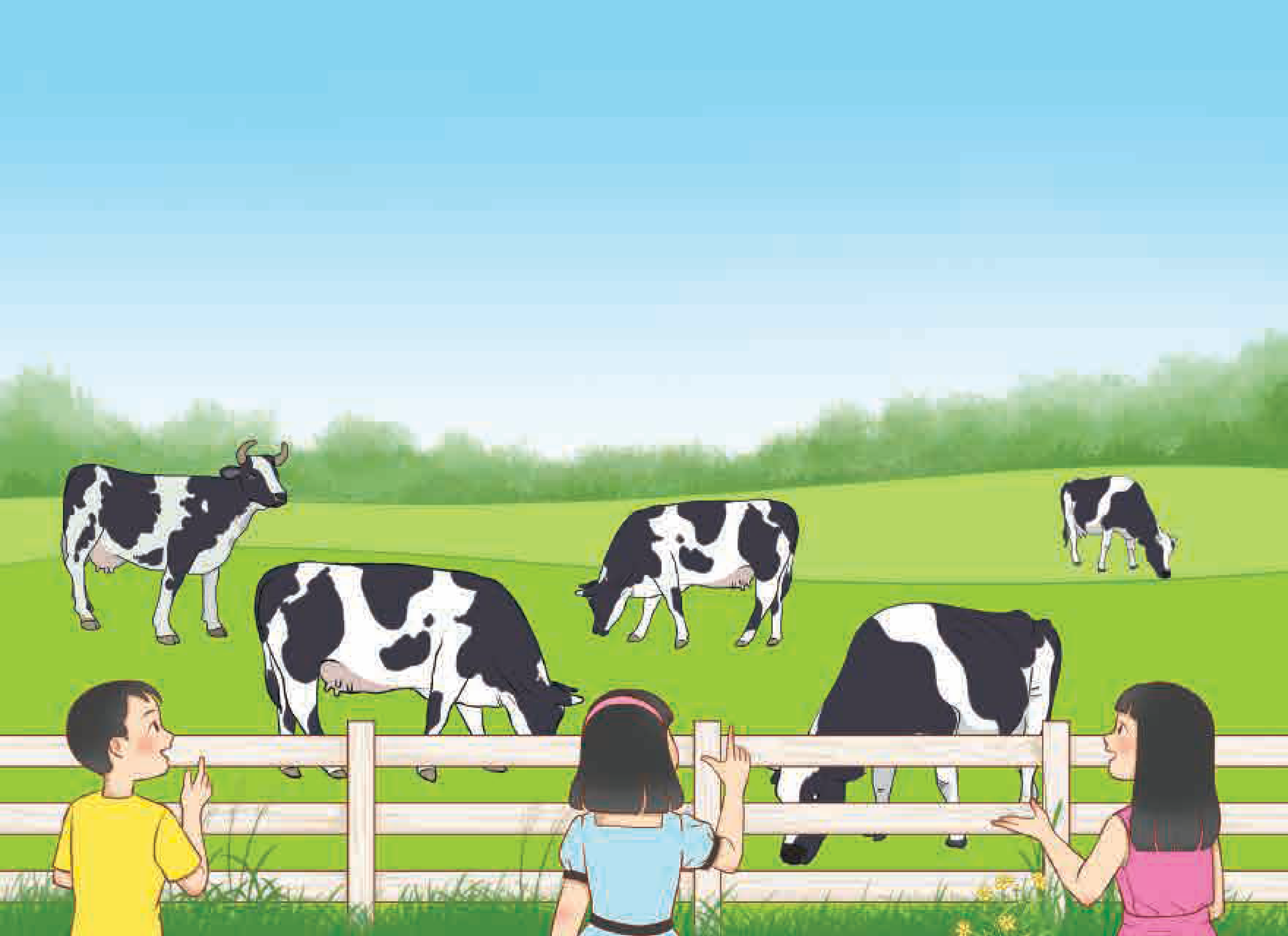 Cả Thành phố Hồ Chí Minh và tỉnh Nghệ An có 156 482 con bò sữa. Tỉnh Sơn La có 26 156 con bò sữa.
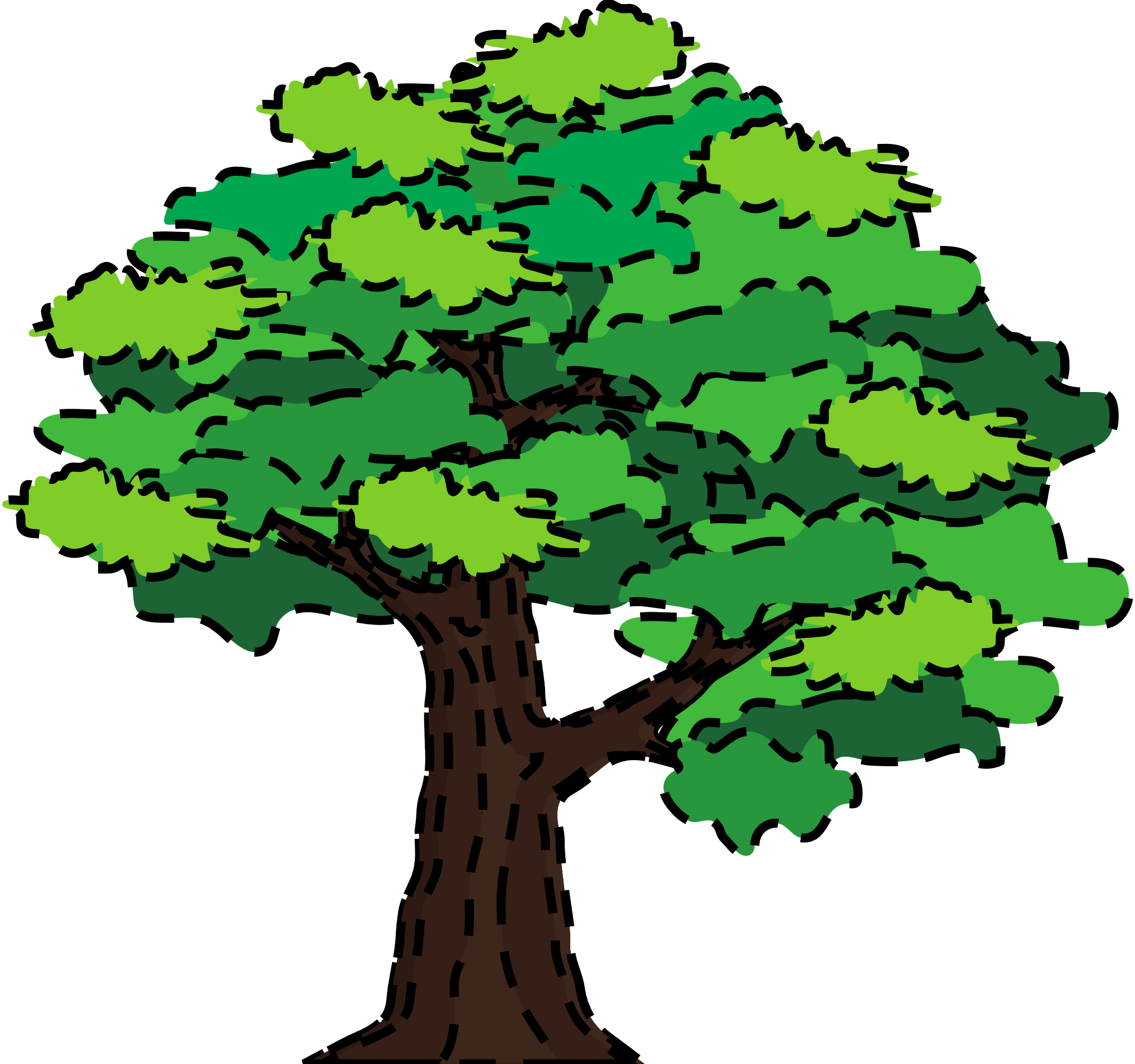 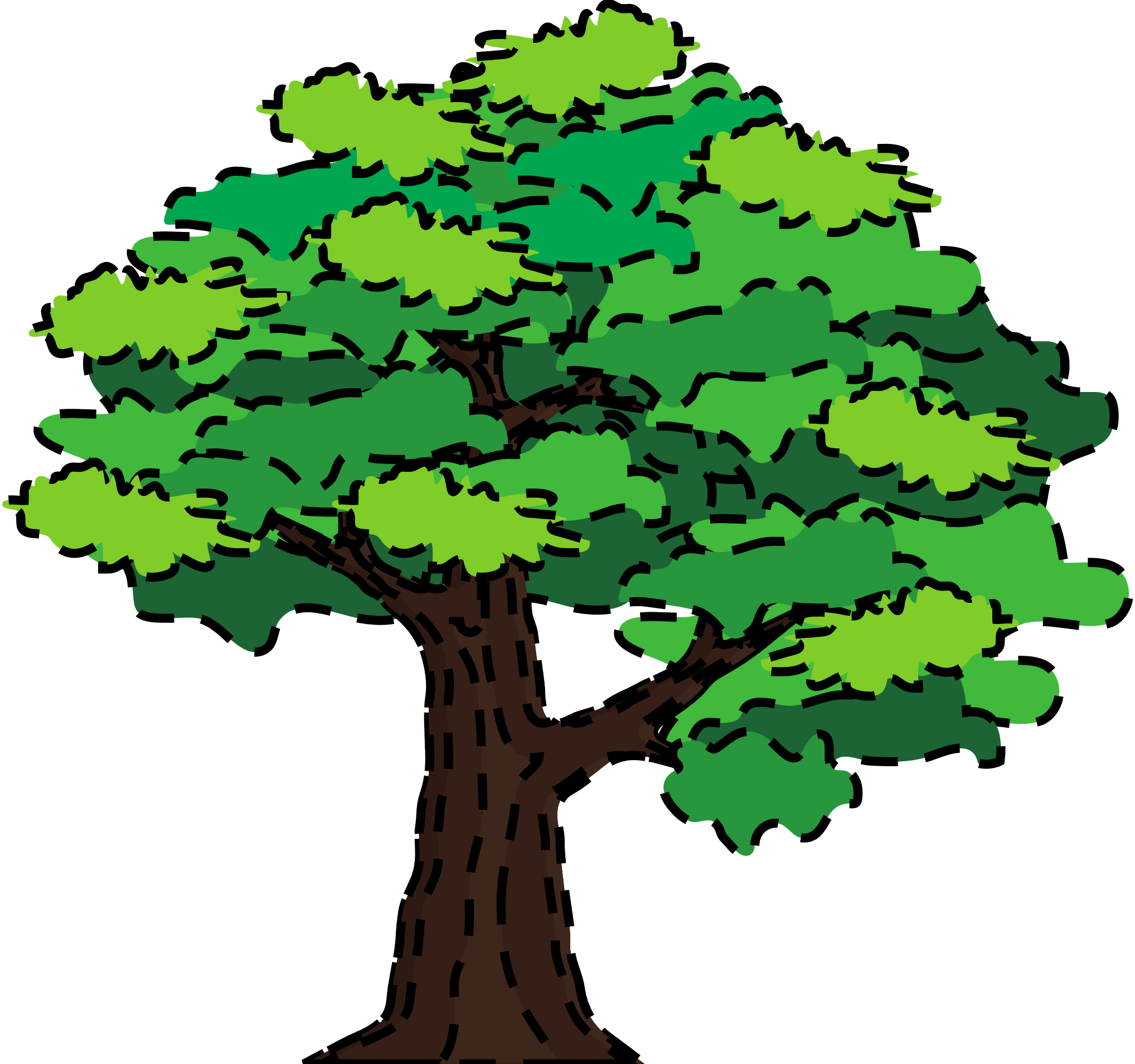 Cả ba địa phương này có bao nhiêu con bò sữa?
Cộng hai số này thế nào?
→ Thảo luận nhóm đôi 
Viết phép tính tìm số con bò của ba địa phương
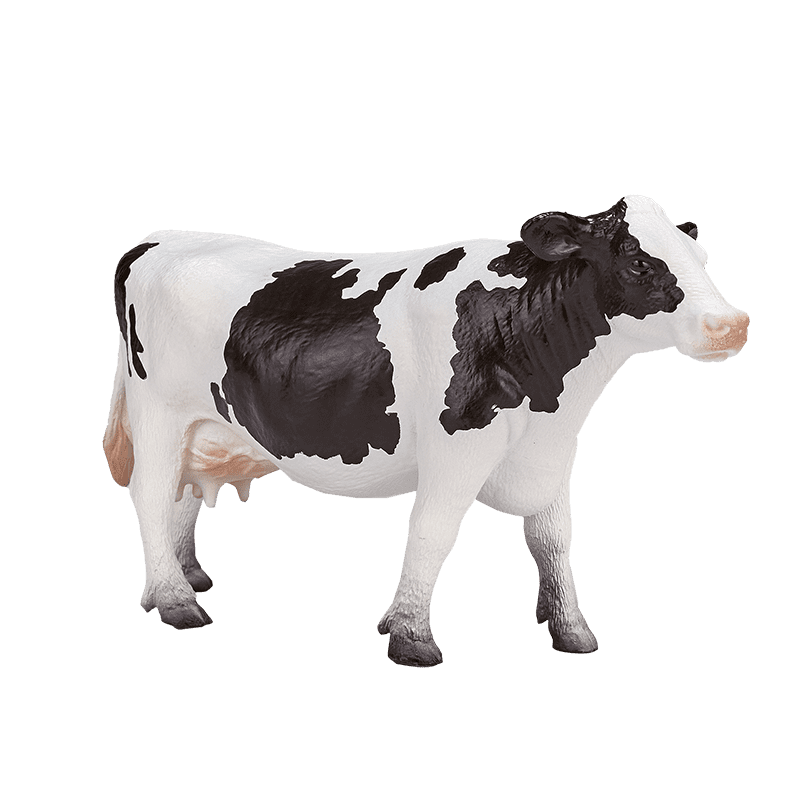 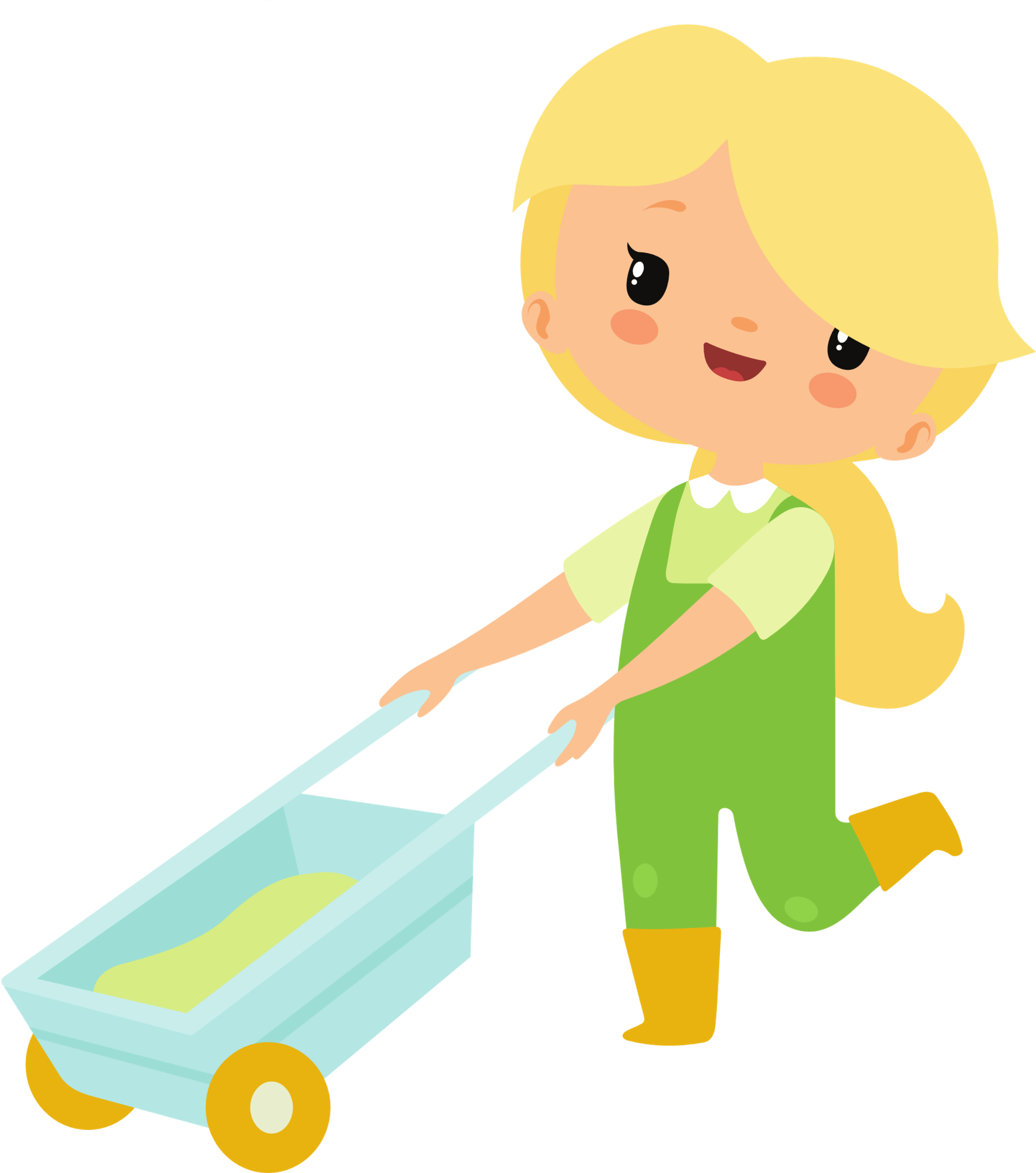 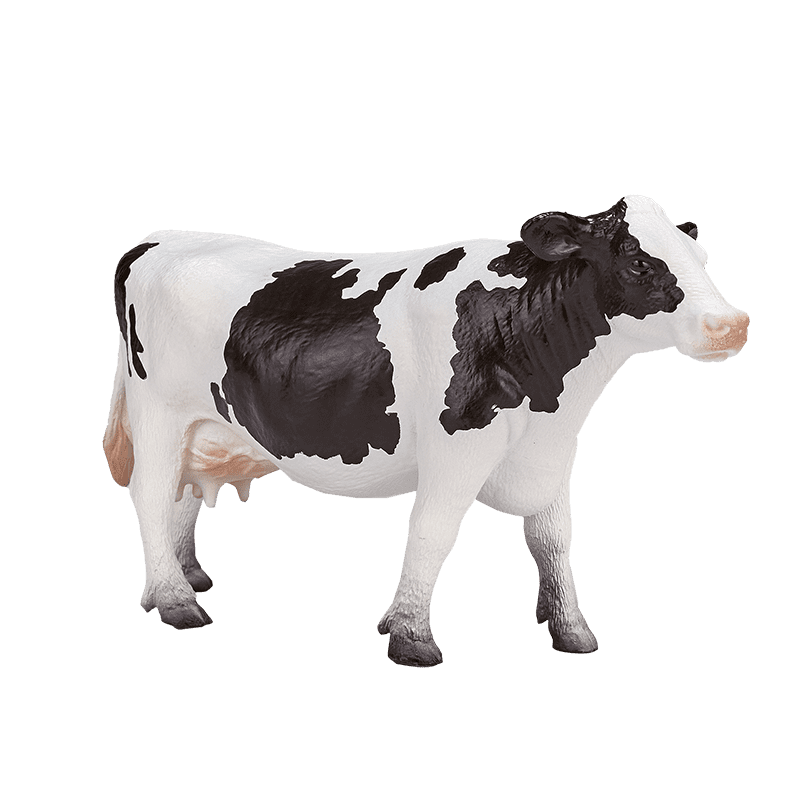 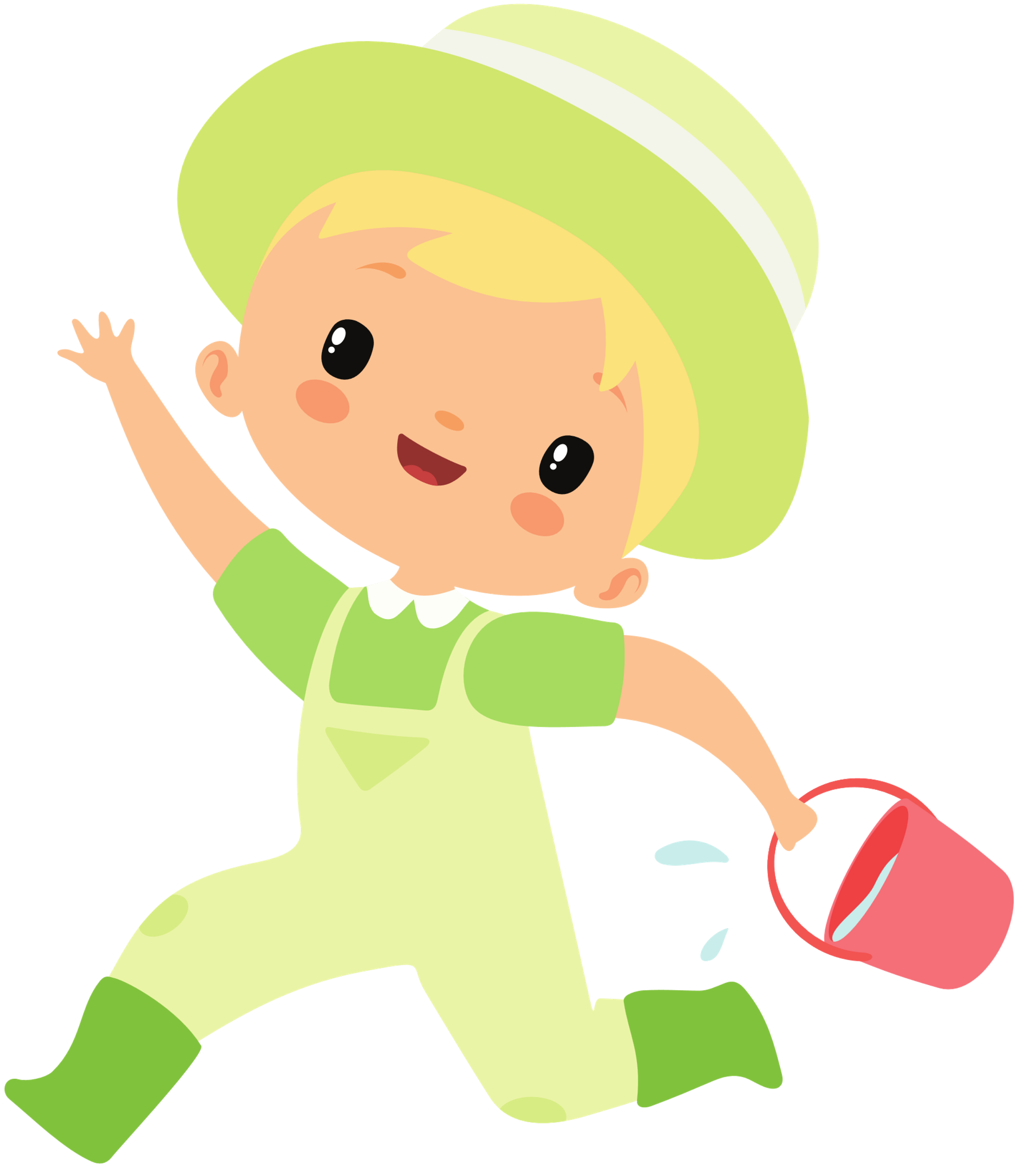 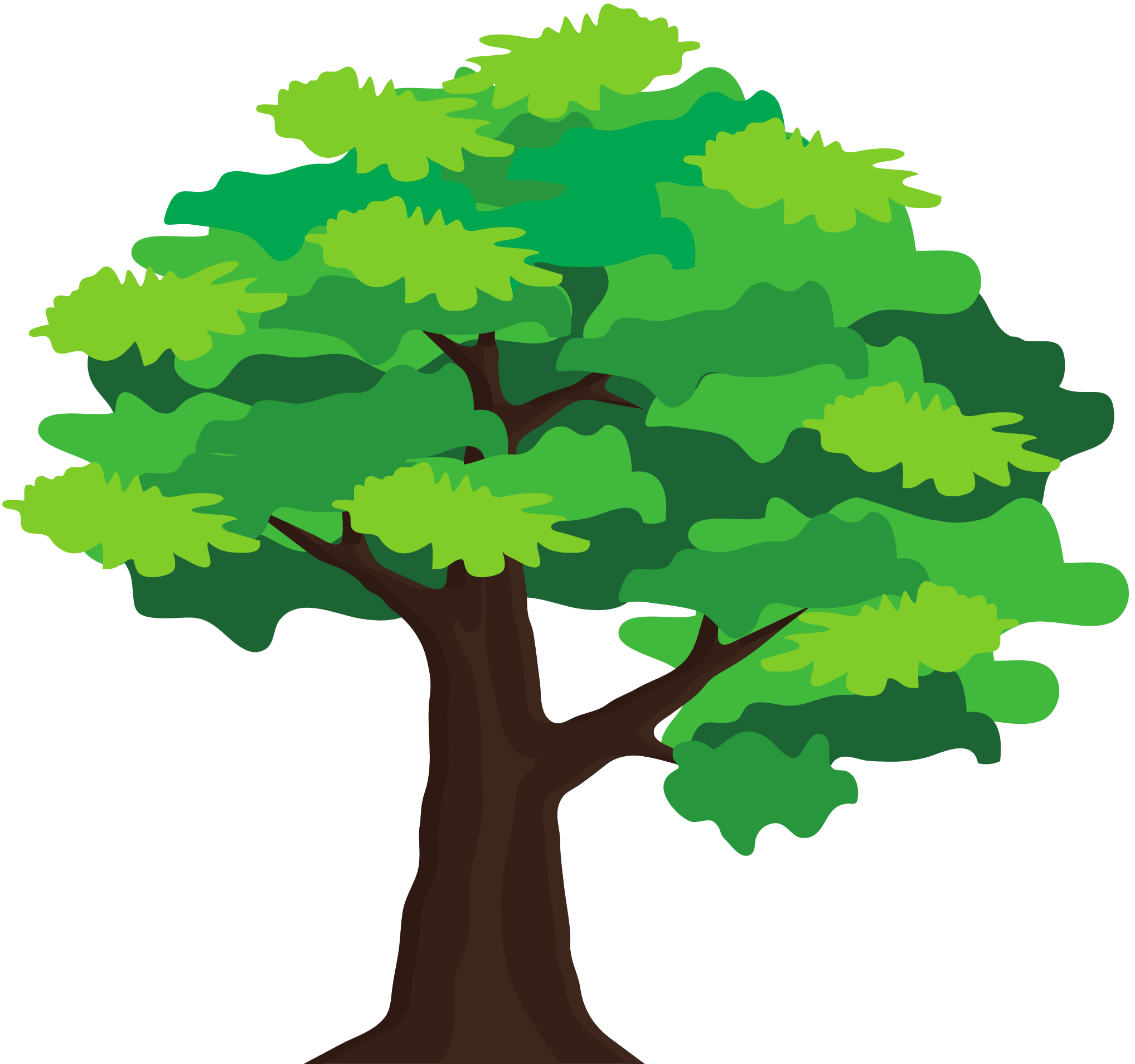 → Thảo luận nhóm đôi 
Thực hiện phép tính
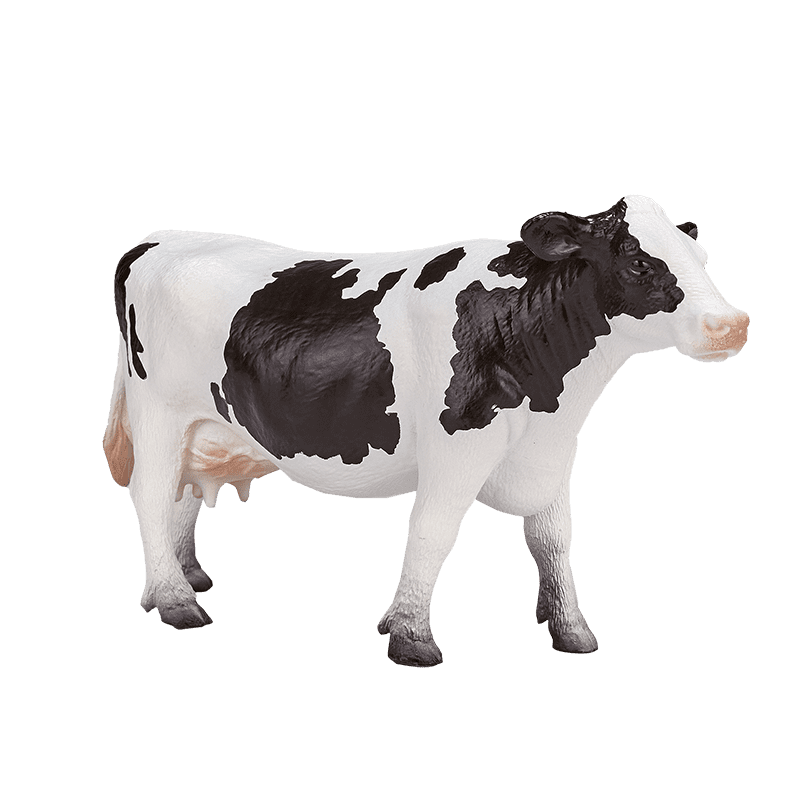 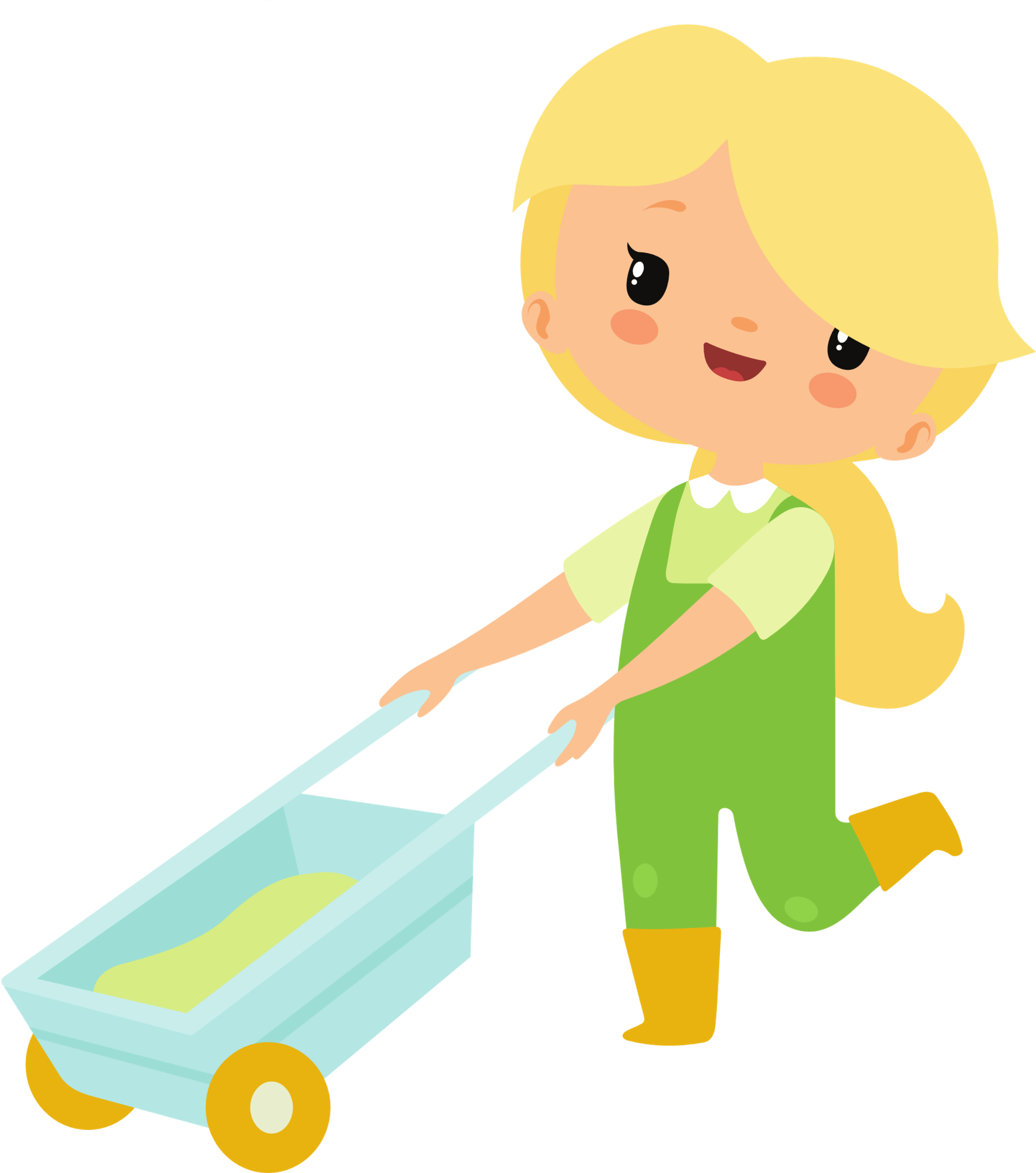 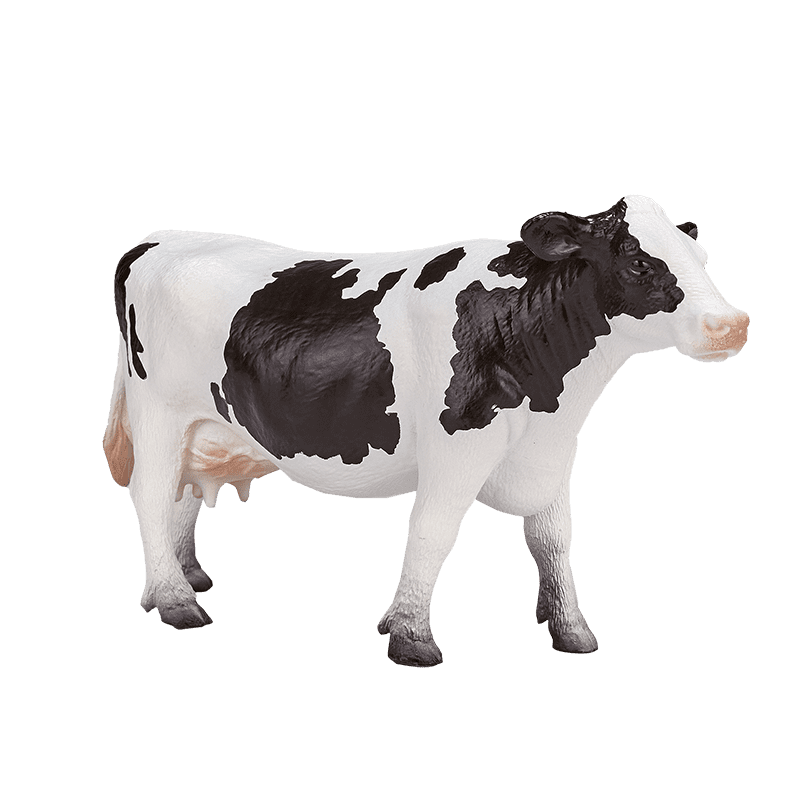 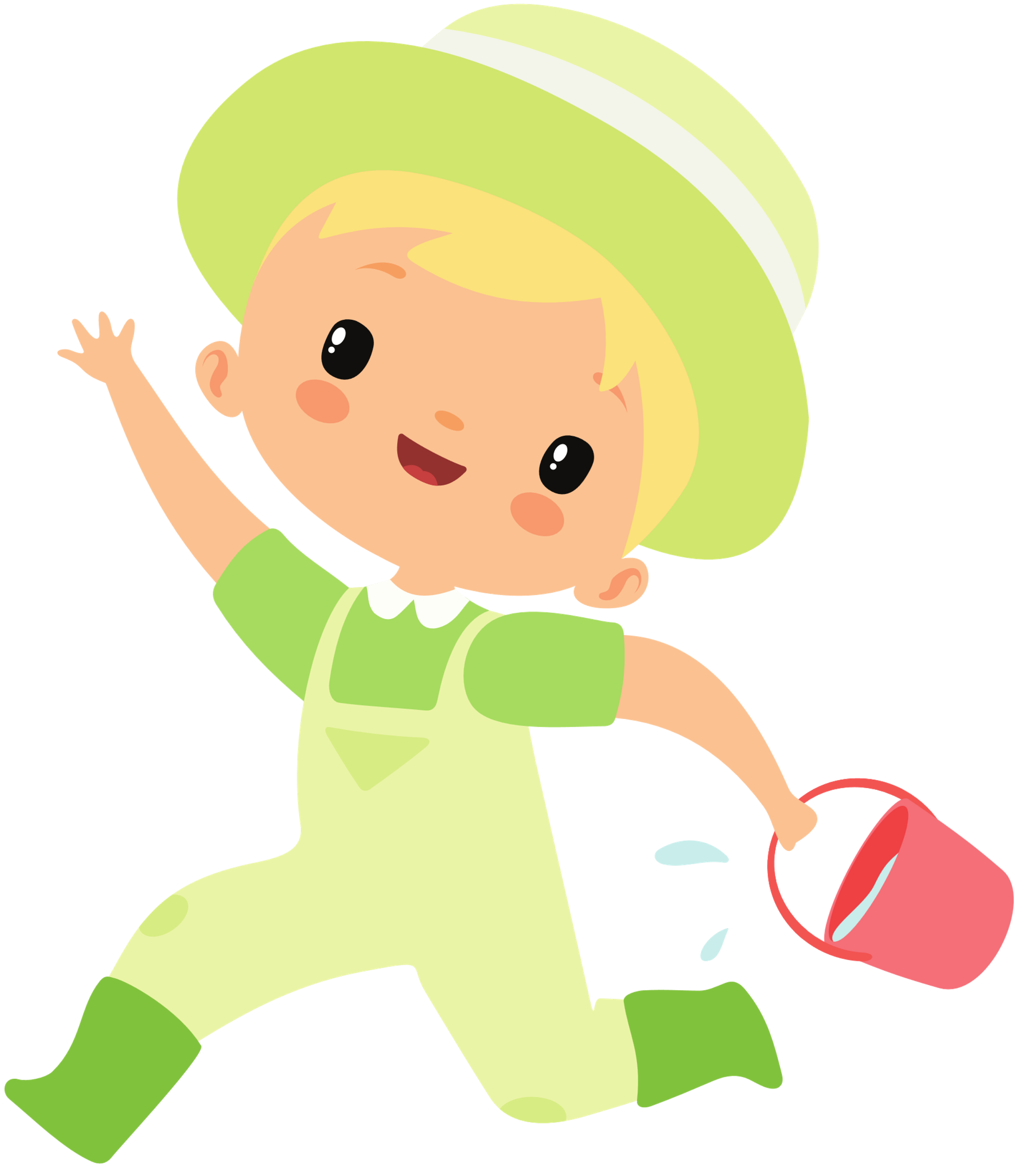 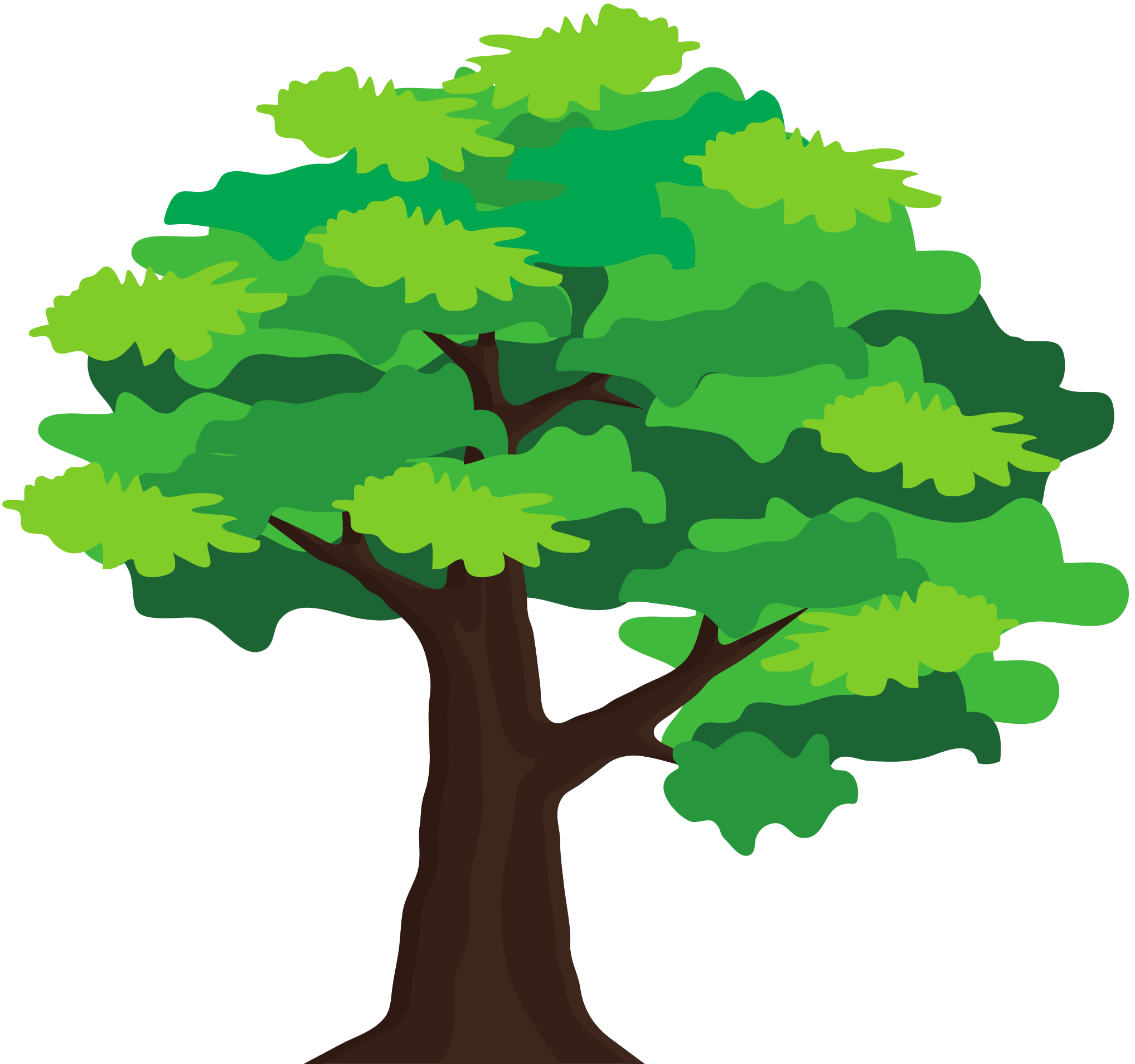 Thứ … ngày … tháng … năm 2024
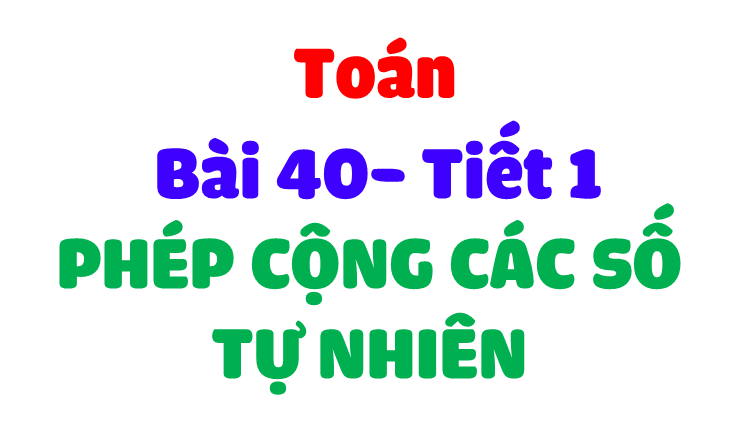 Toán
Bài 40- Tiết 1
PHÉP CỘNG CÁC SỐ TỰ NHIÊN
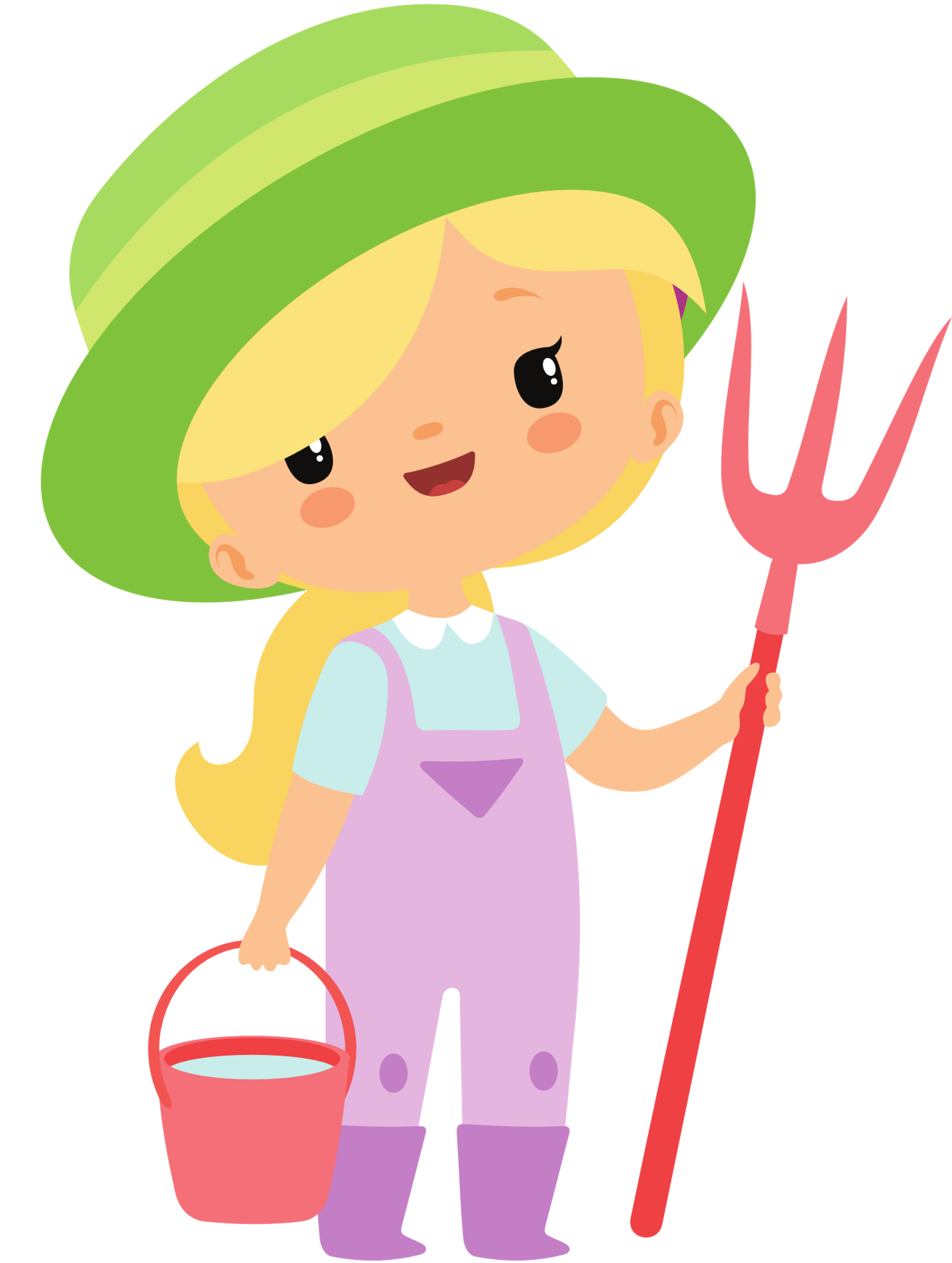 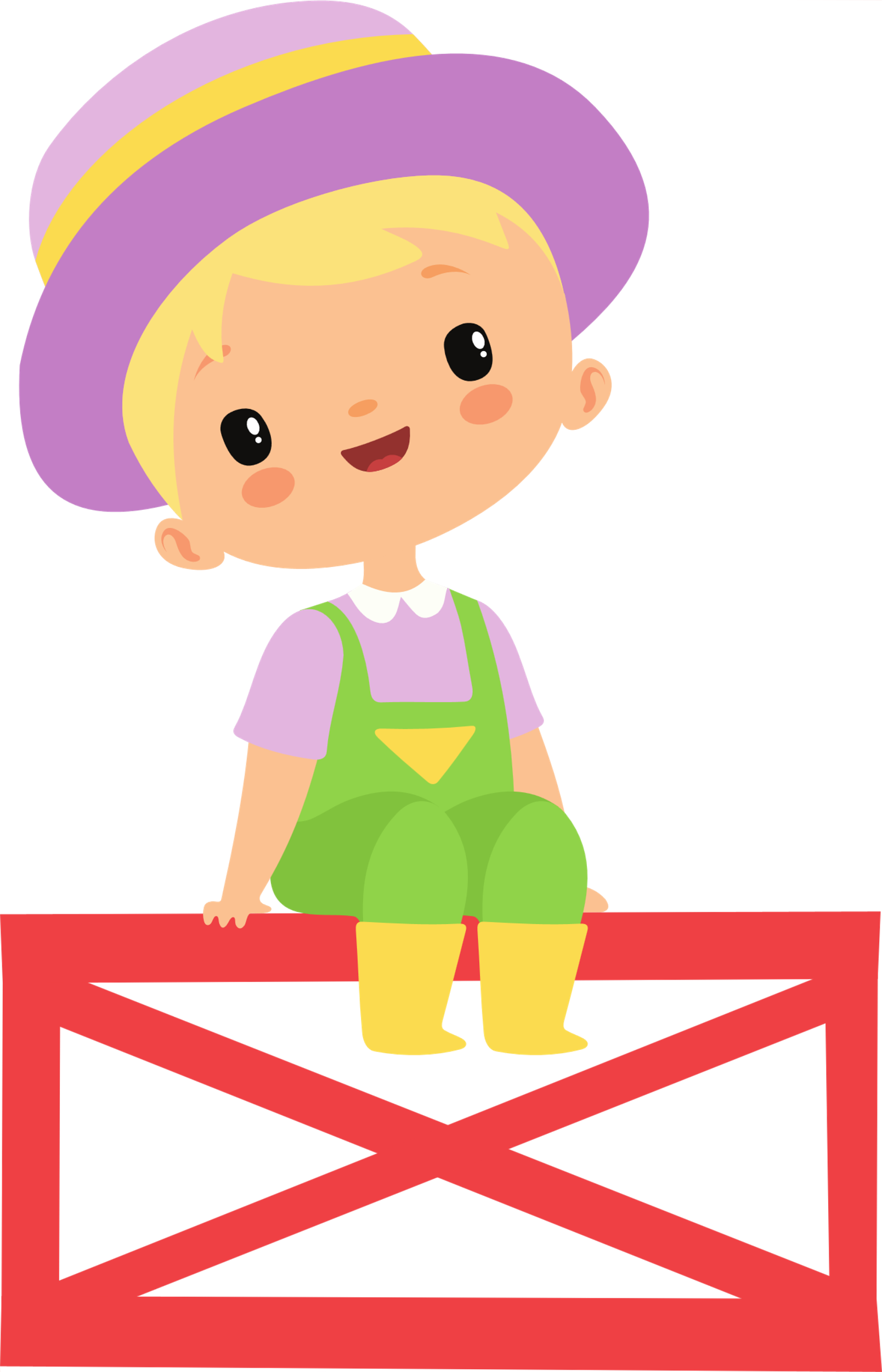 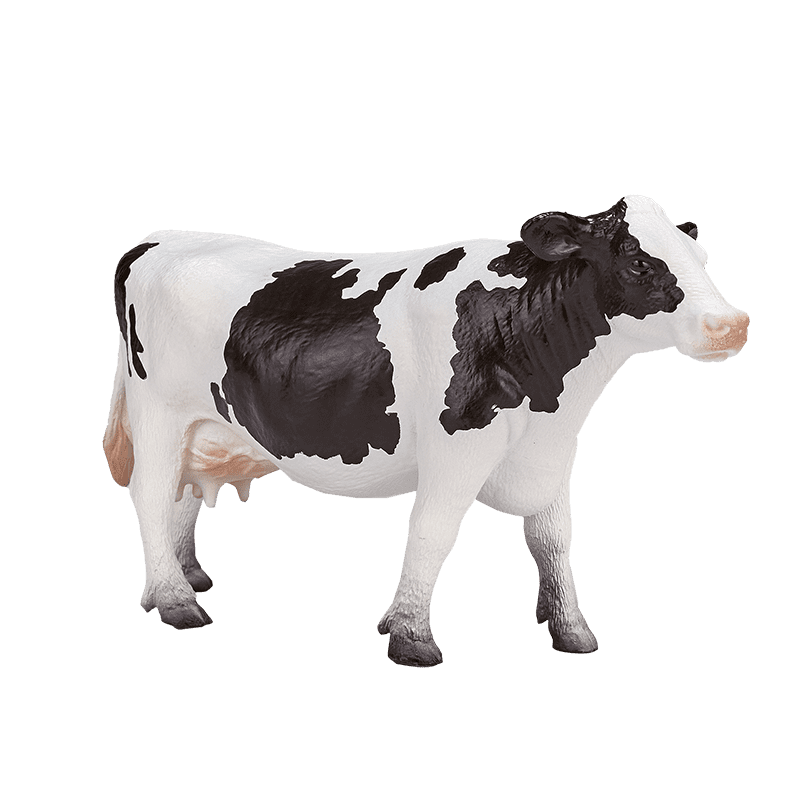 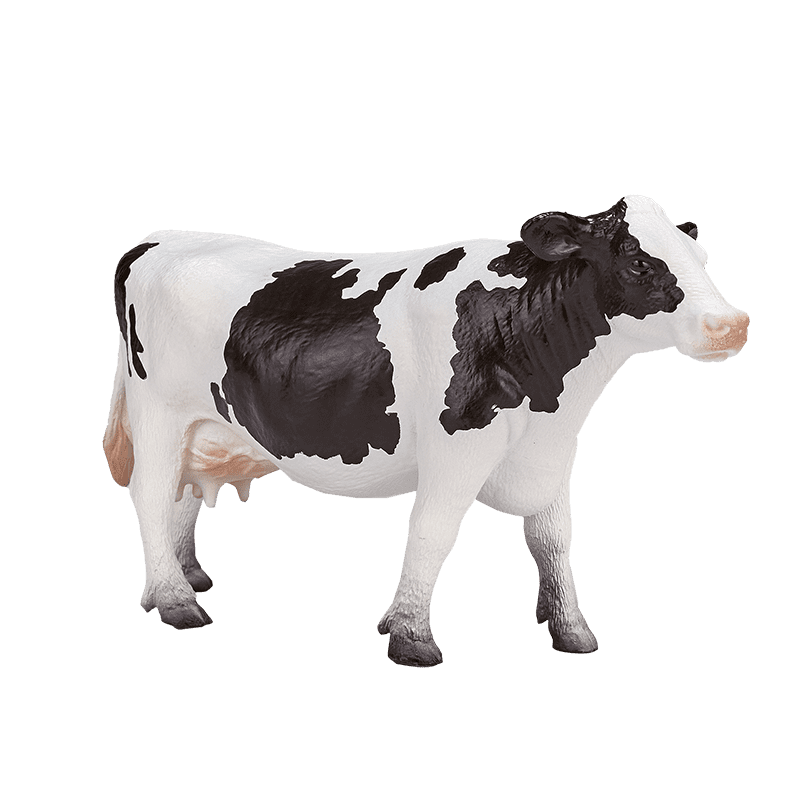 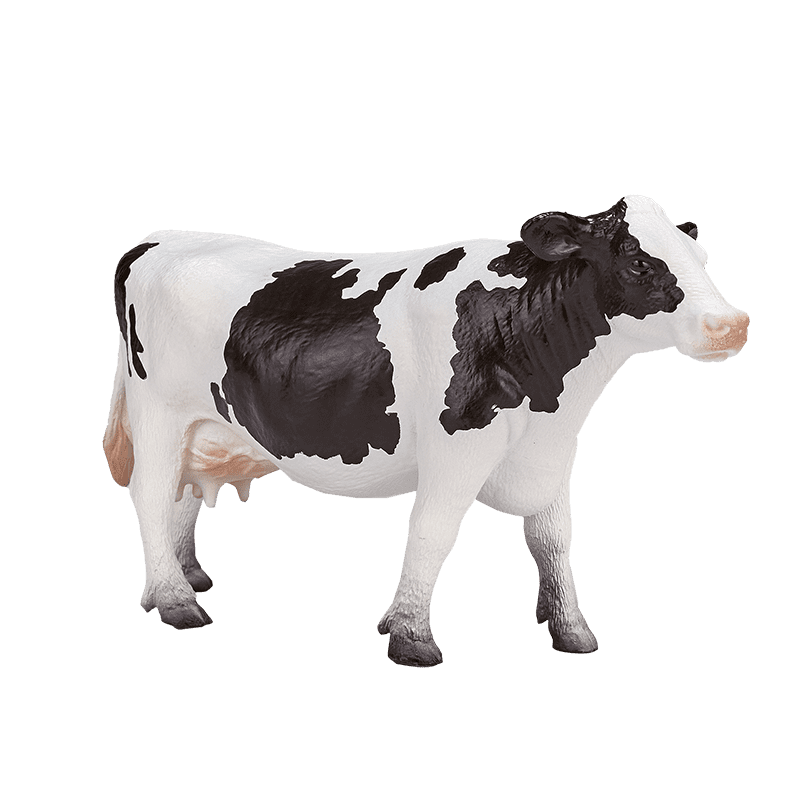 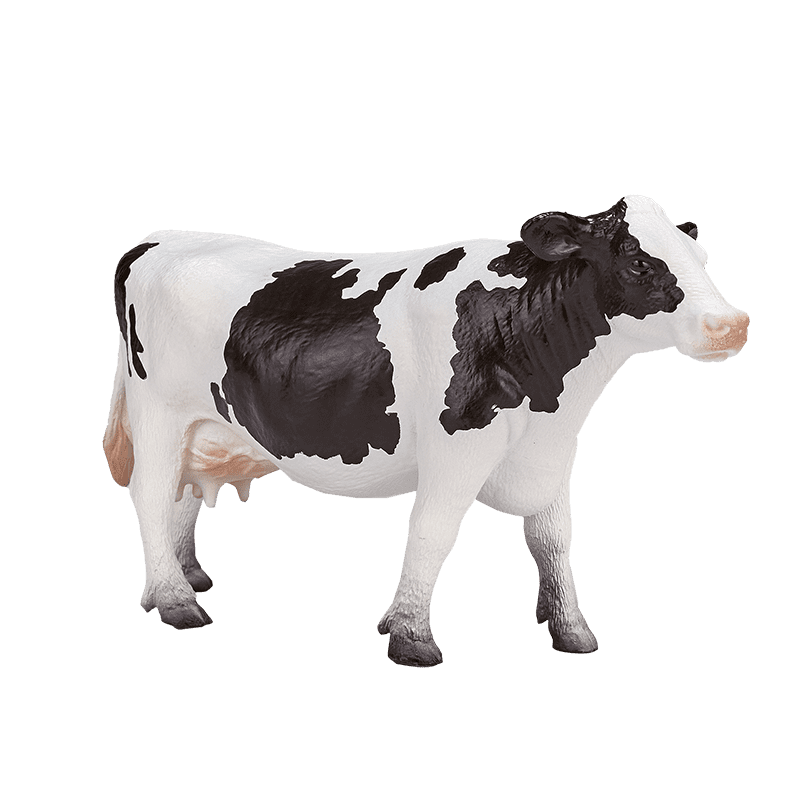 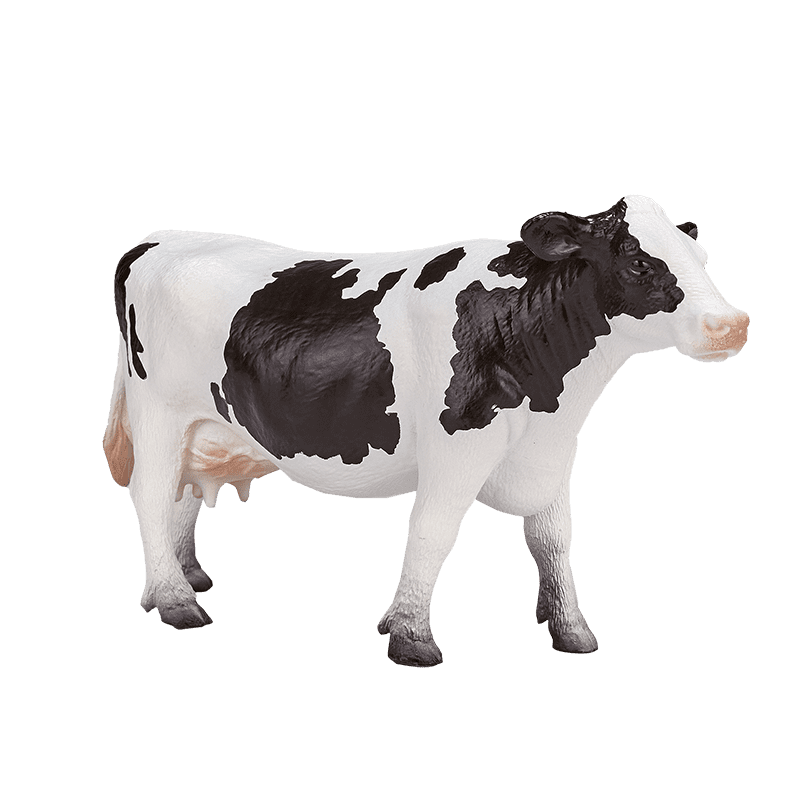 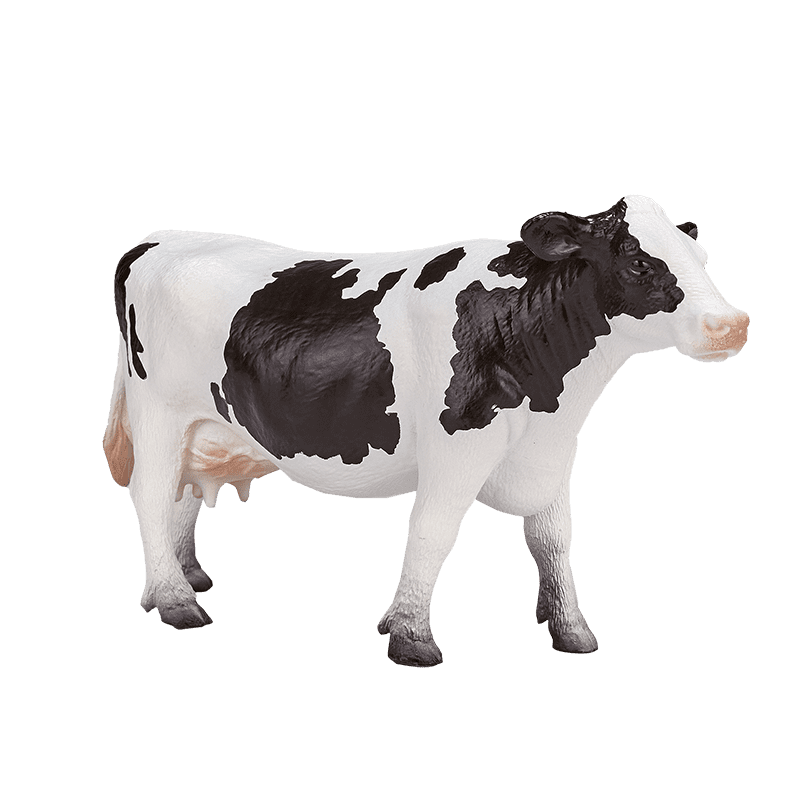 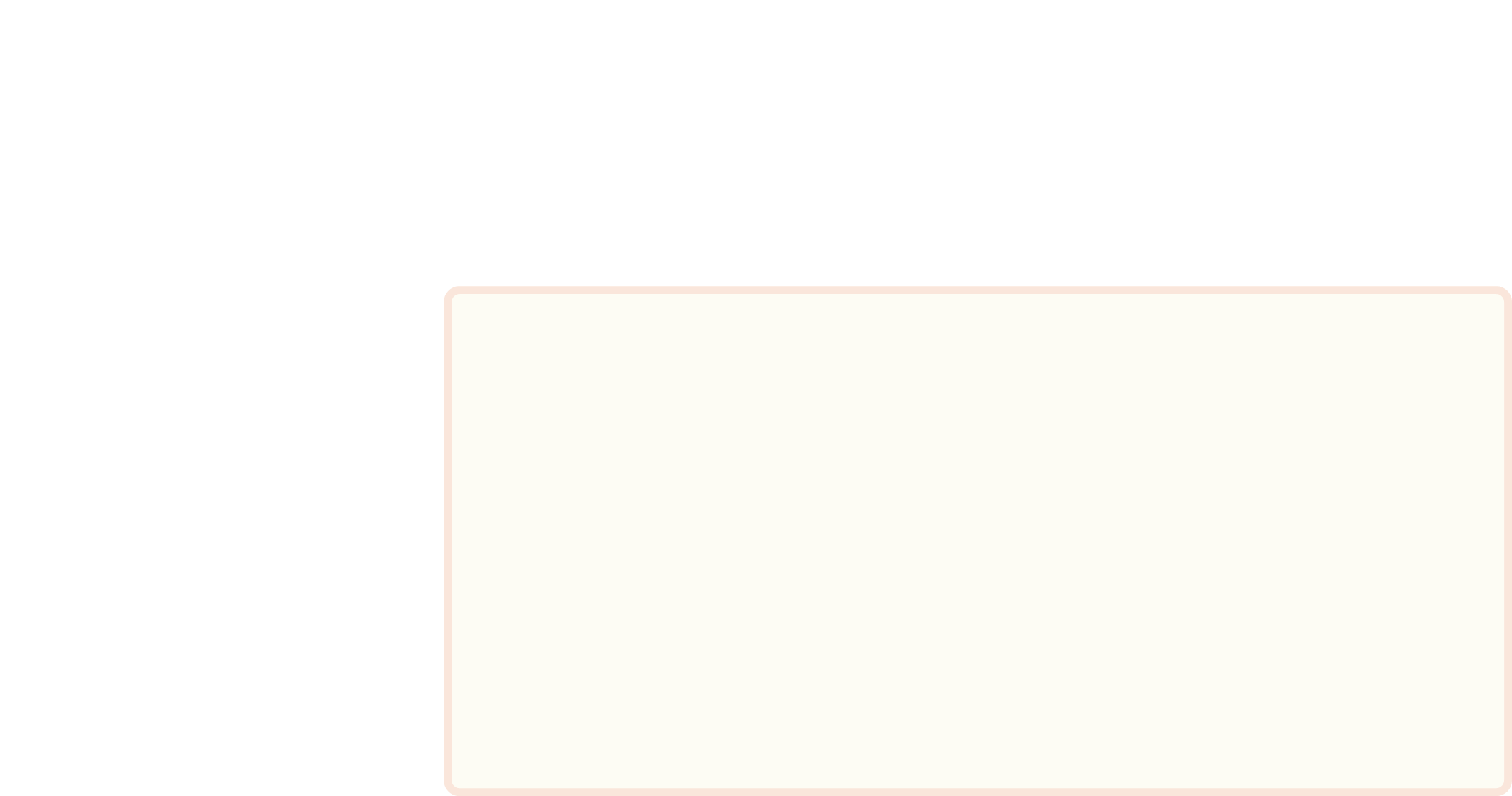 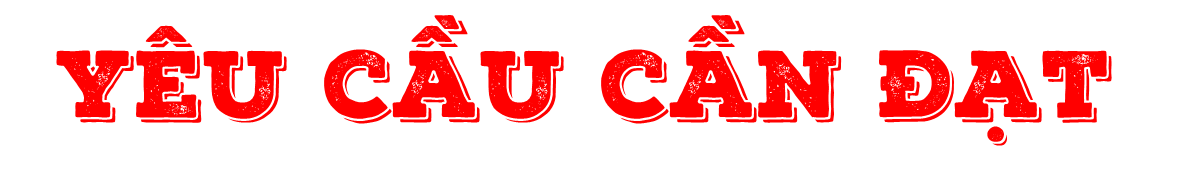 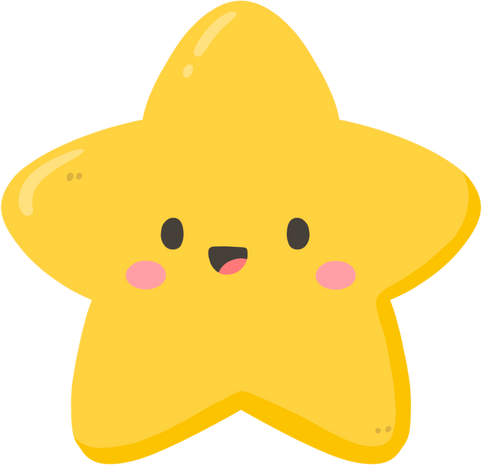 HS thực hiện được phép cộng các số tự nhiên có nhiều chữ số; vận dụng được tính chất của phép cộng trong thực hành tính.
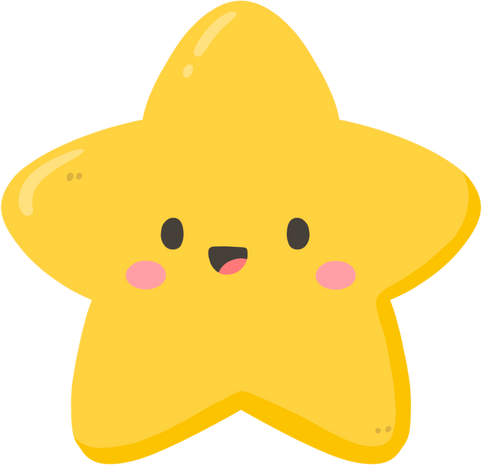 Giải quyết các vấn đề đơn giản liên quan đến phép cộng các số tự nhiên có nhiều chữ số.
HS có cơ hội để phát triển các năng lực tư duy và lập luận toán học, giao tiếp toán học, mô hình hoá toán học, giải quyết vấn đề toán học và các phẩm chất yêu nước, chăm chỉ, trách nhiệm.
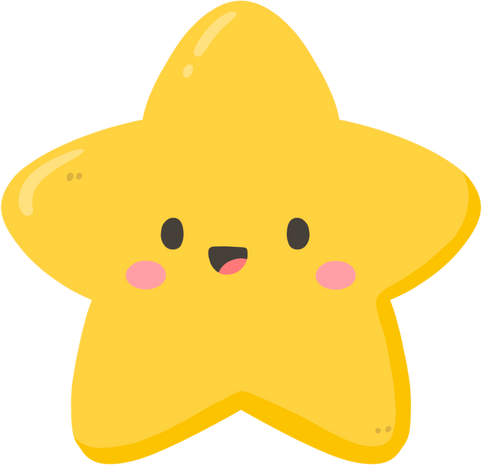 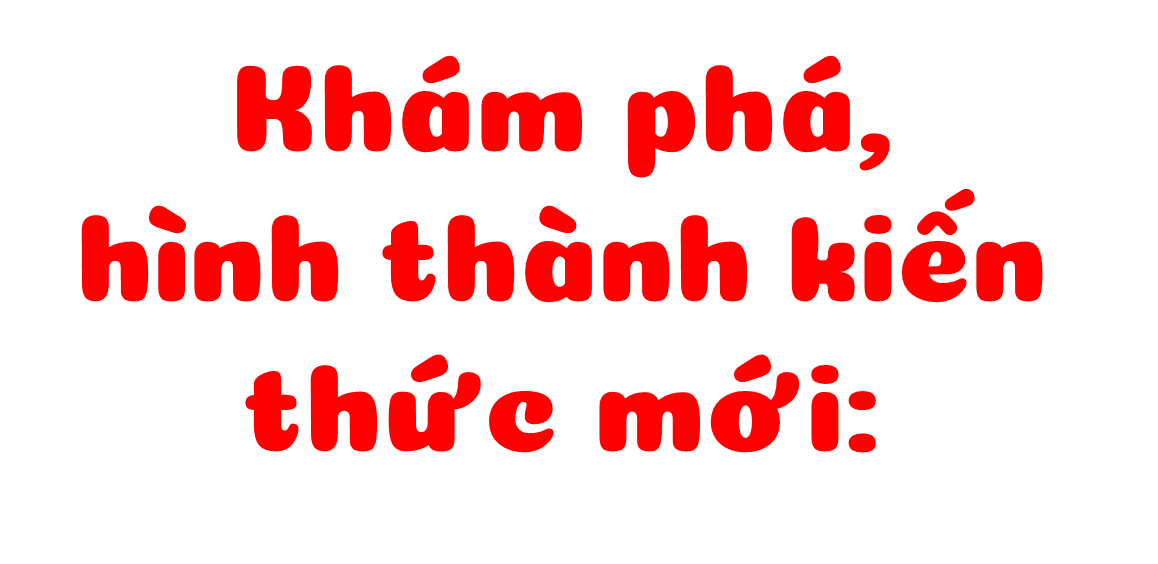 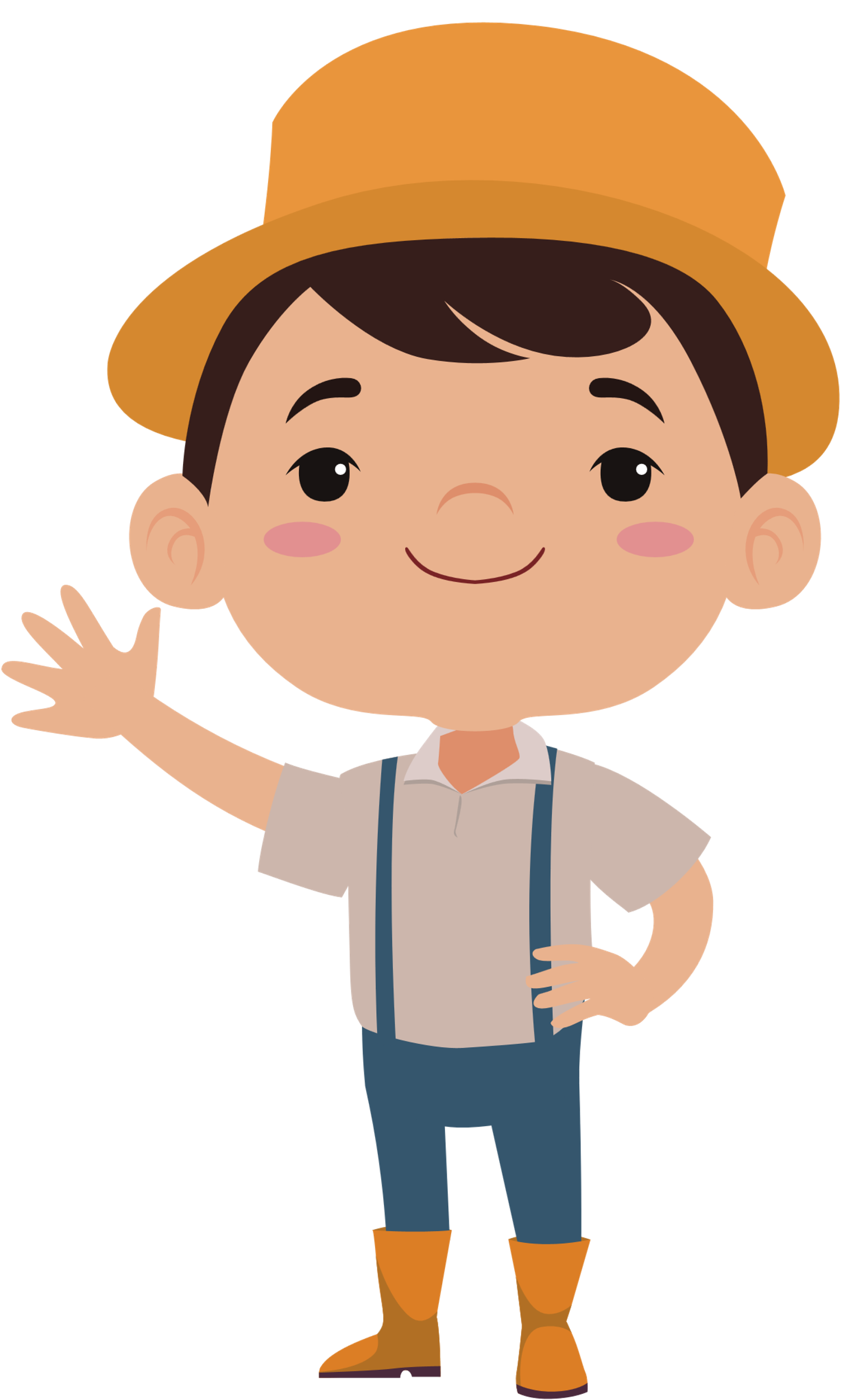 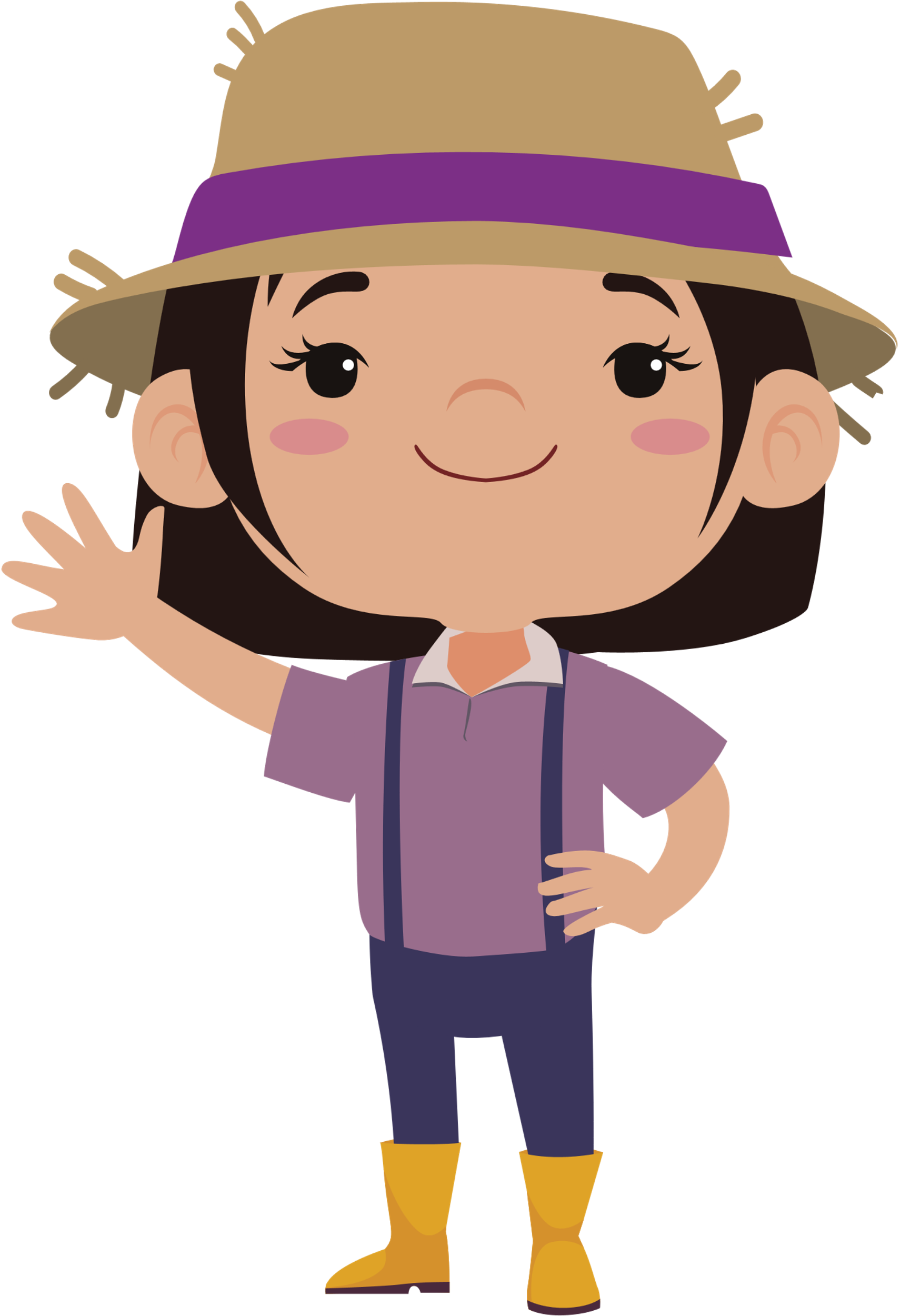 Giới thiệu phép cộng các số tự nhiên có nhiều chữ số
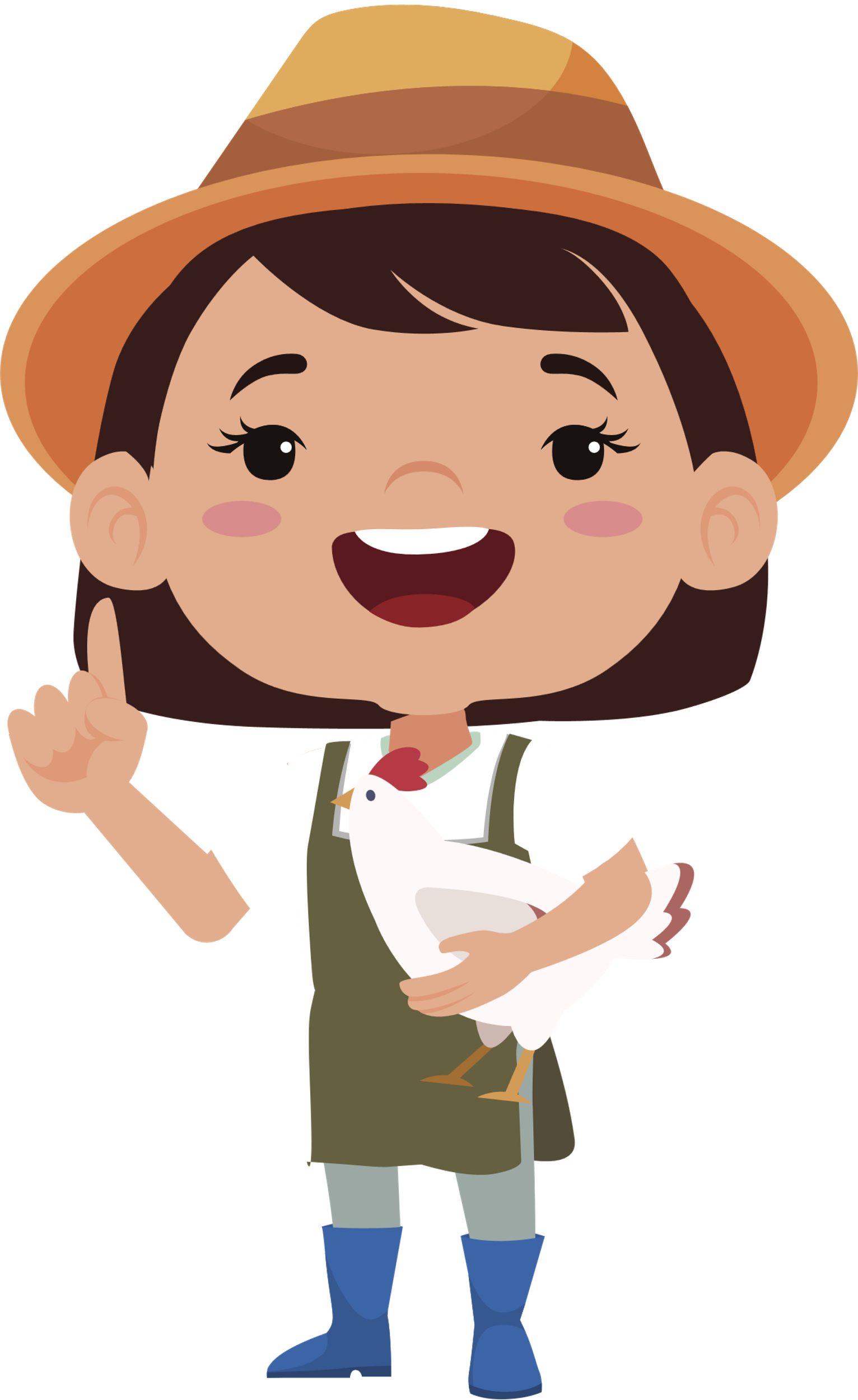 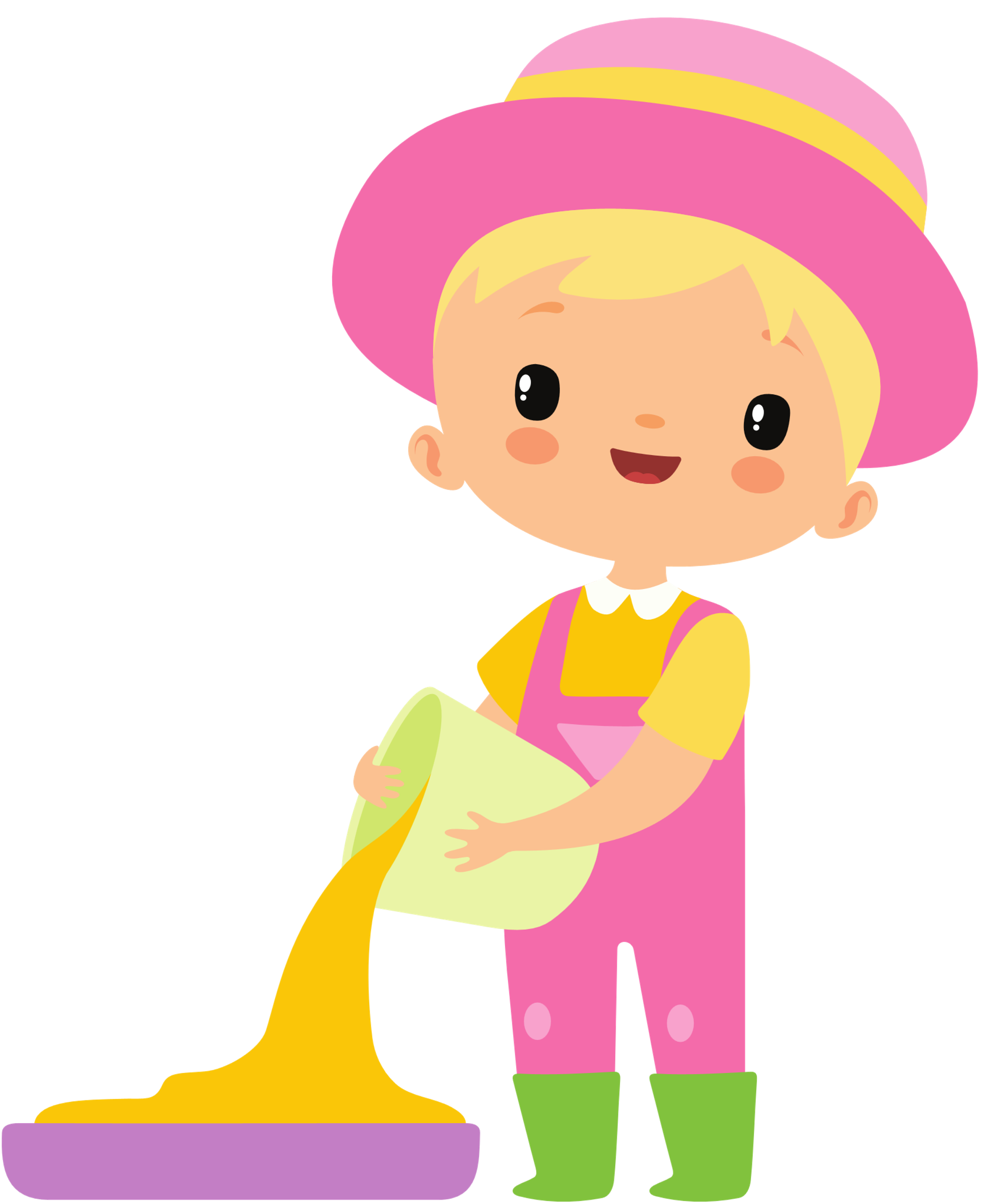 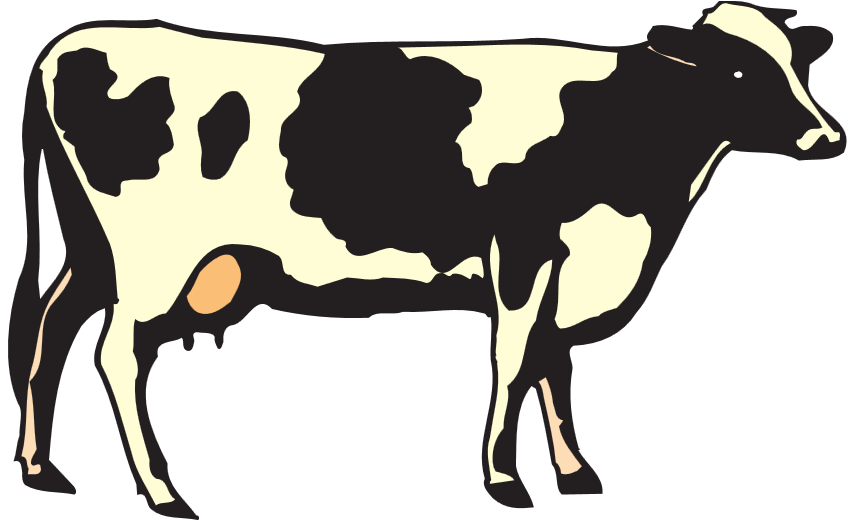 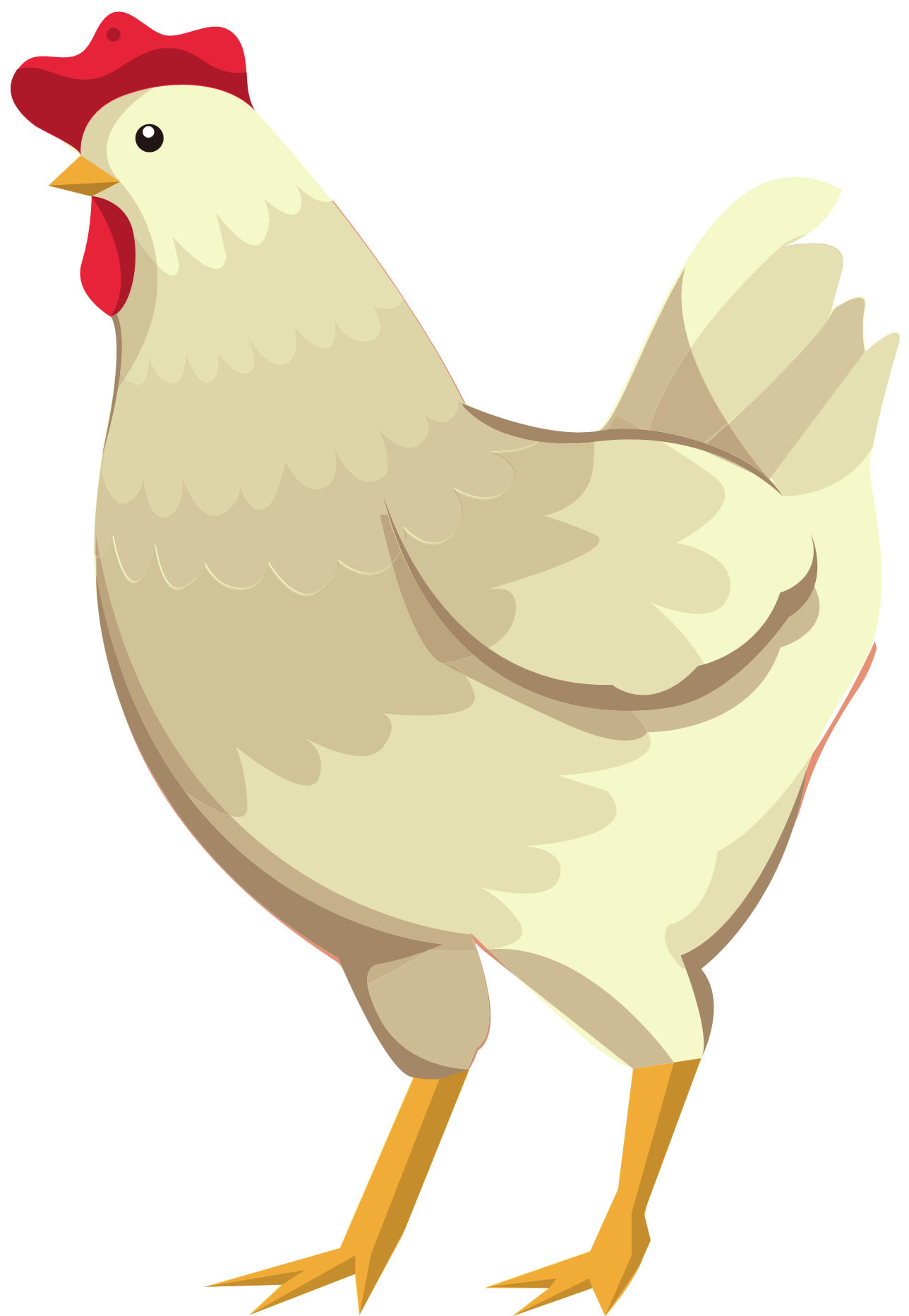 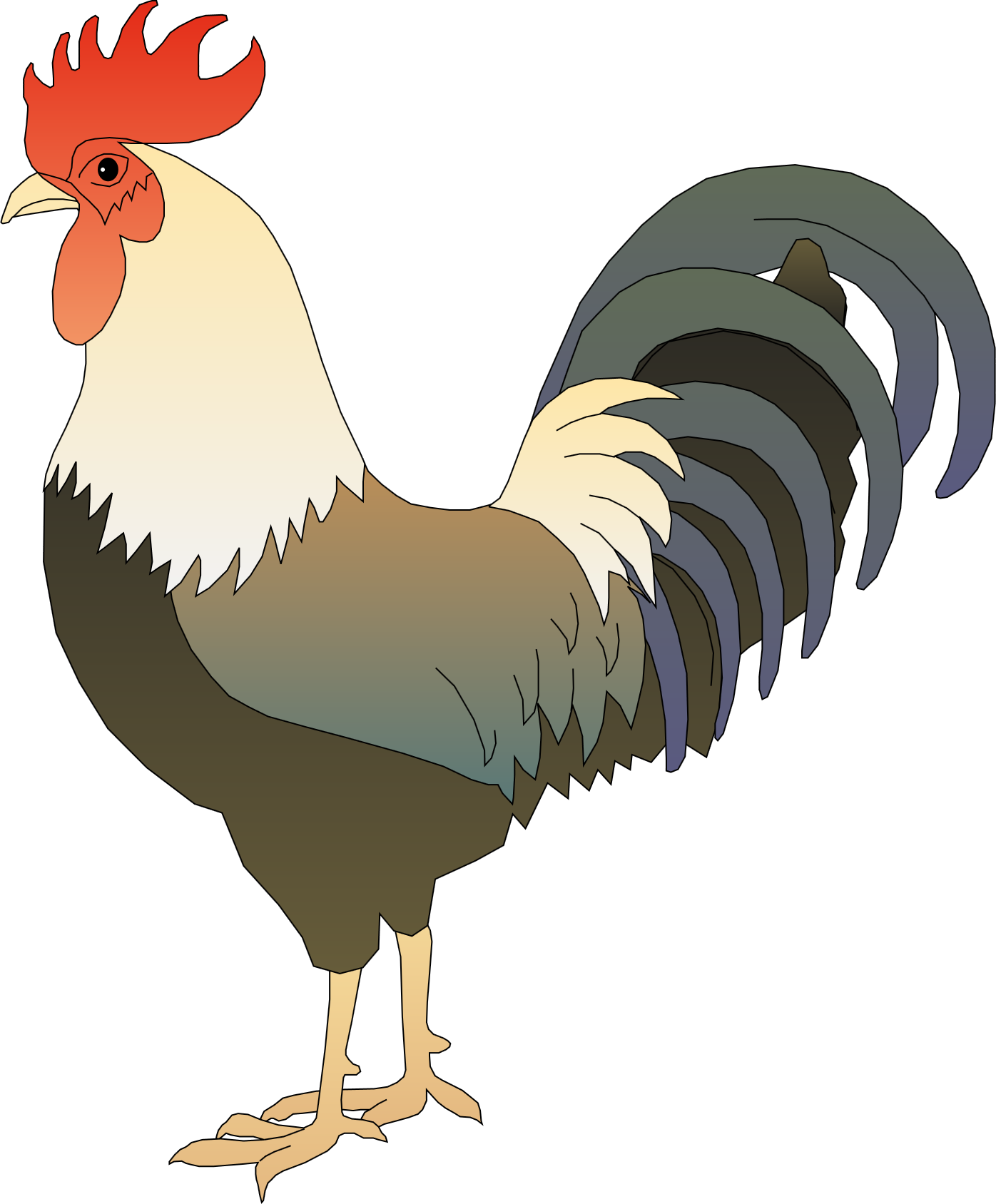 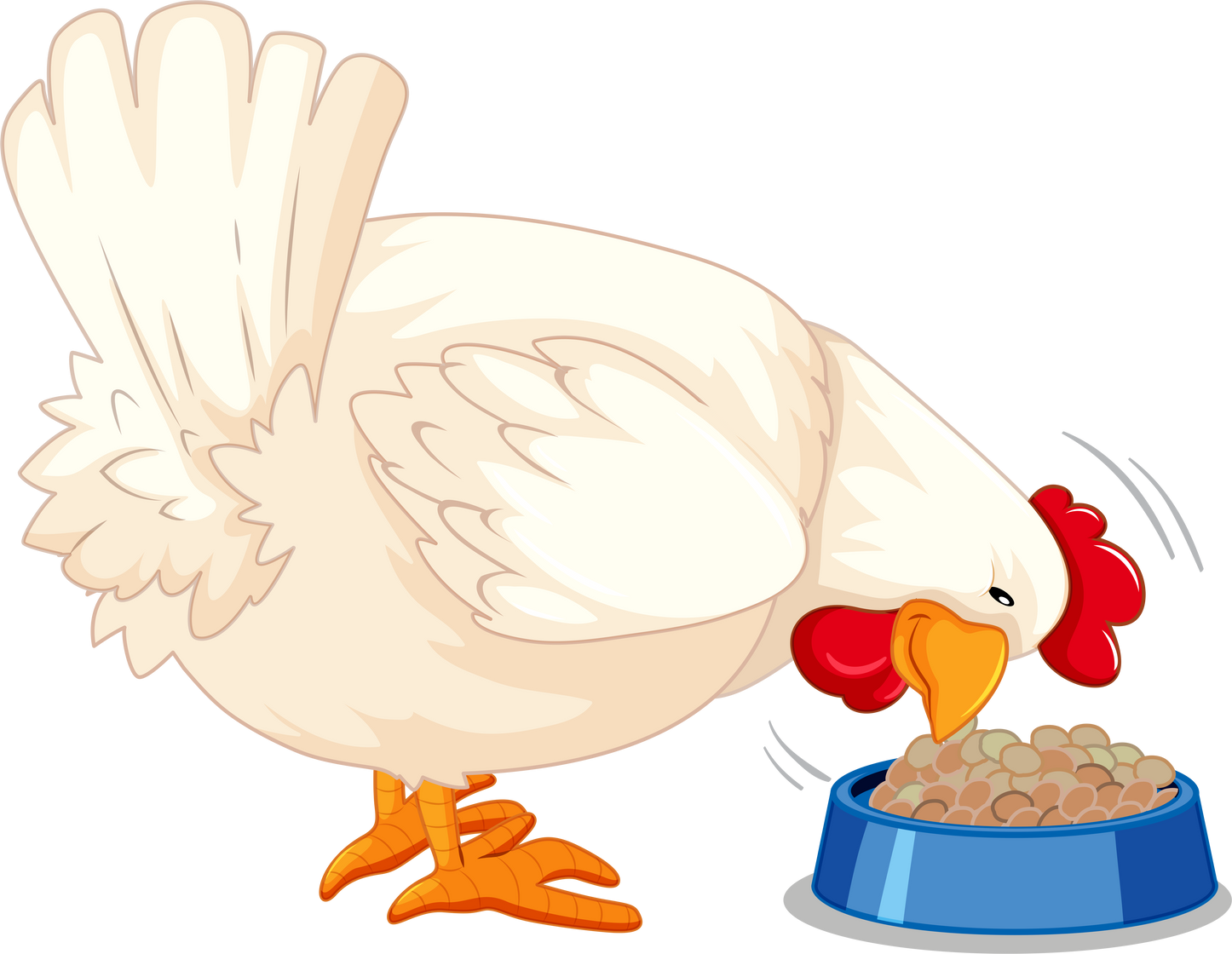 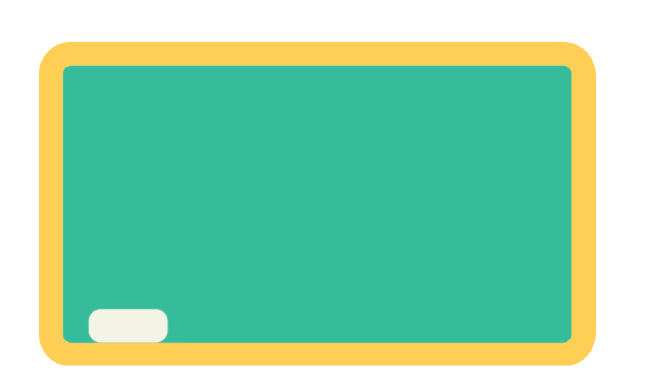 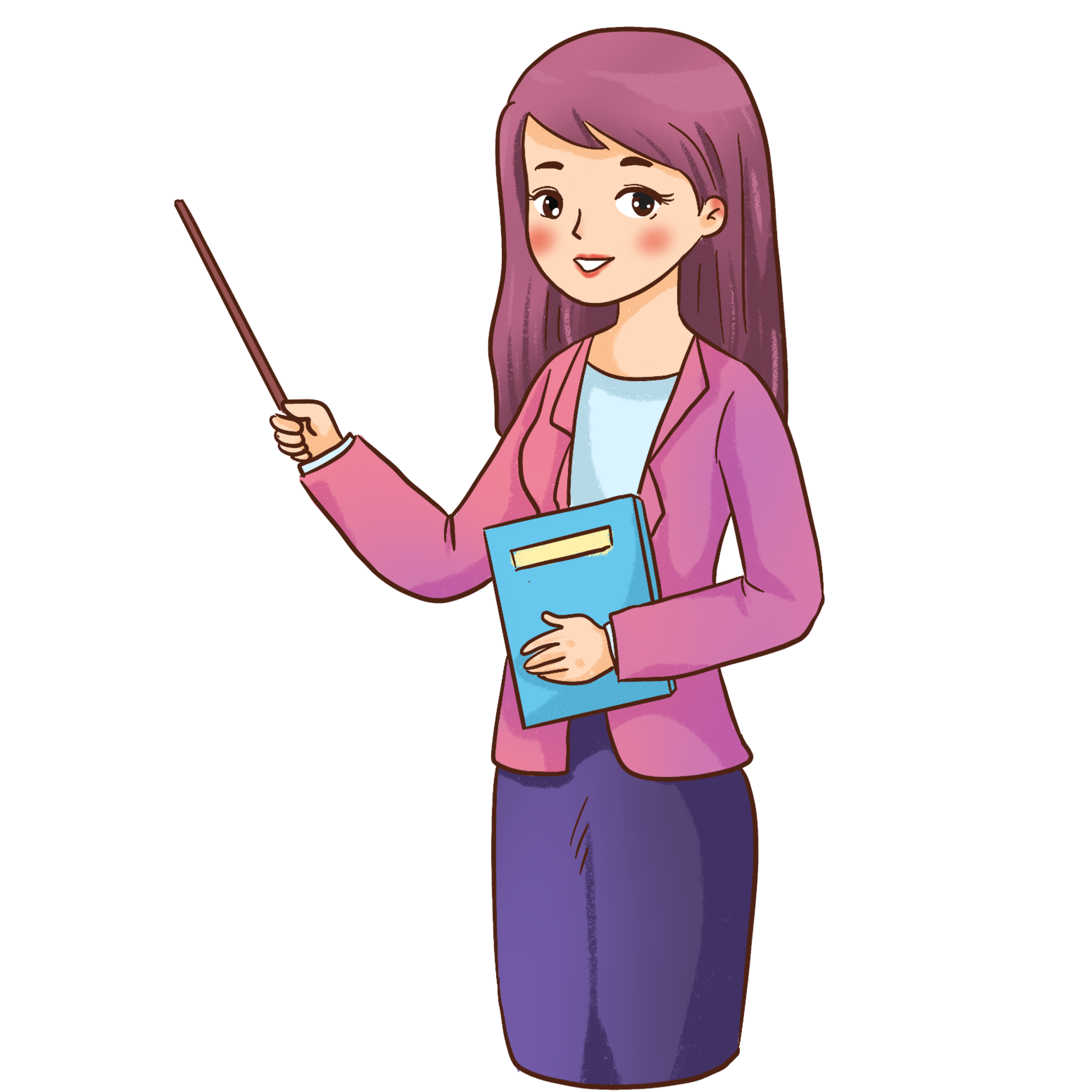 TÍNH VÀO BẢNG CON
TÍNH VÀO BẢNG CON
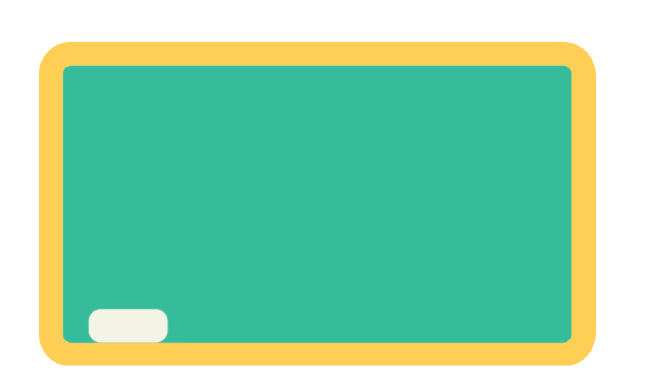 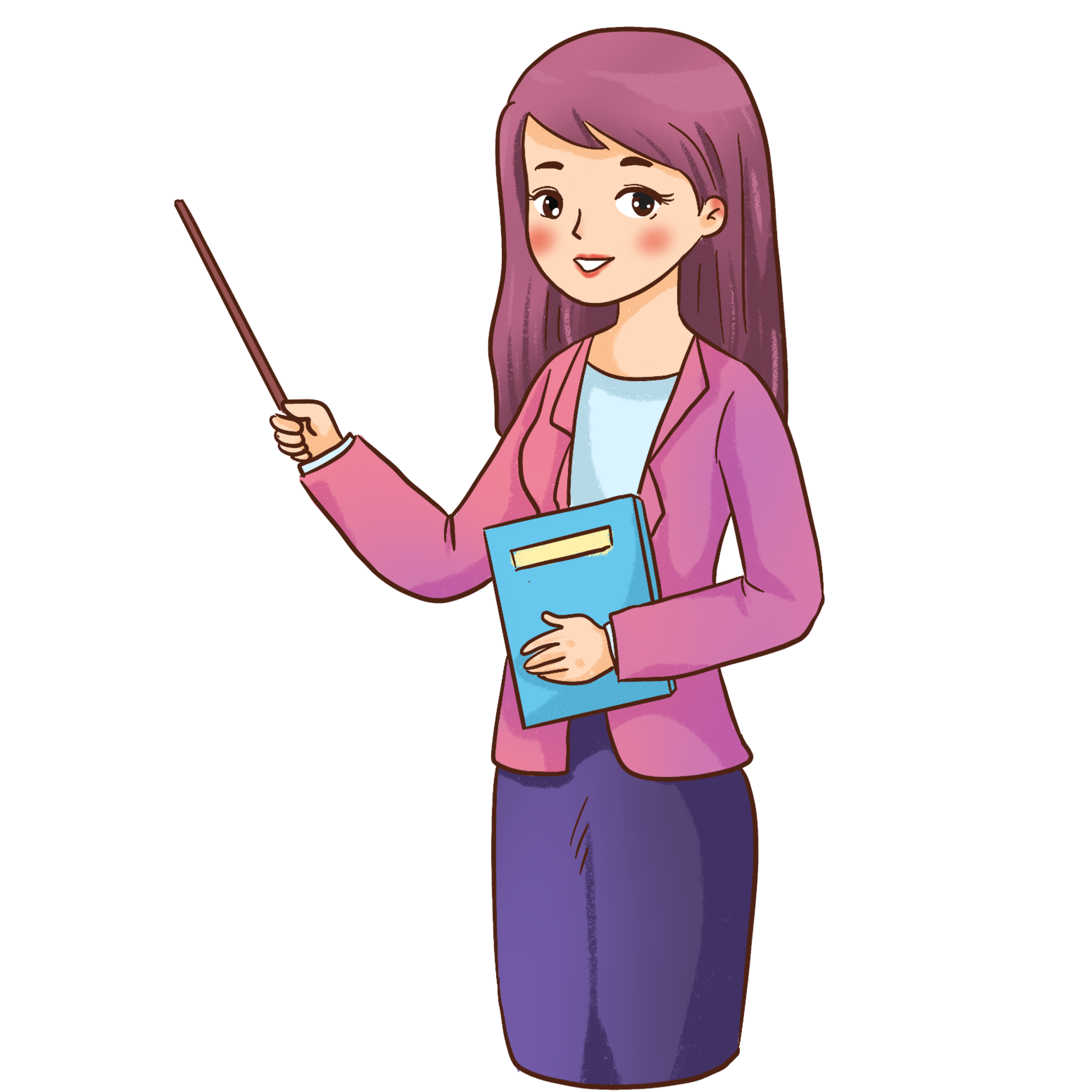 156 482 + 26 156 = ?
18 2638
156 482 + 26 156 = ?
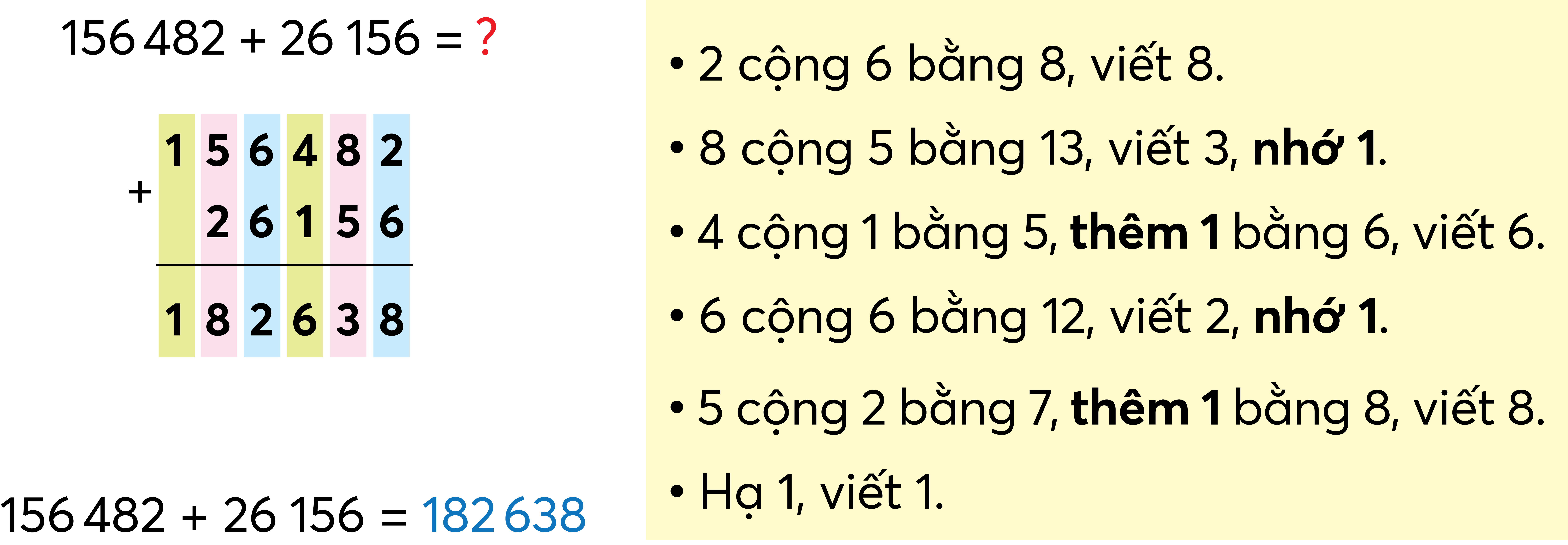 156482
+
26156
6
3
8
1
8
2
HN
18 2638
156 482 + 26 156 = ?
Có thể thử lại bằng cách: 
+ Các số hạng khi viết theo hàng dọc đã chính xác chưa?
+ Đặt phép tính đúng chưa?
+ Dò lại phép tính ở từng hàng, đặc biệt lưu ý trường hợp có nhớ.
+ Có thể thử lại bằng cách  thực hiện phép cộng: Hiệu cộng với số trừ, nếu ra kết quả là số bị trừ thì đúng.
156482
+
26156
6
3
8
1
8
2
Khái quát hoá cách cộng các số tự nhiên
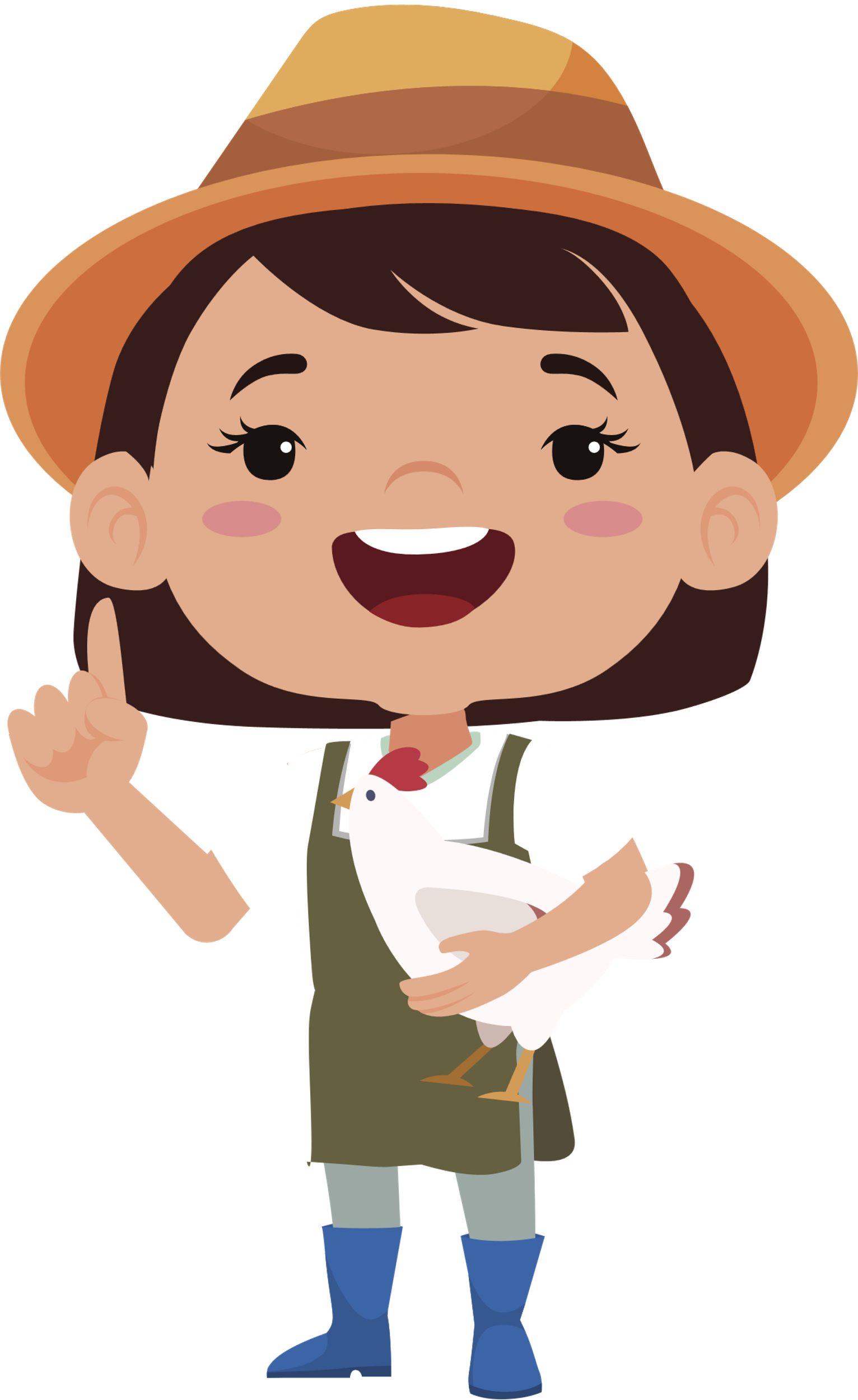 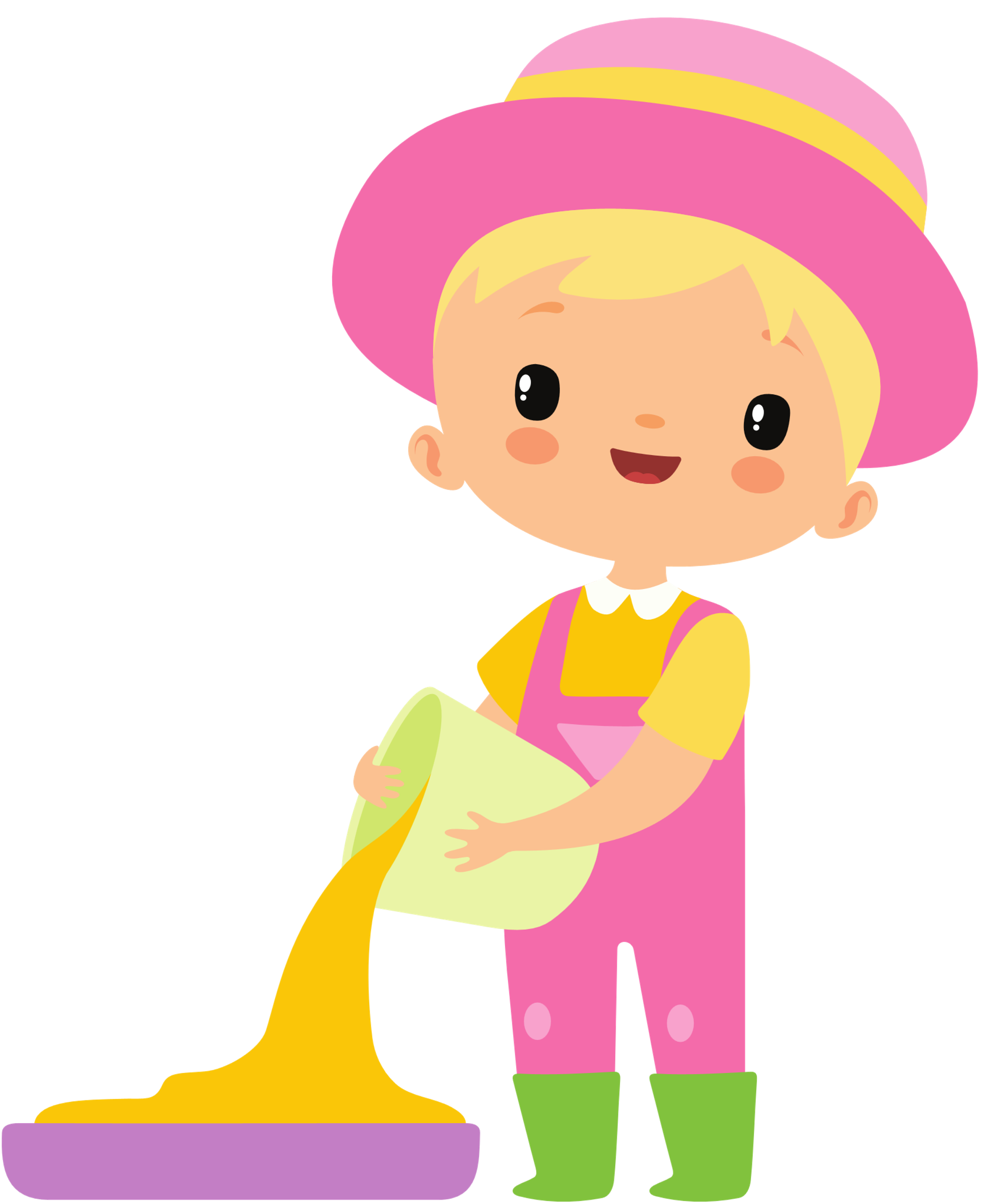 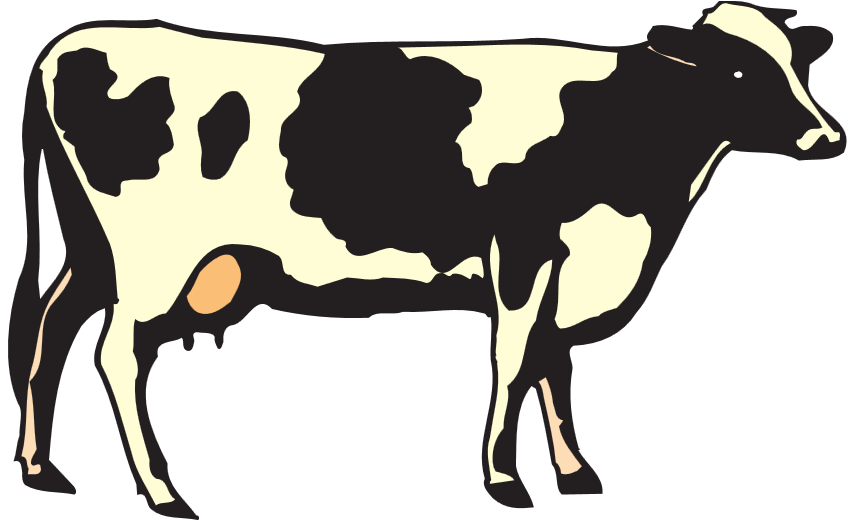 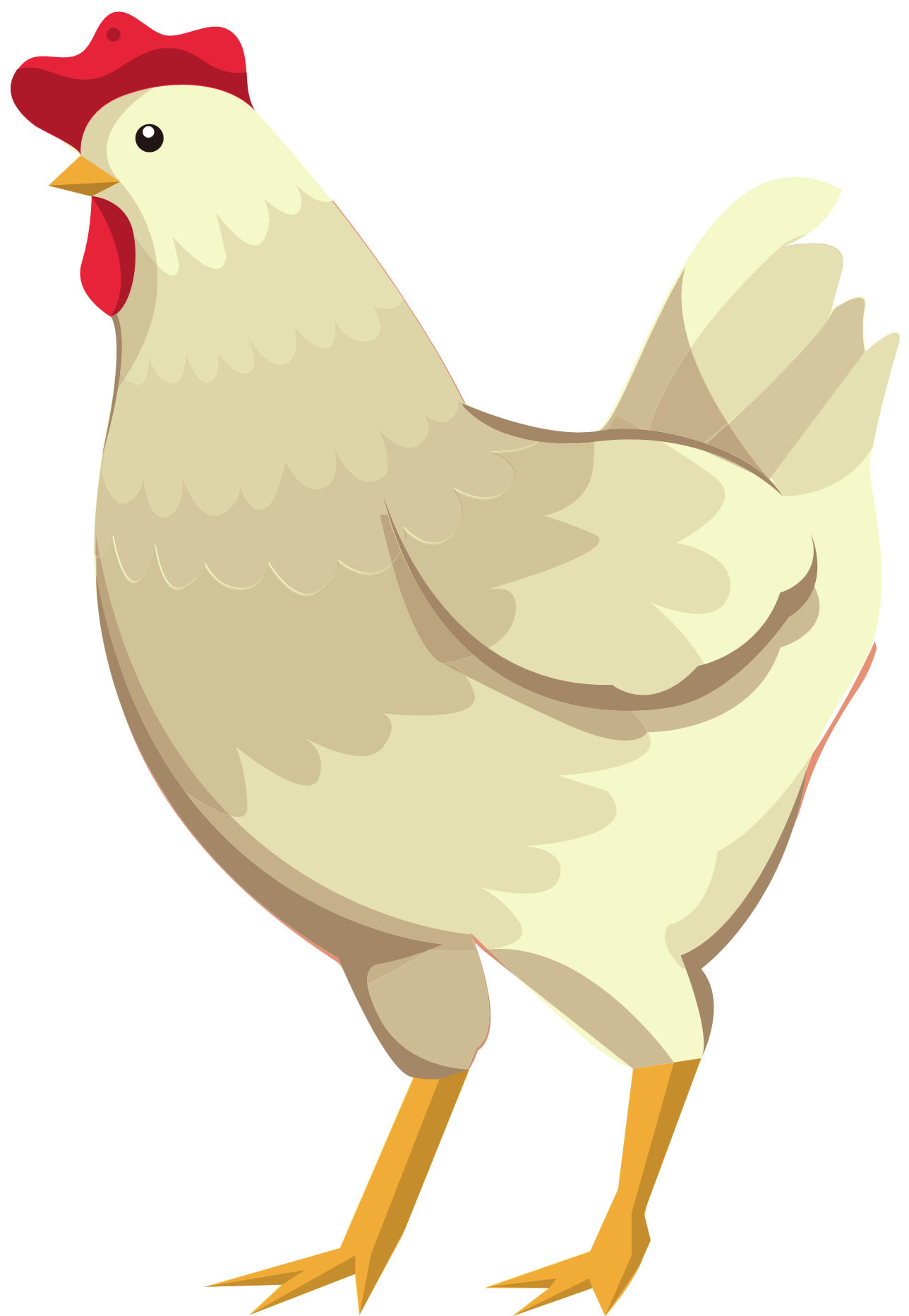 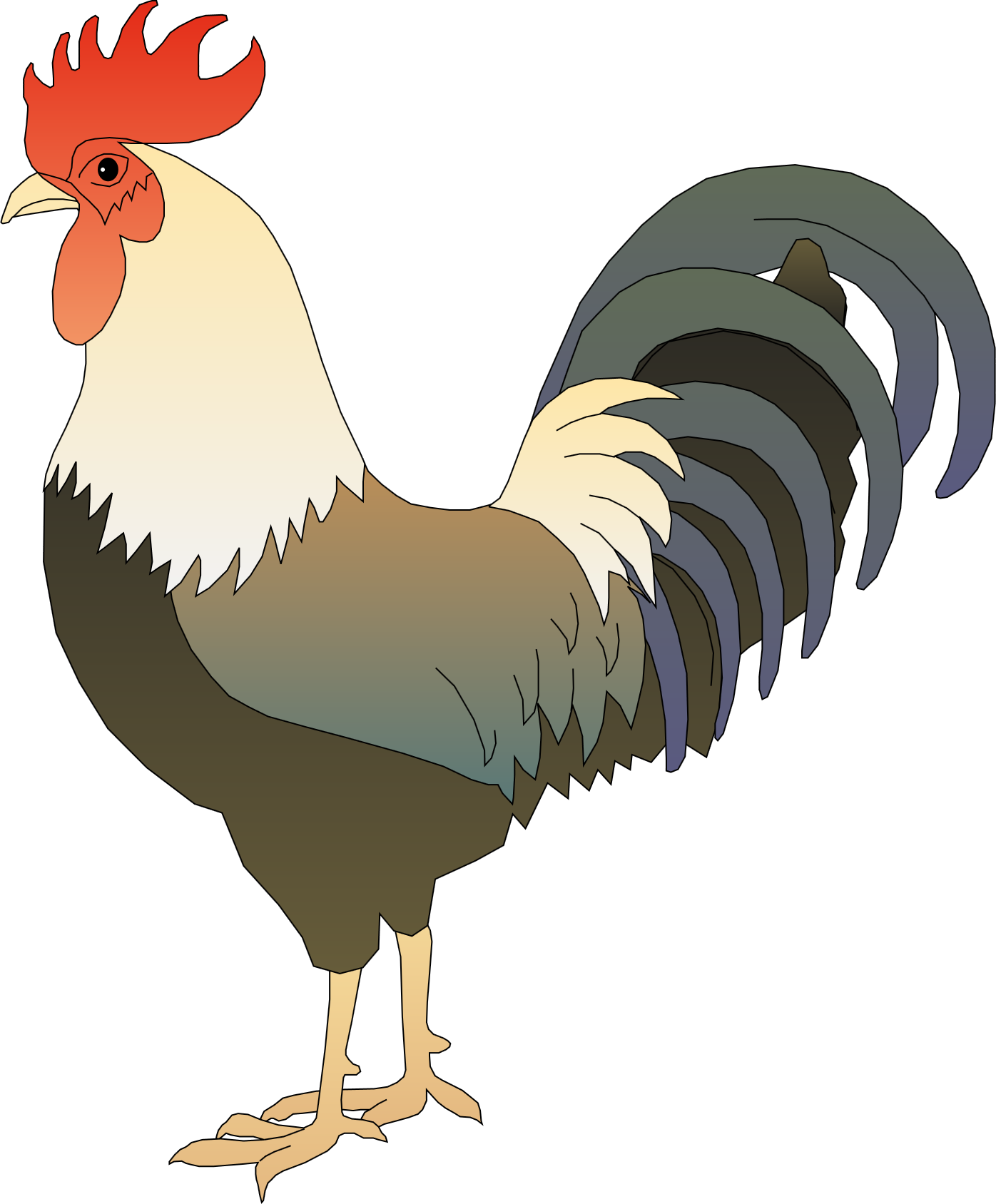 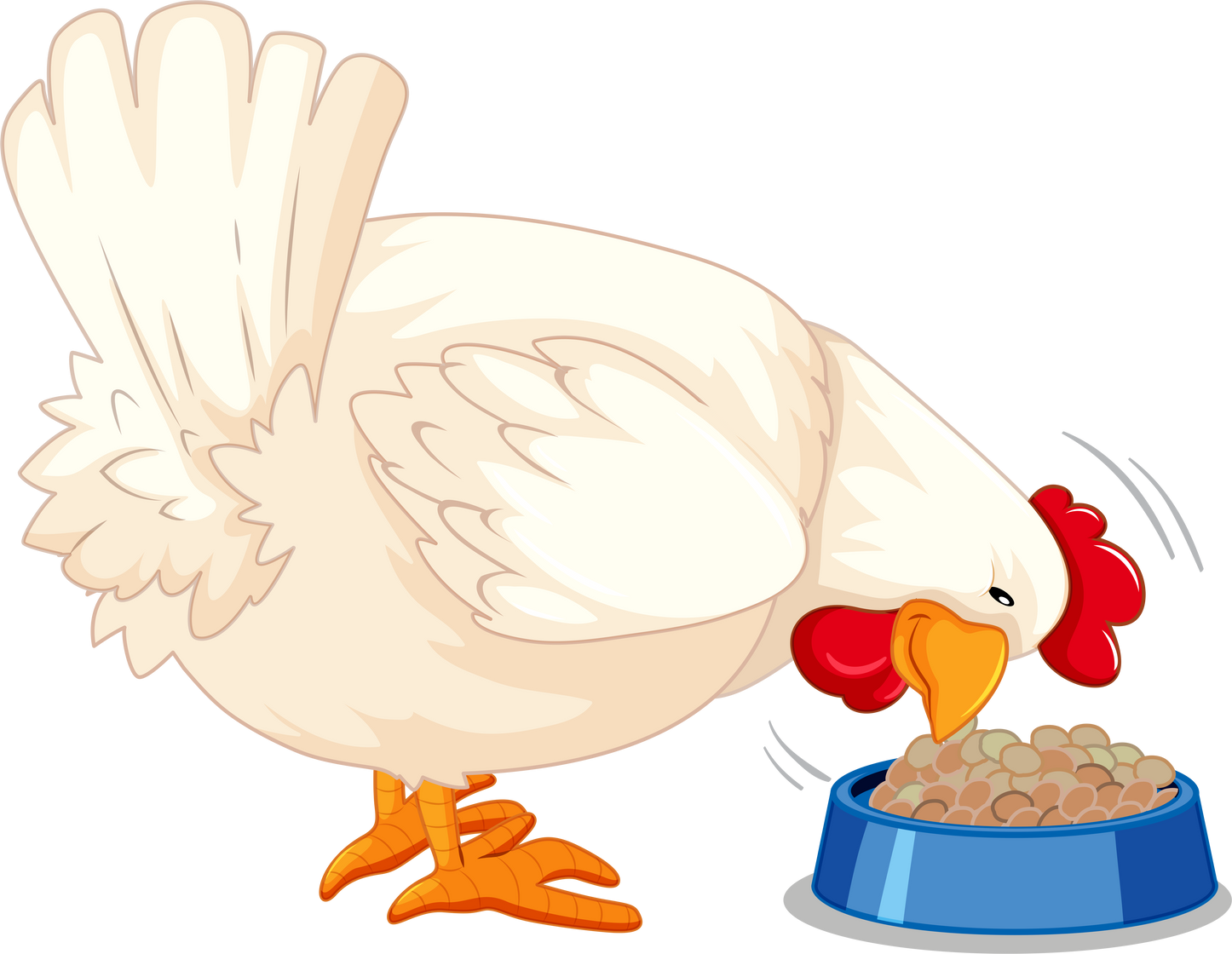 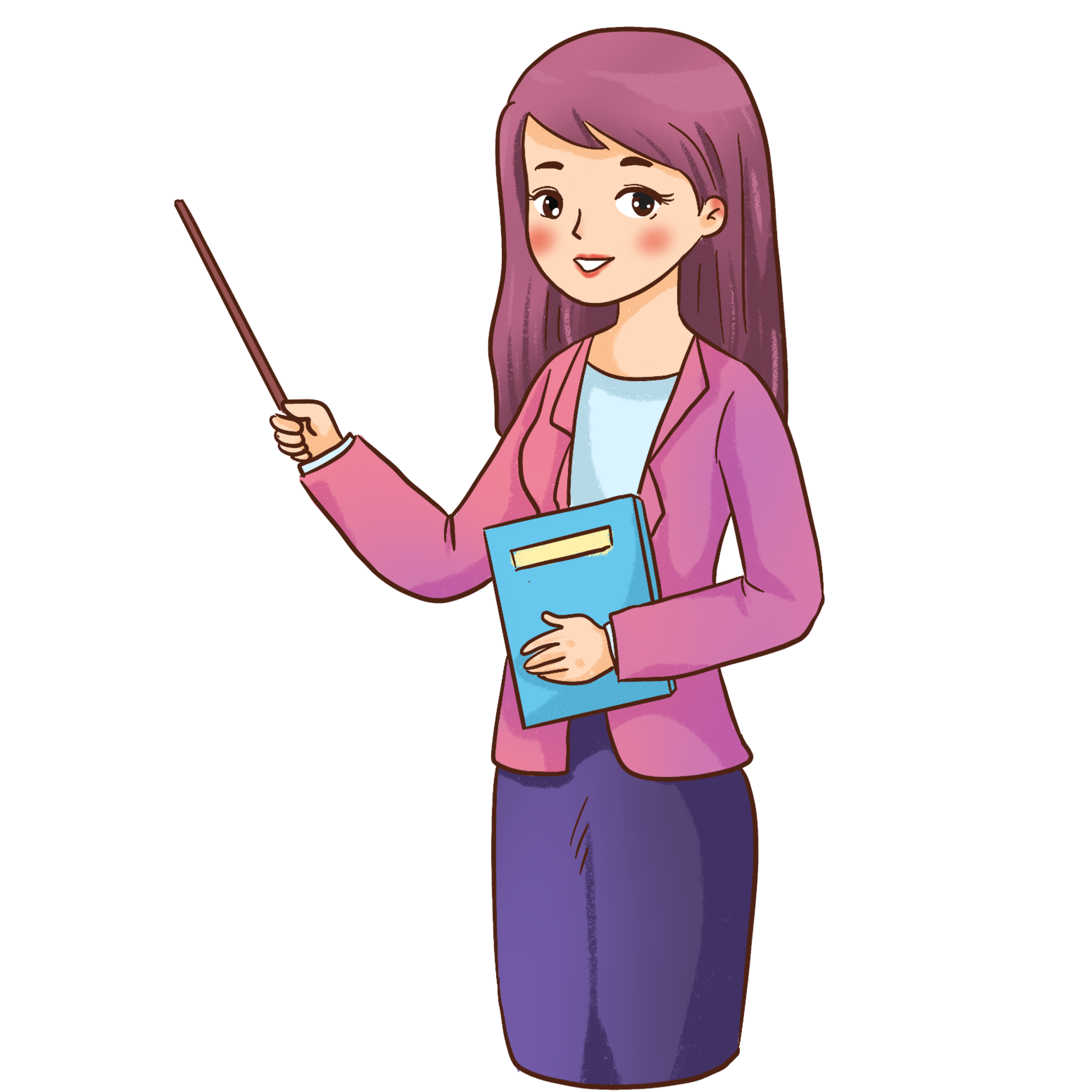 Thử lại:
+ Kiểm tra lại các số hạng khi viết ở hàng dọc.
+ Kiểm tra lại cách đặt tính.
+ Dò lại các phép cộng ở từng hàng.
Cộng: 
+ Từ phải sang trái.
+ Nếu phép cộng ở một hàng là có nhớ thì nhớ 1 sang hàng cao hơn, liền nó.
Đặt tính: 
Viết các số hạng này dưới số hàng kia sao cho các chữ số cùng hàng thẳng cột với nhau.
Khi cộng hai số tự nhiên, ta thực hiện như sau:
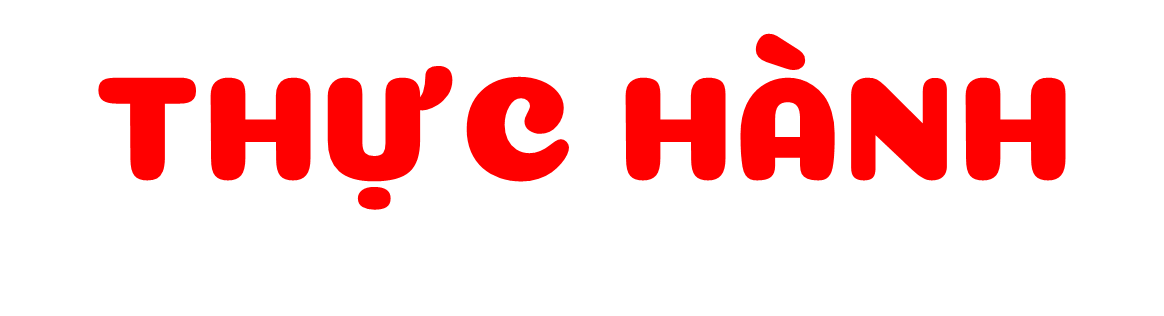 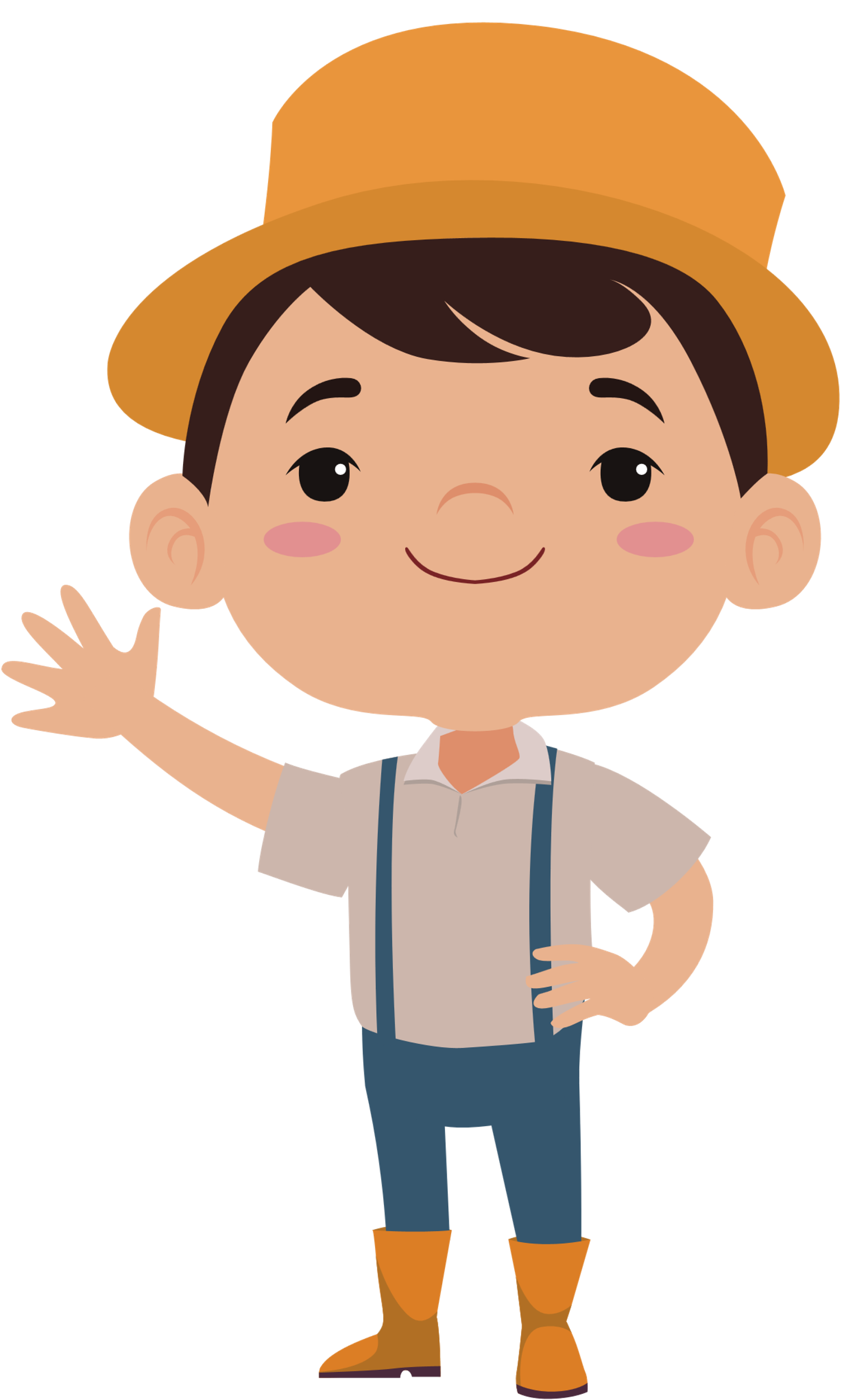 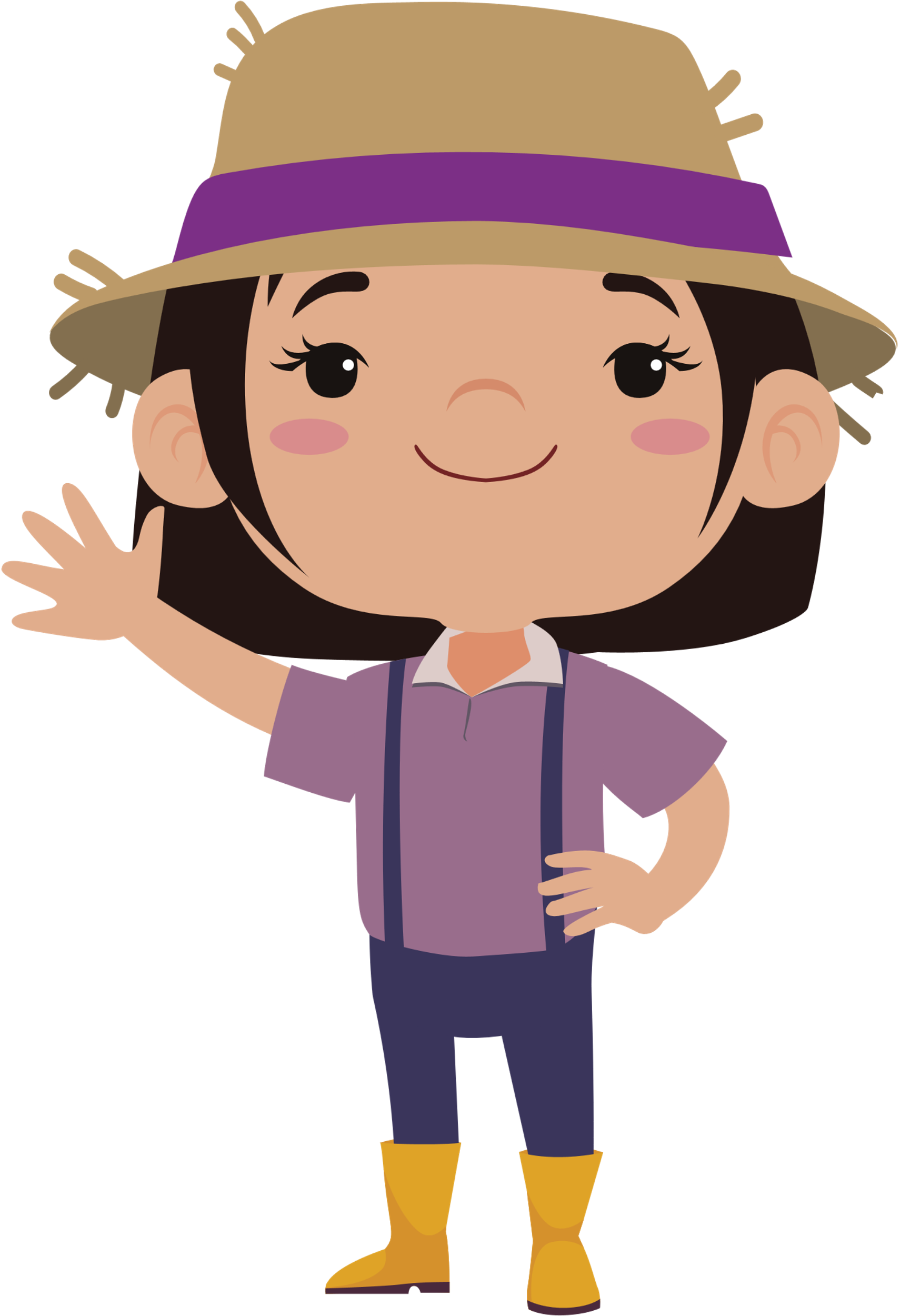 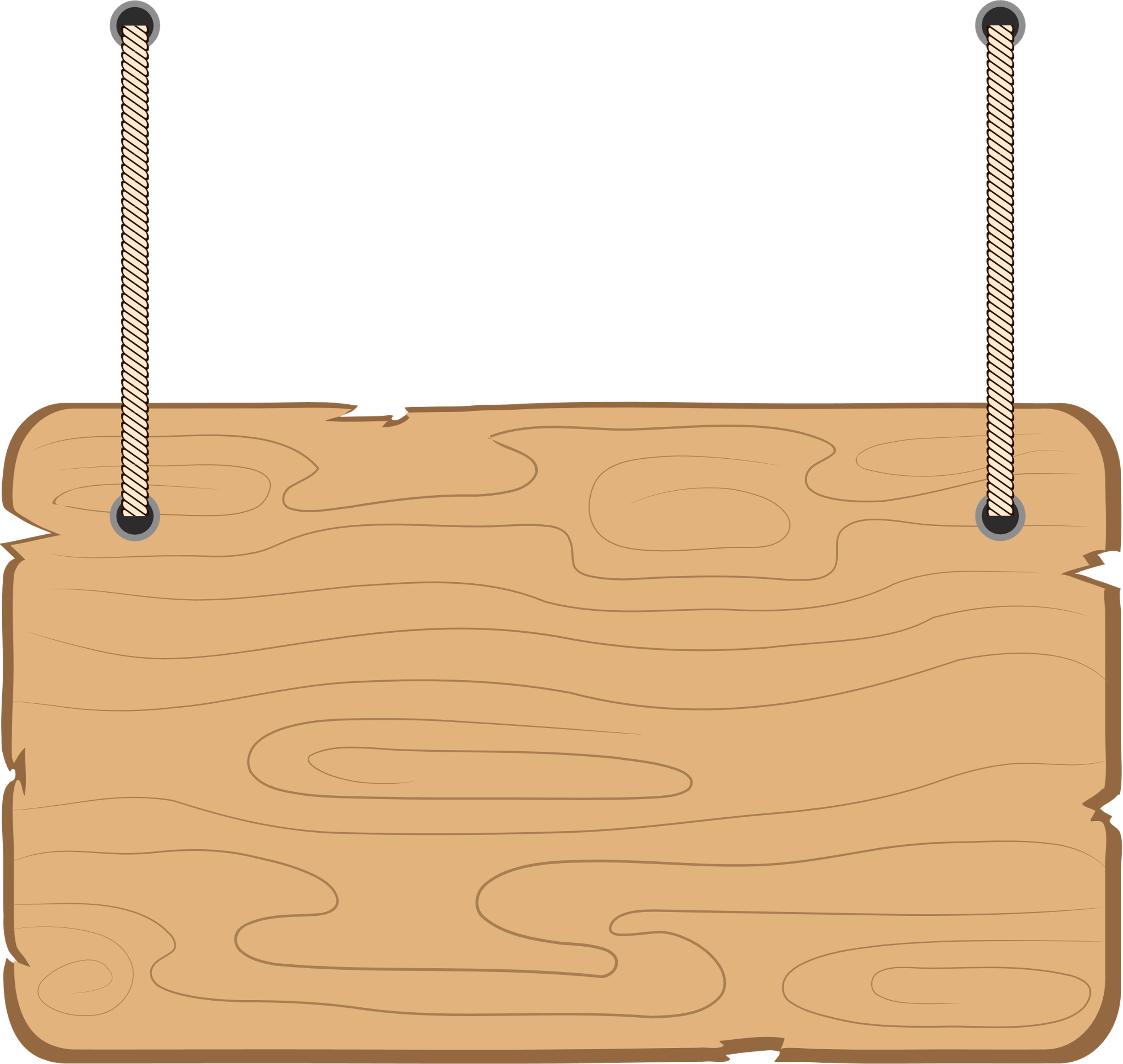 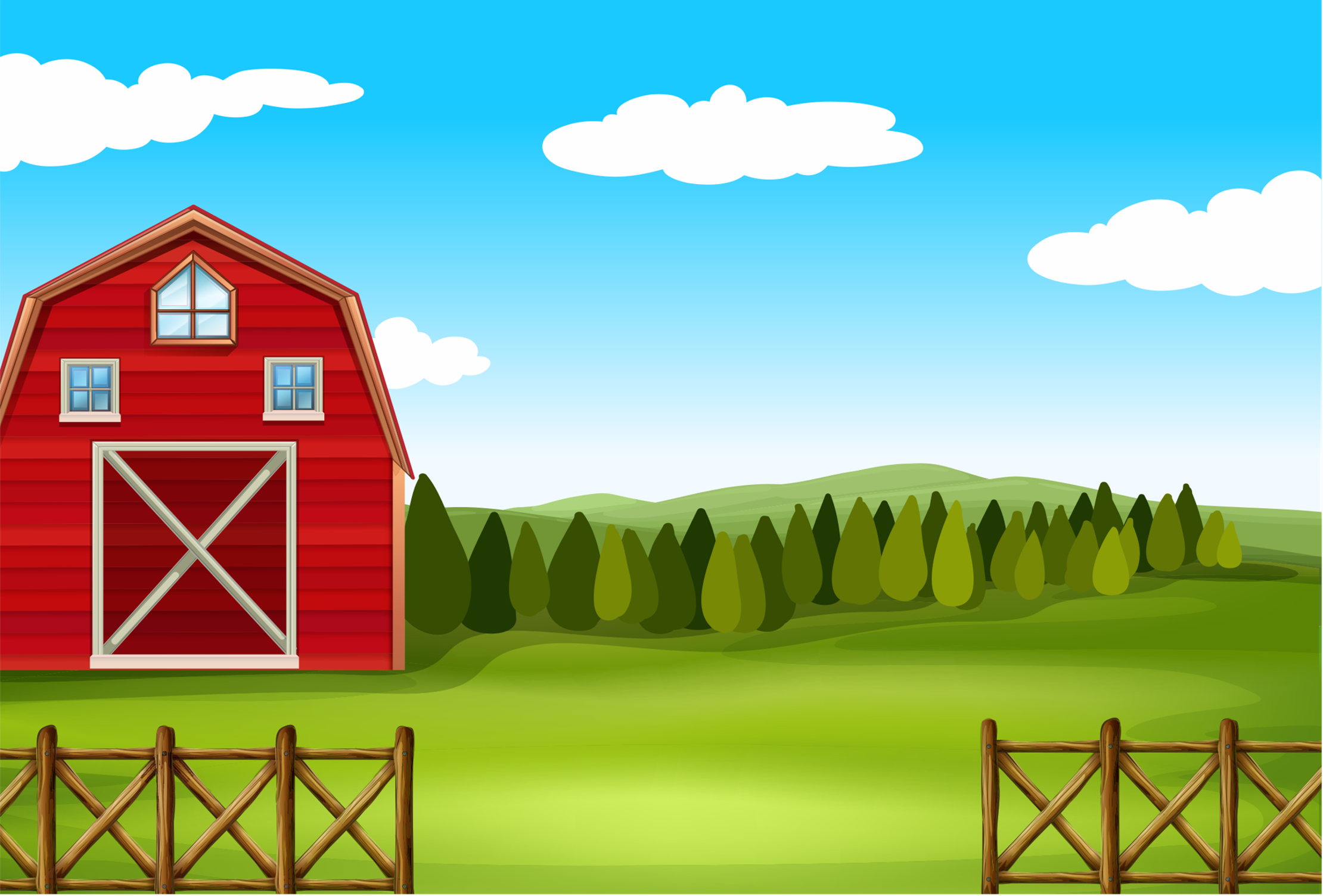 Trạm 3
THU HOẠCH NÔNG SẢN
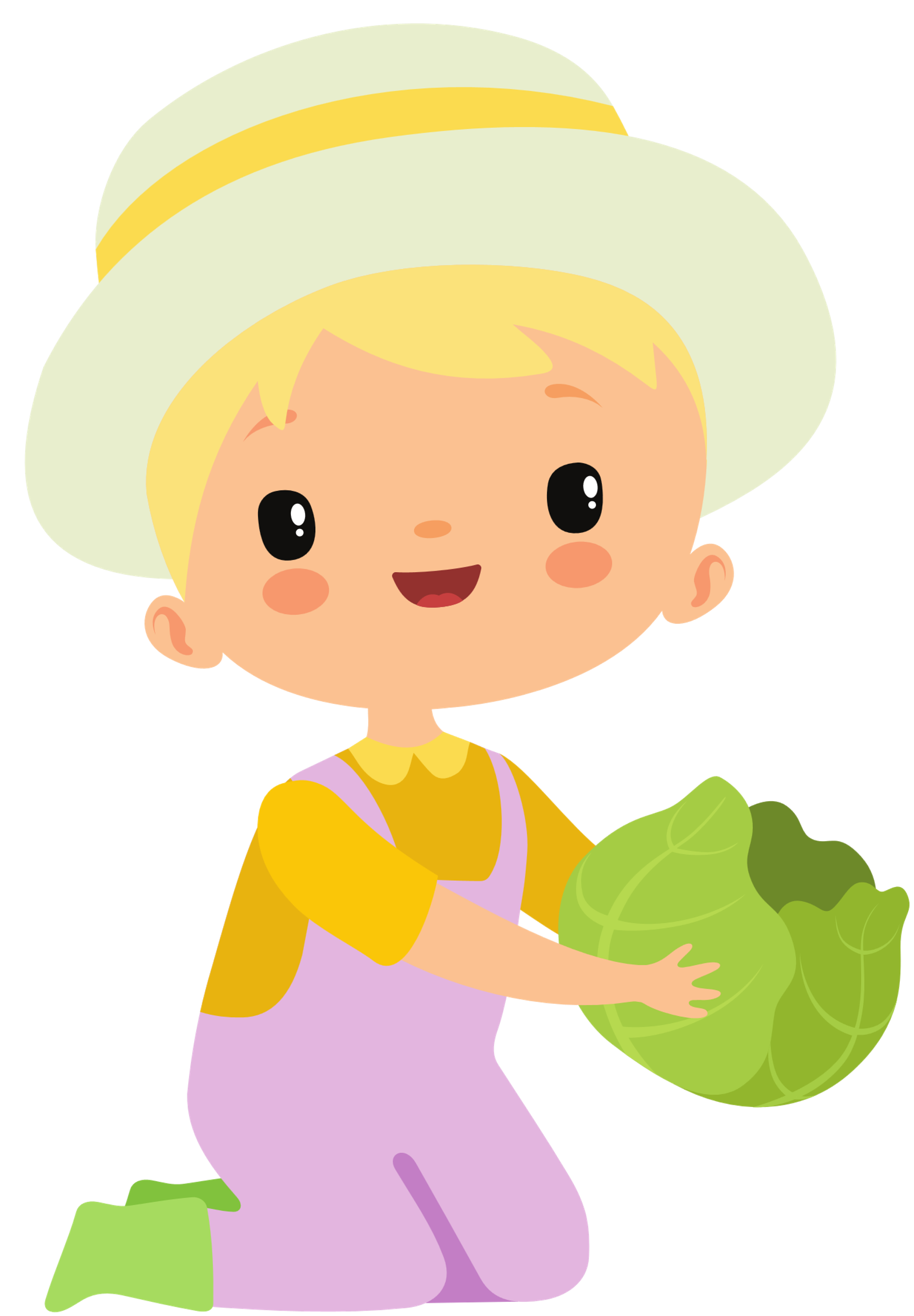 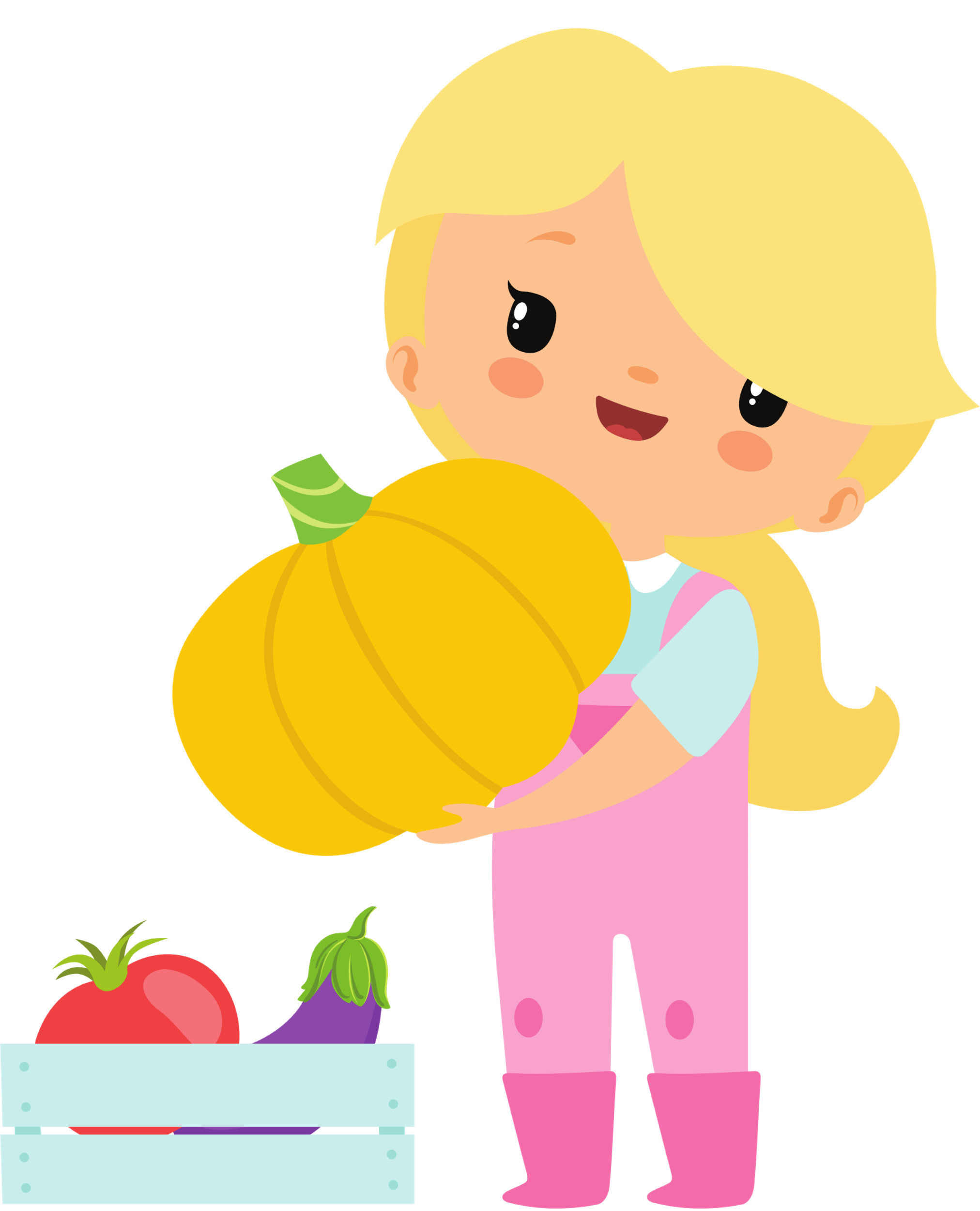 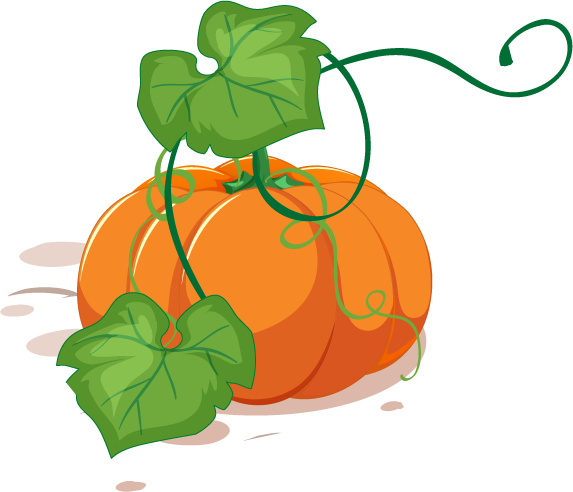 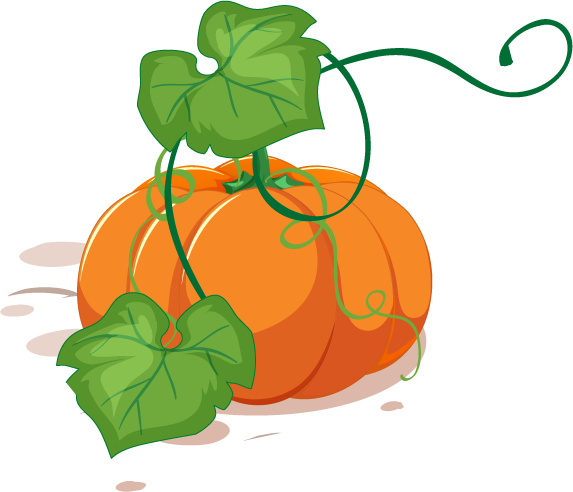 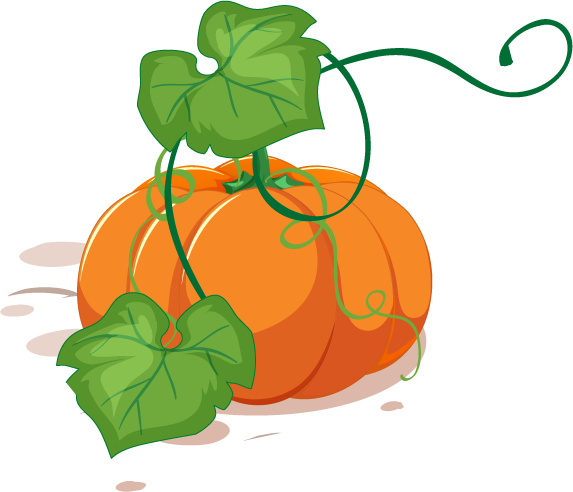 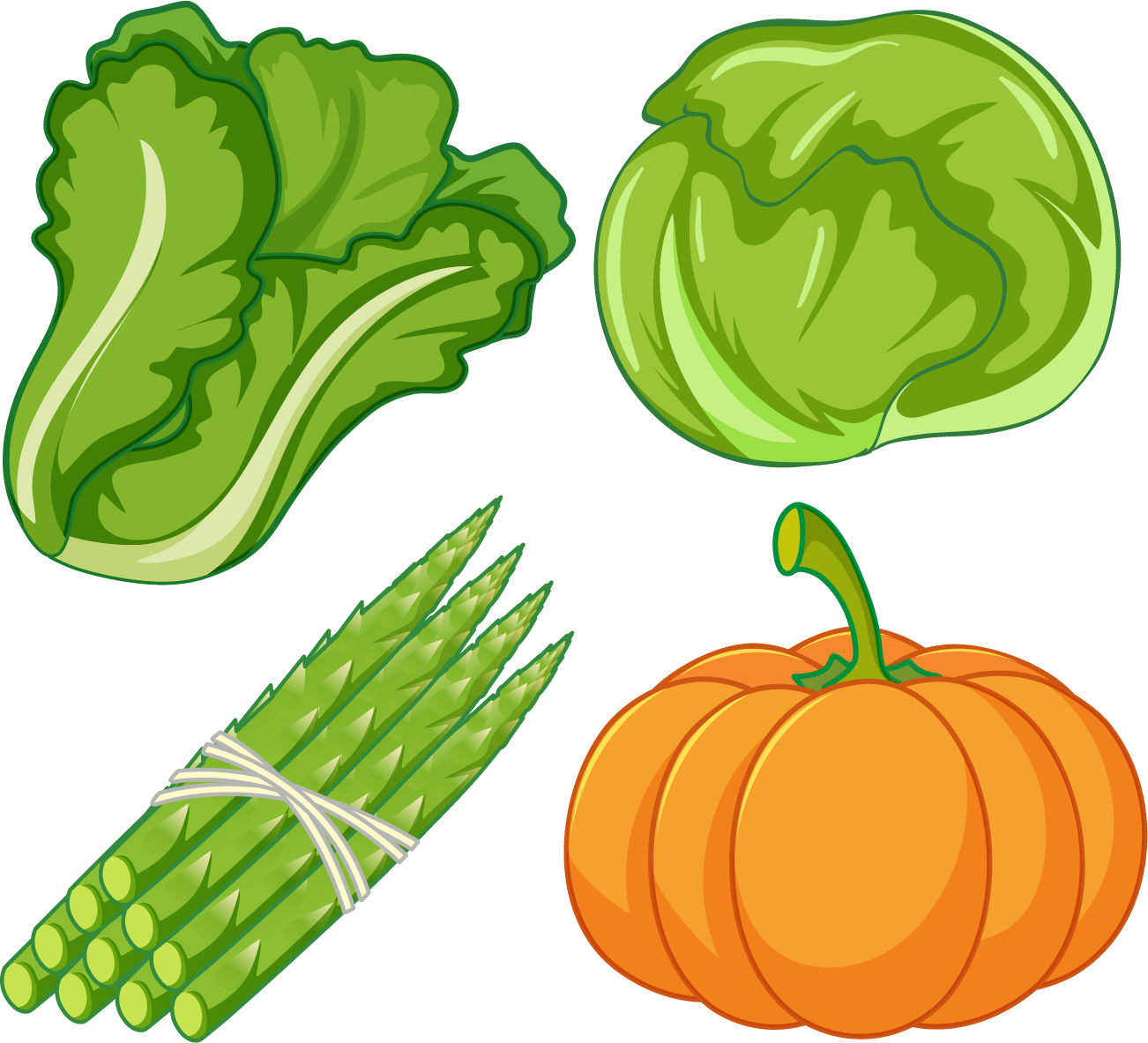 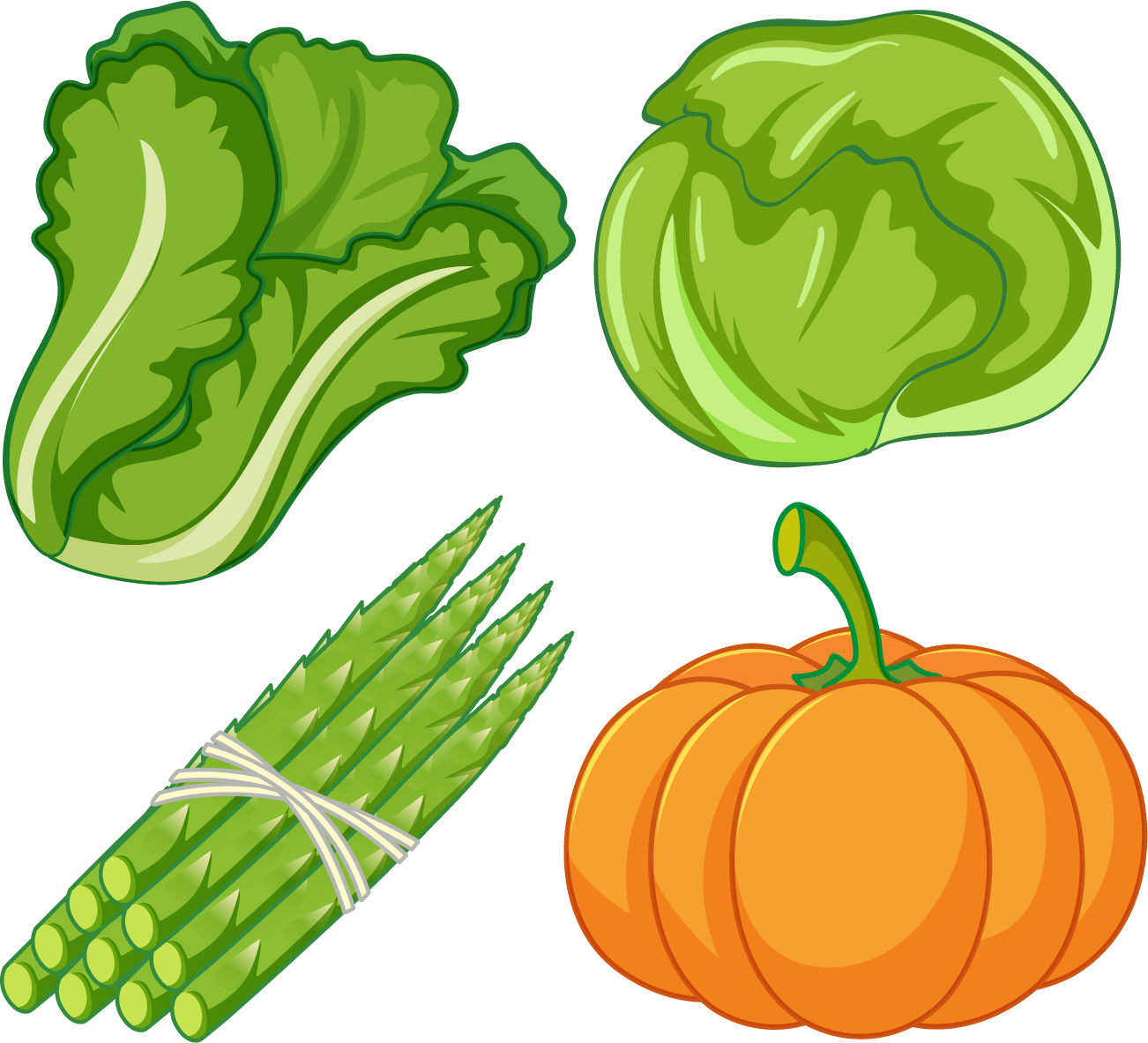 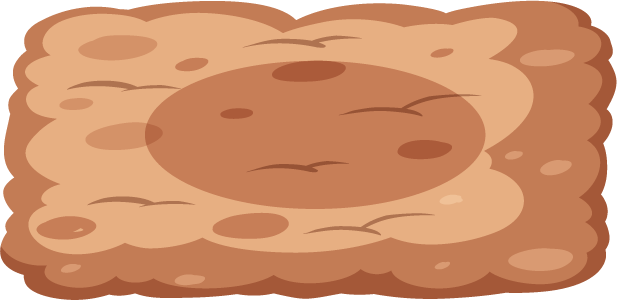 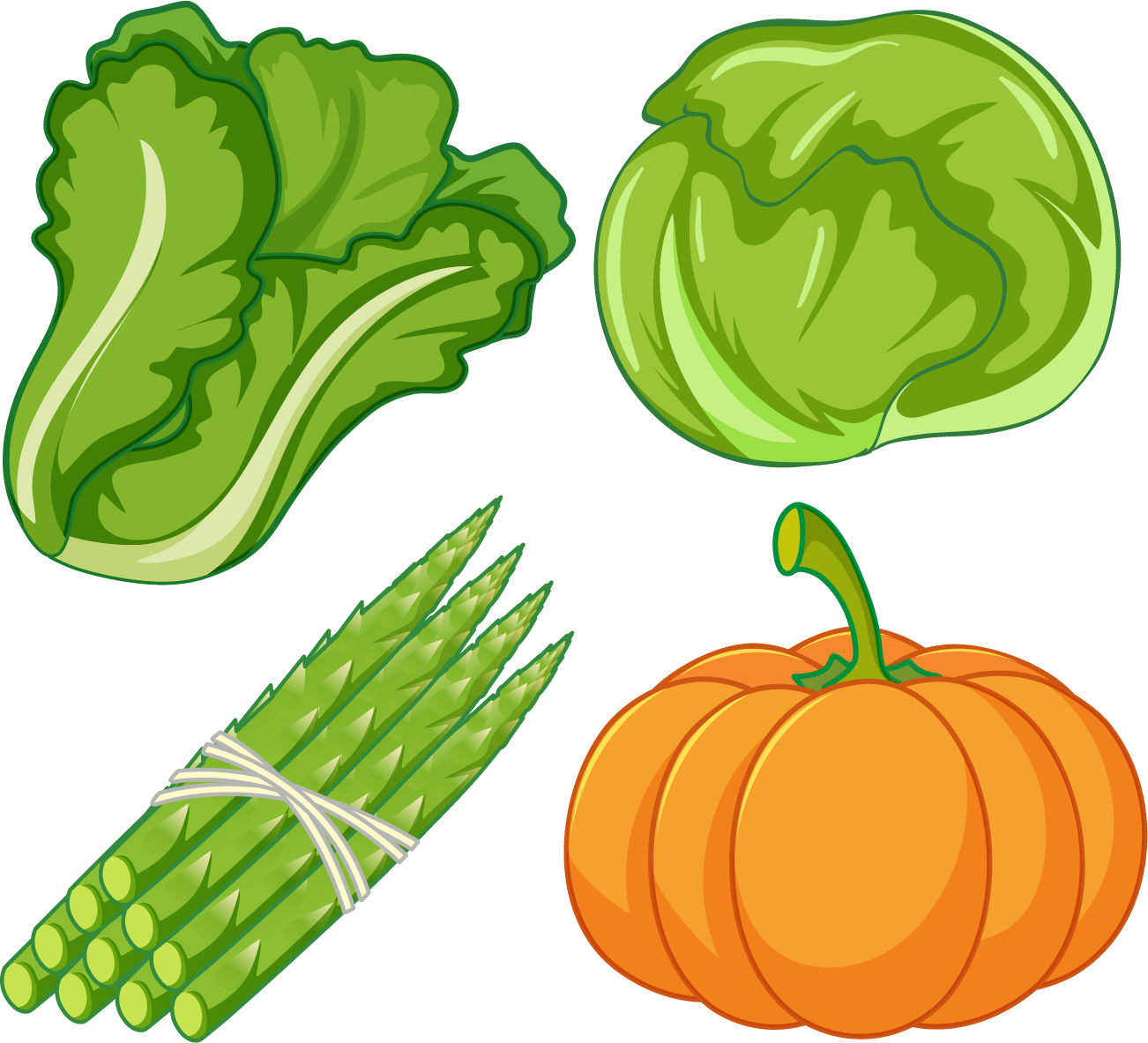 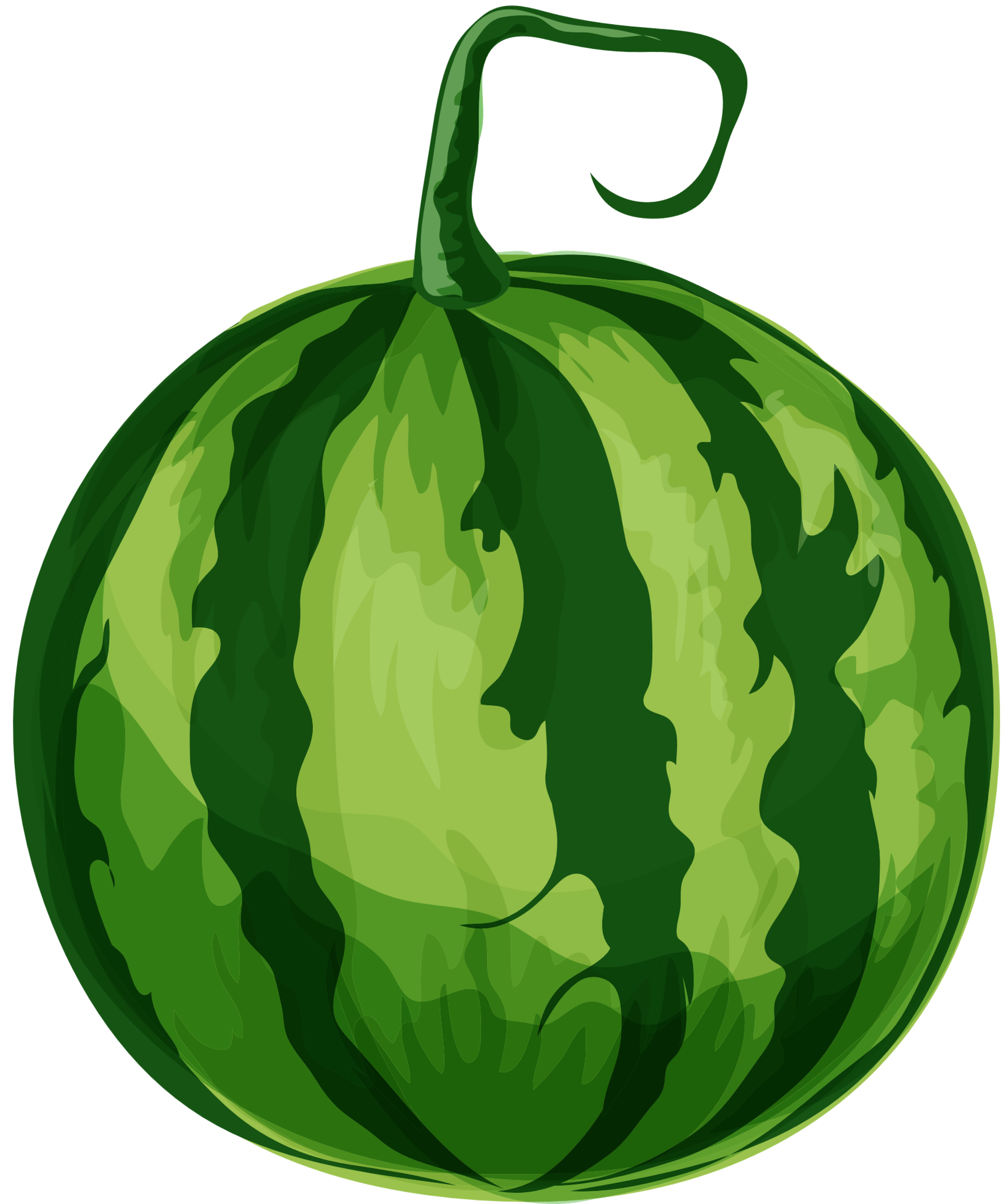 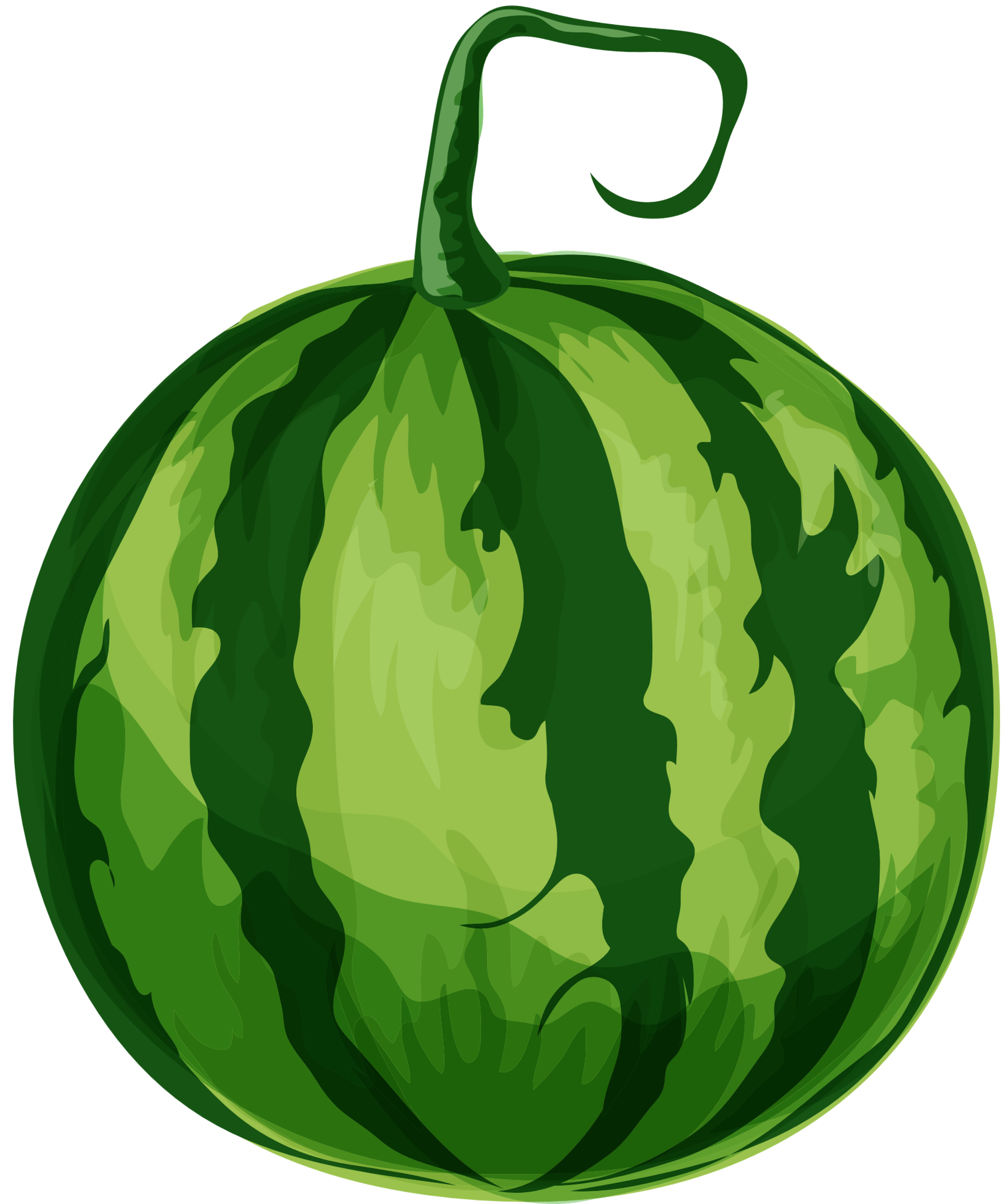 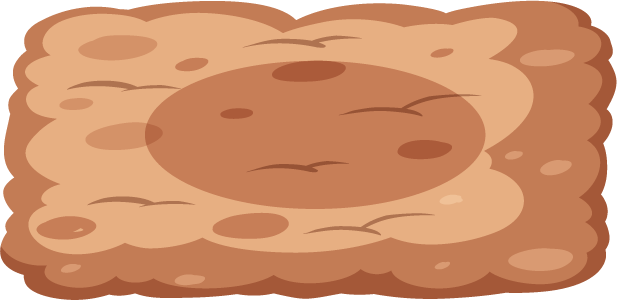 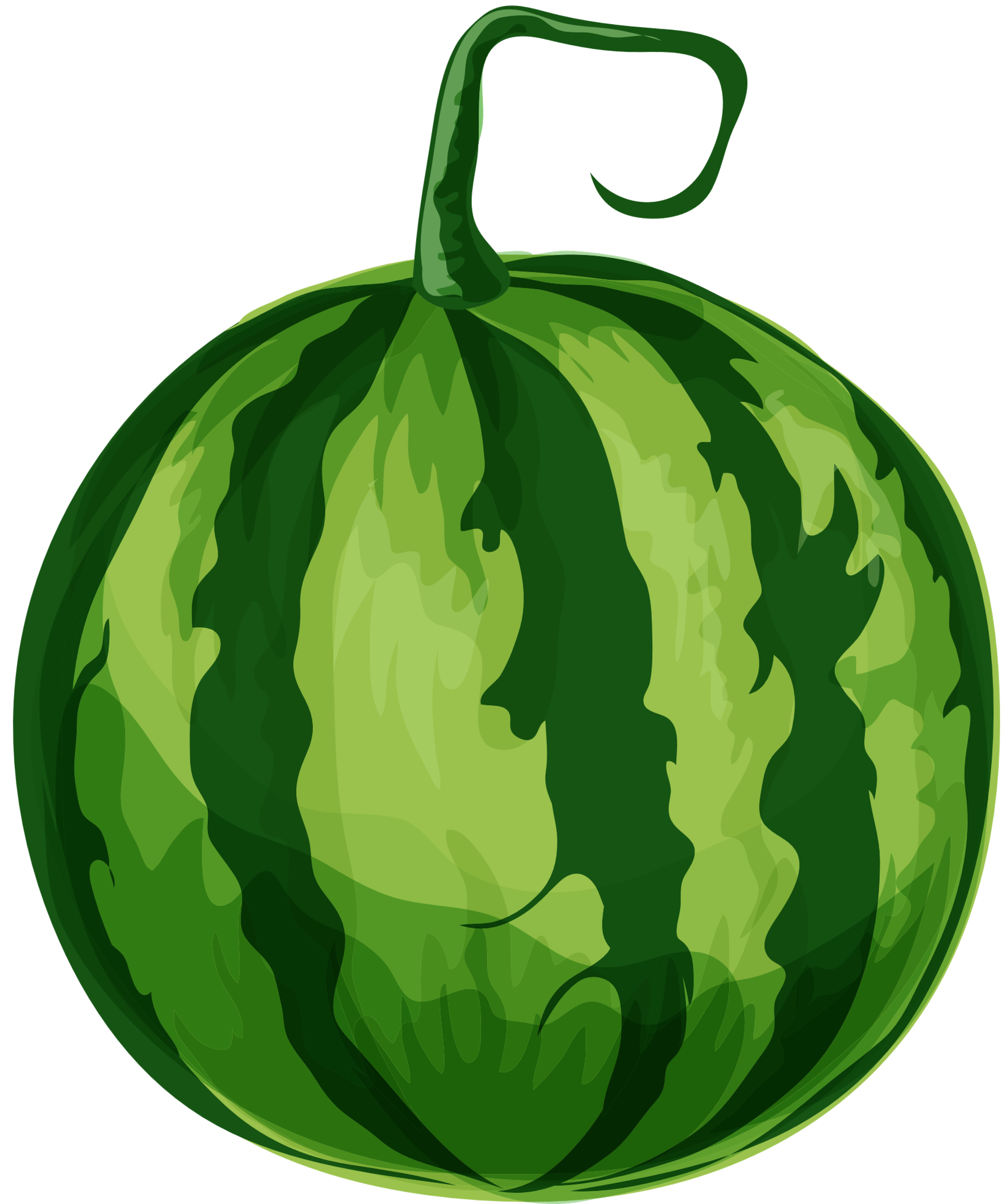 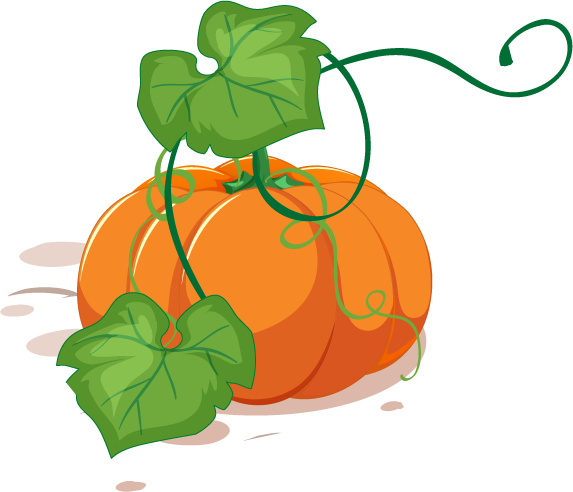 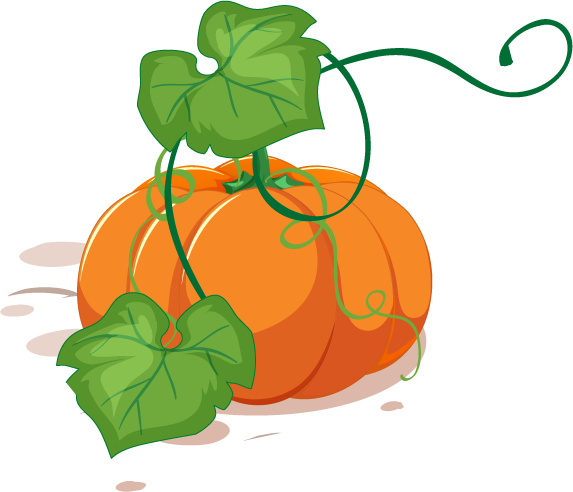 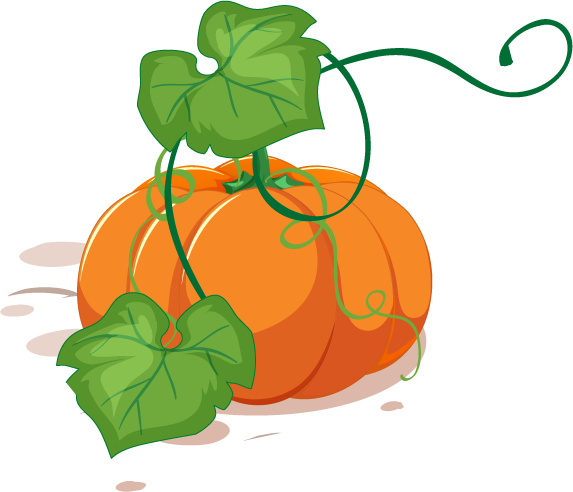 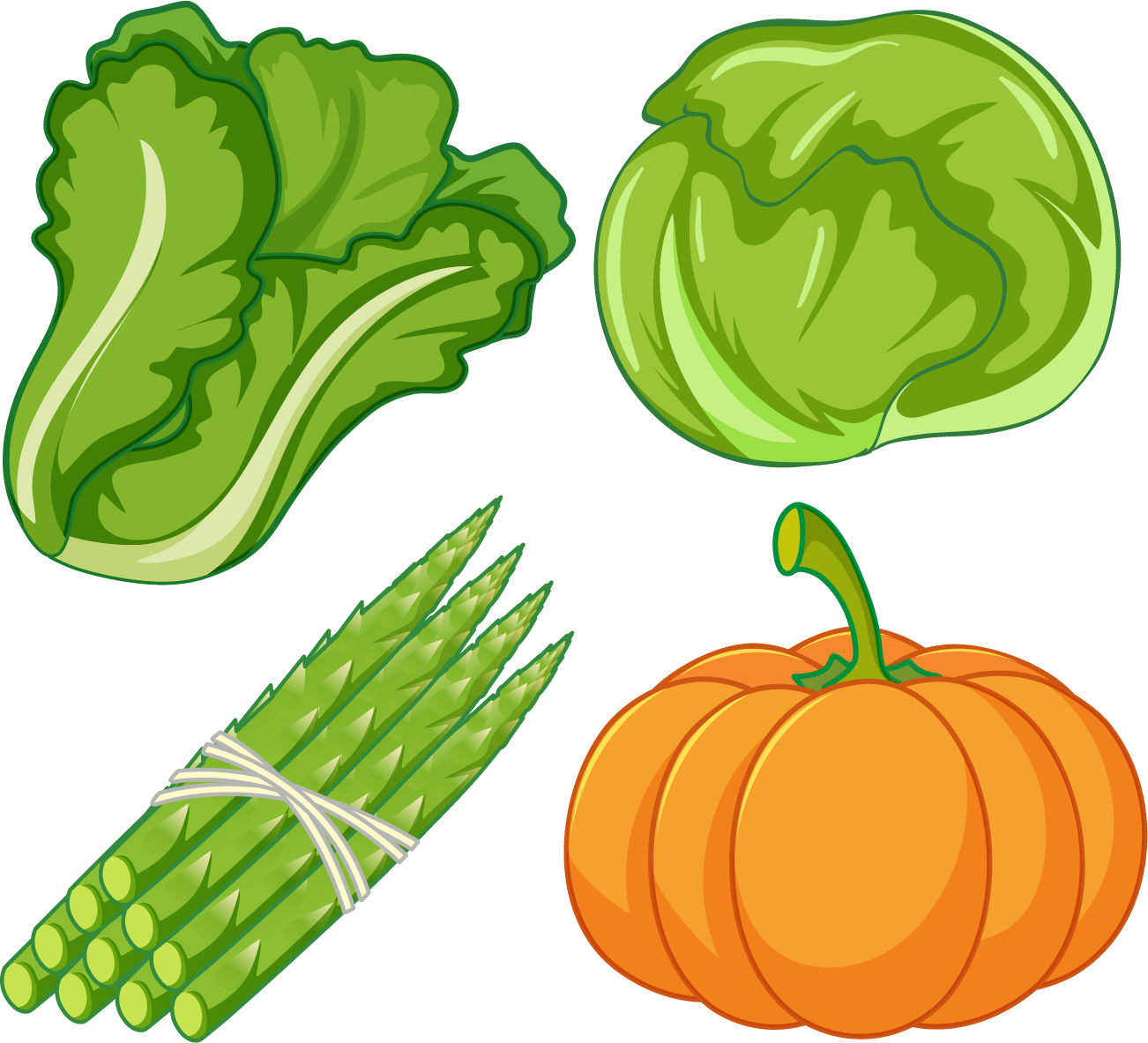 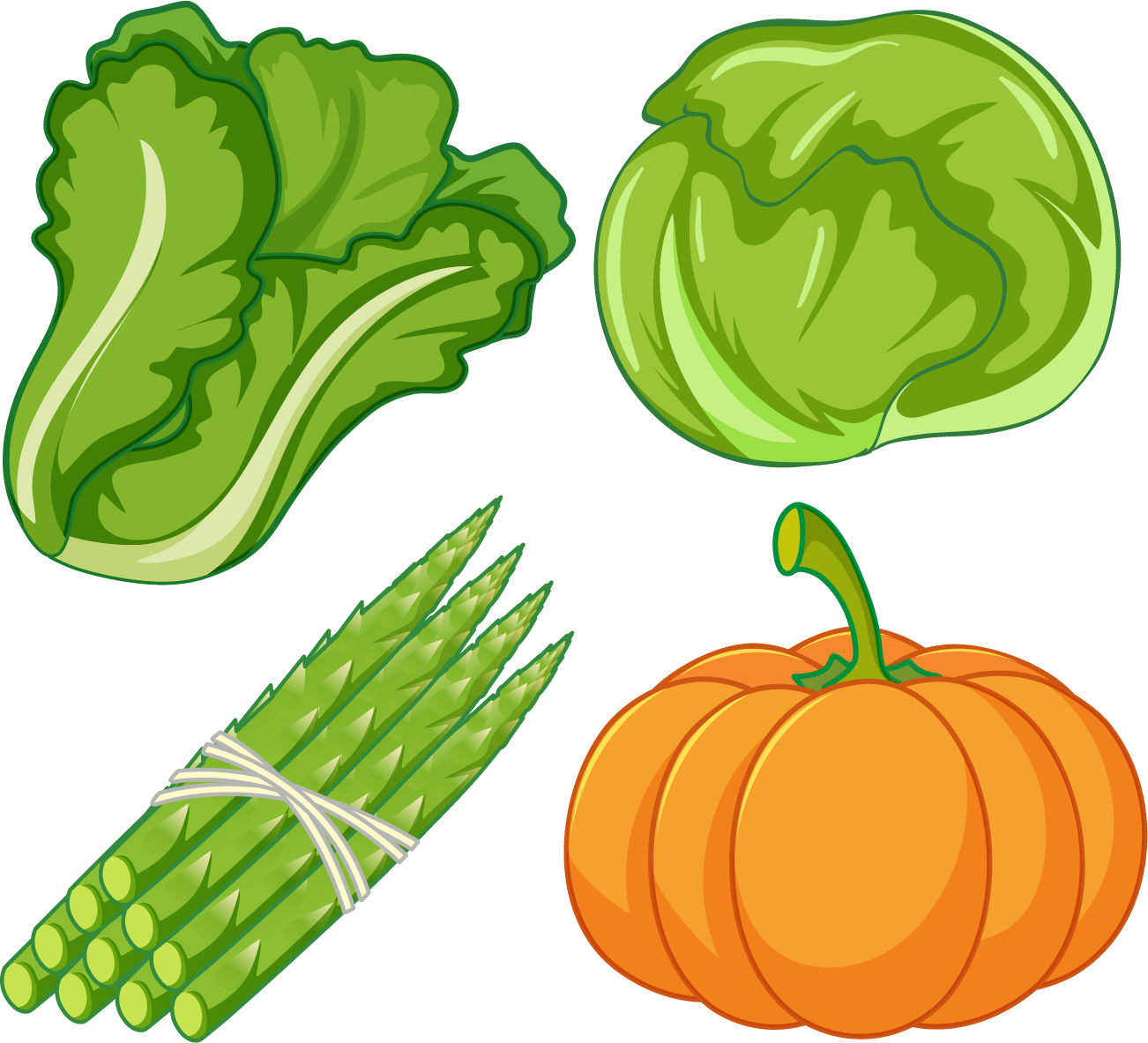 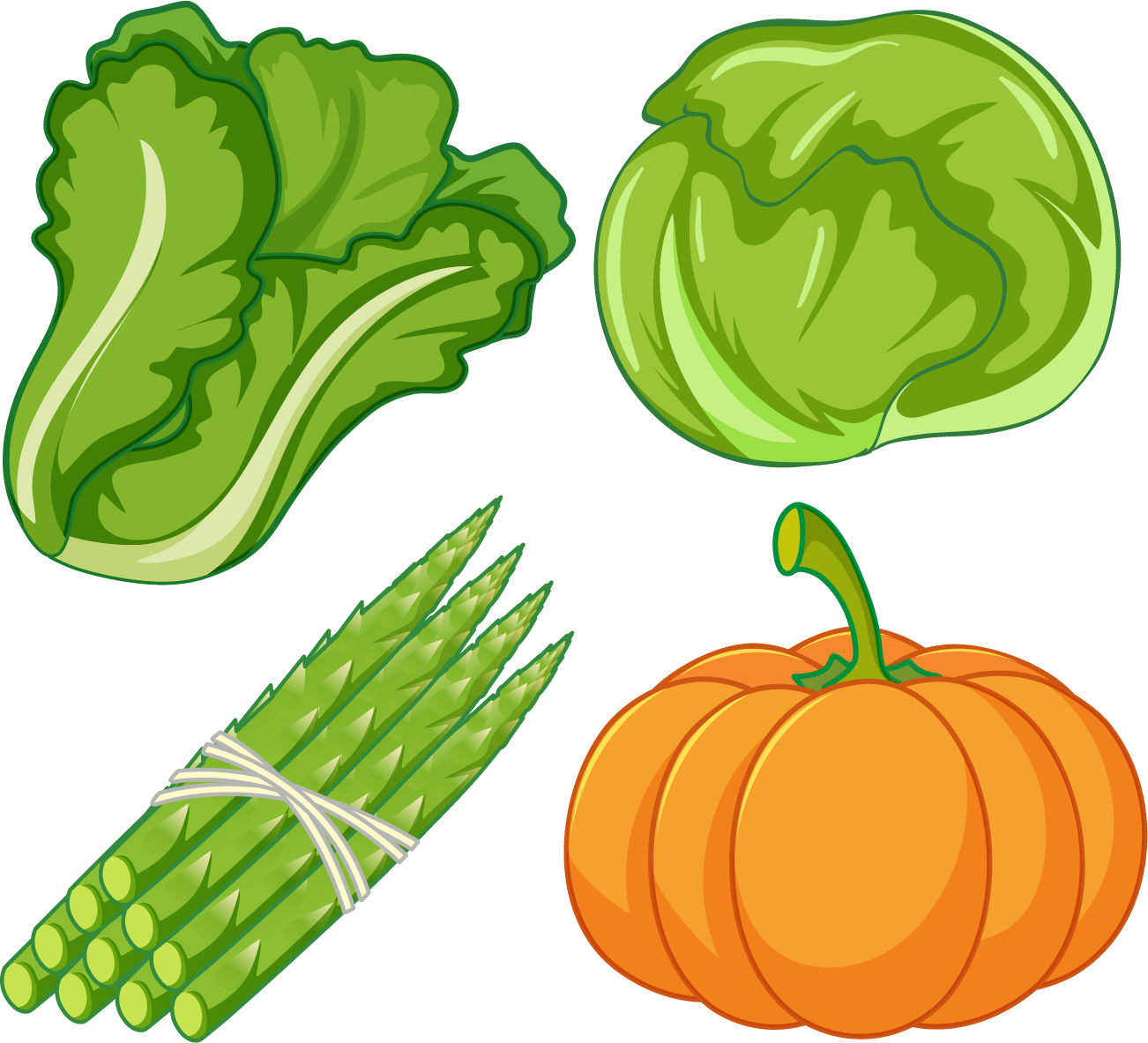 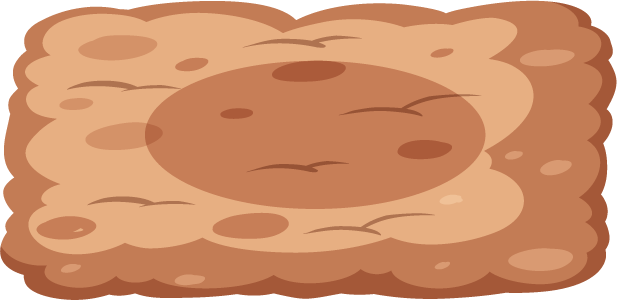 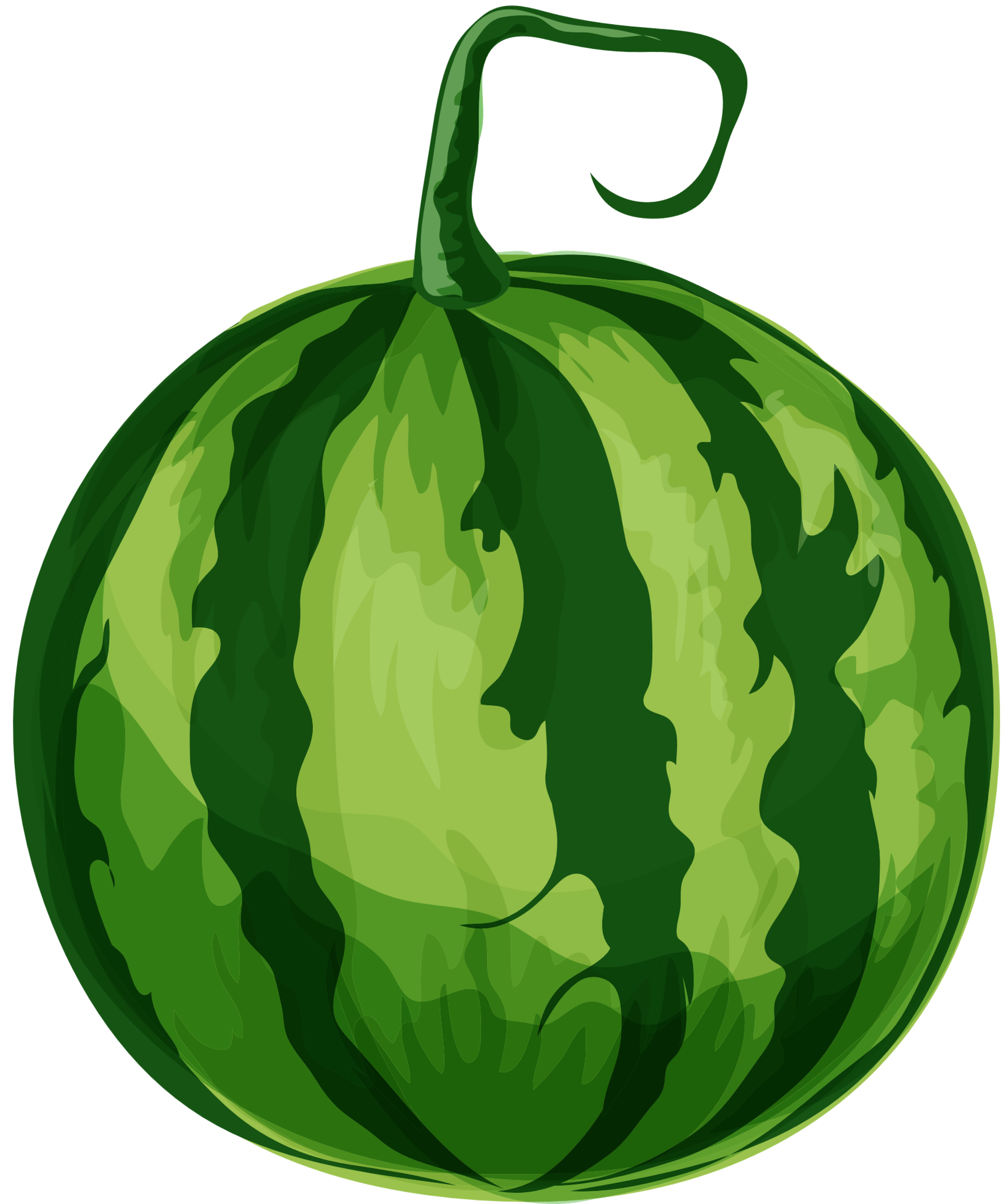 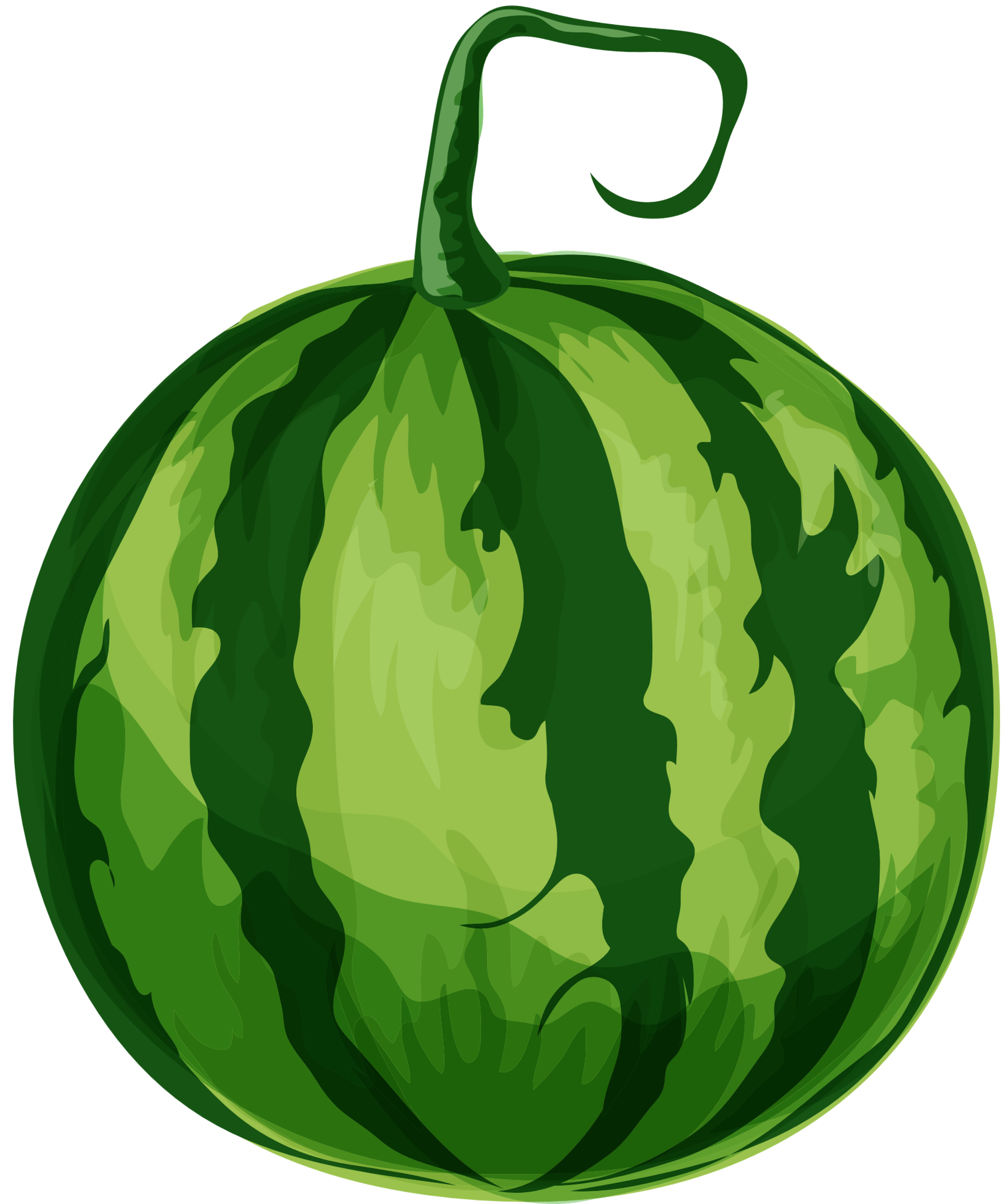 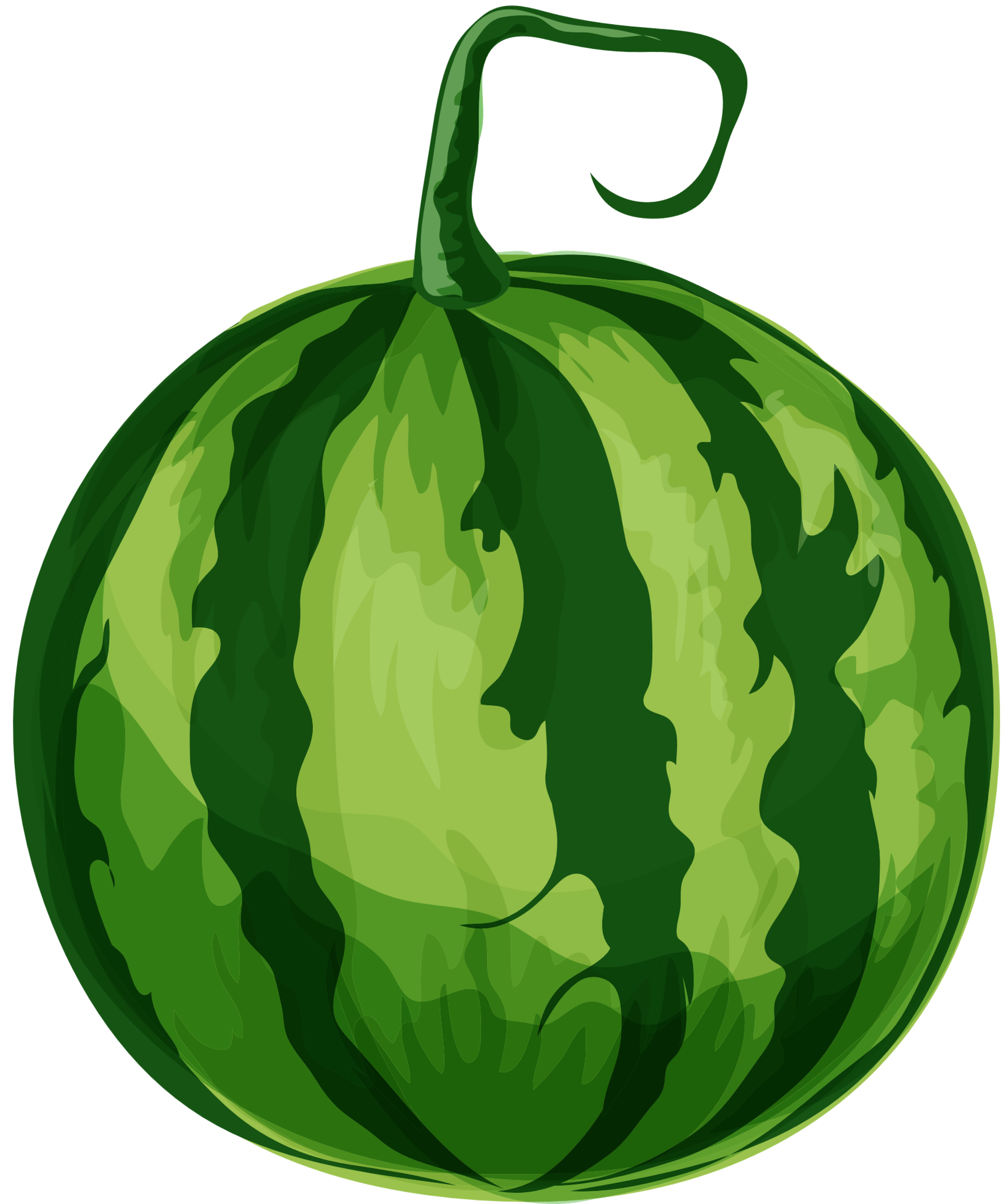 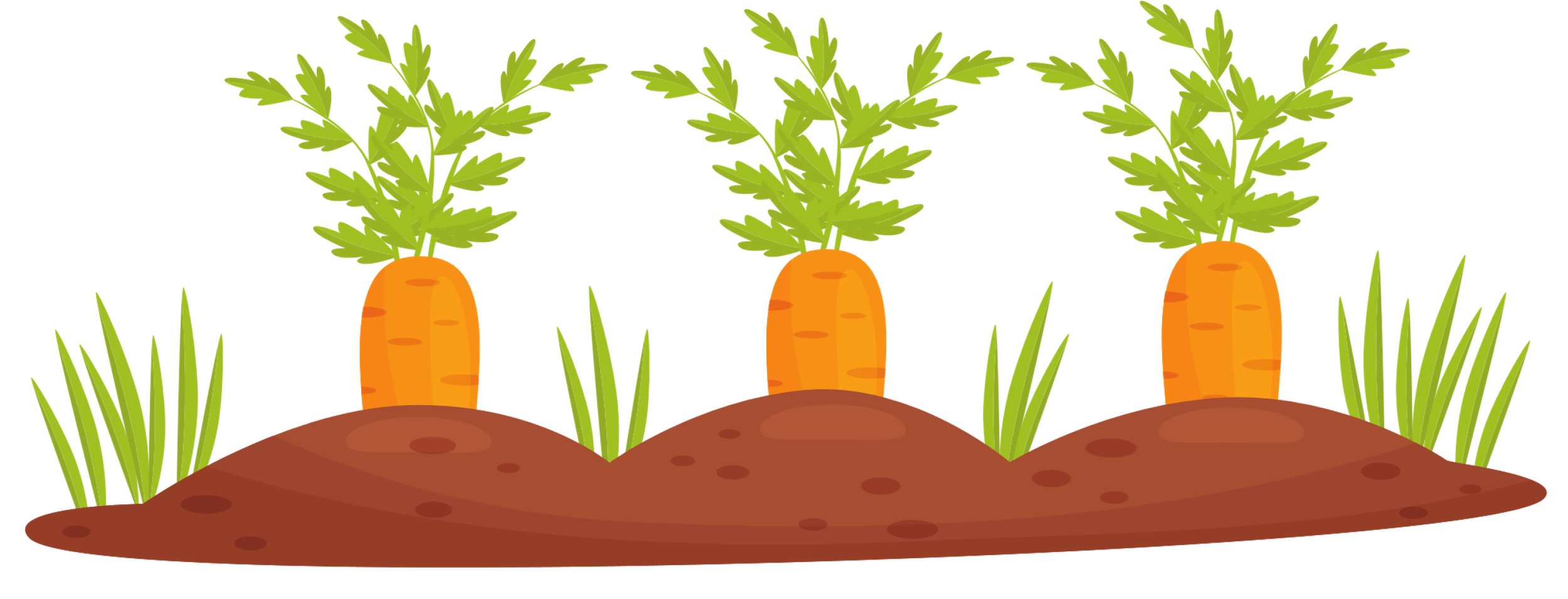 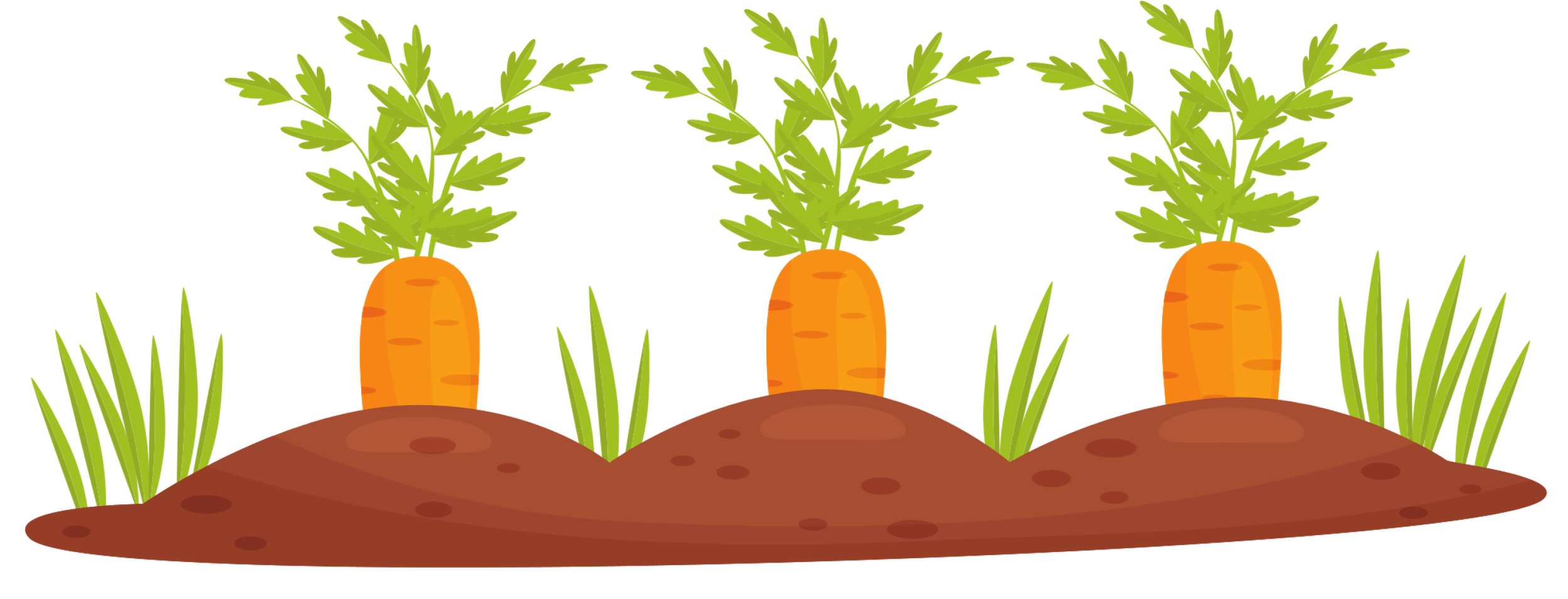 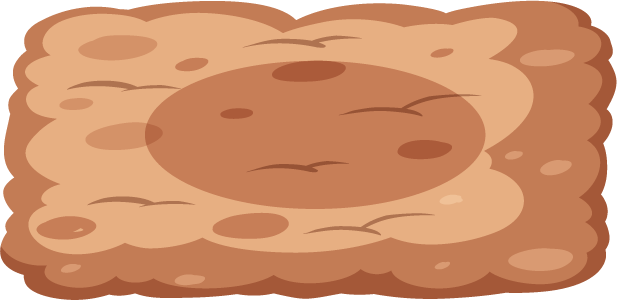 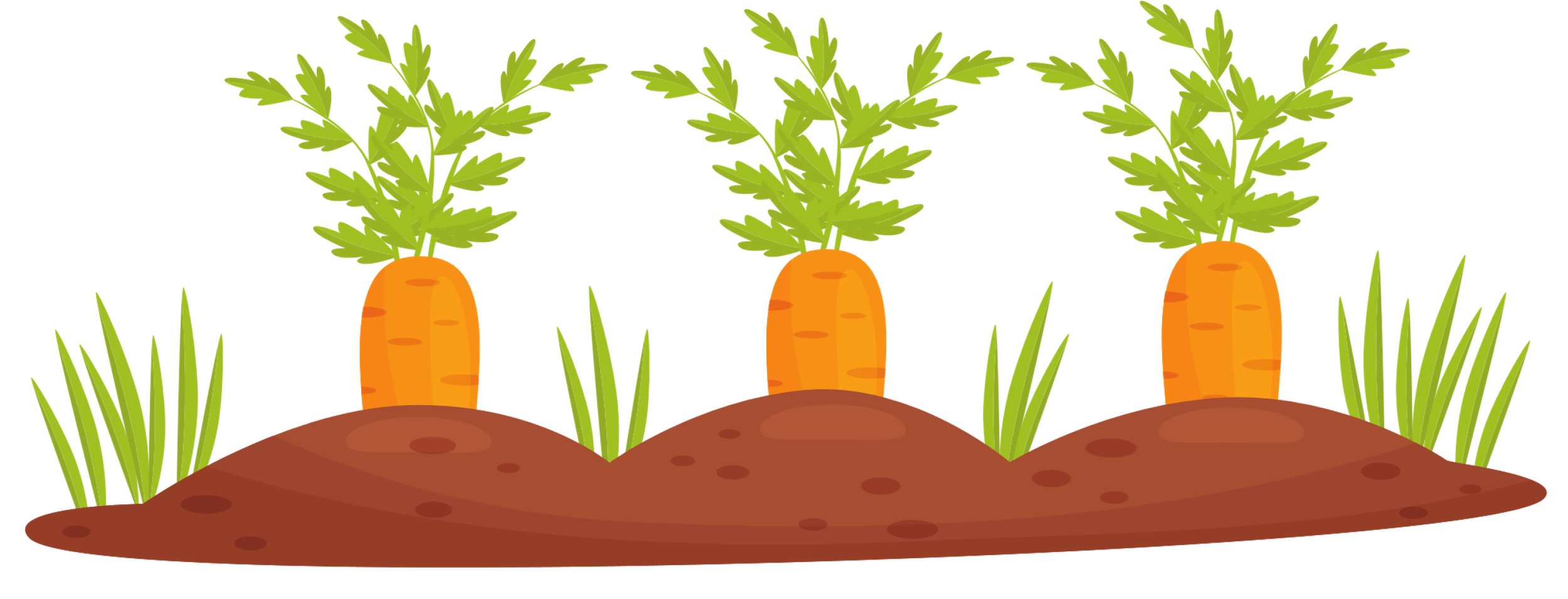 Đặt tính rồi tính.
1
a) 822 305 + 143 484
b) 723 575 + 823 918
c) 6 394 814 + 102 043
d) 29 126 524 + 3 310 662
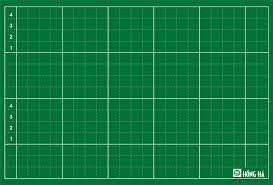 Làm vào
 bảng con
1
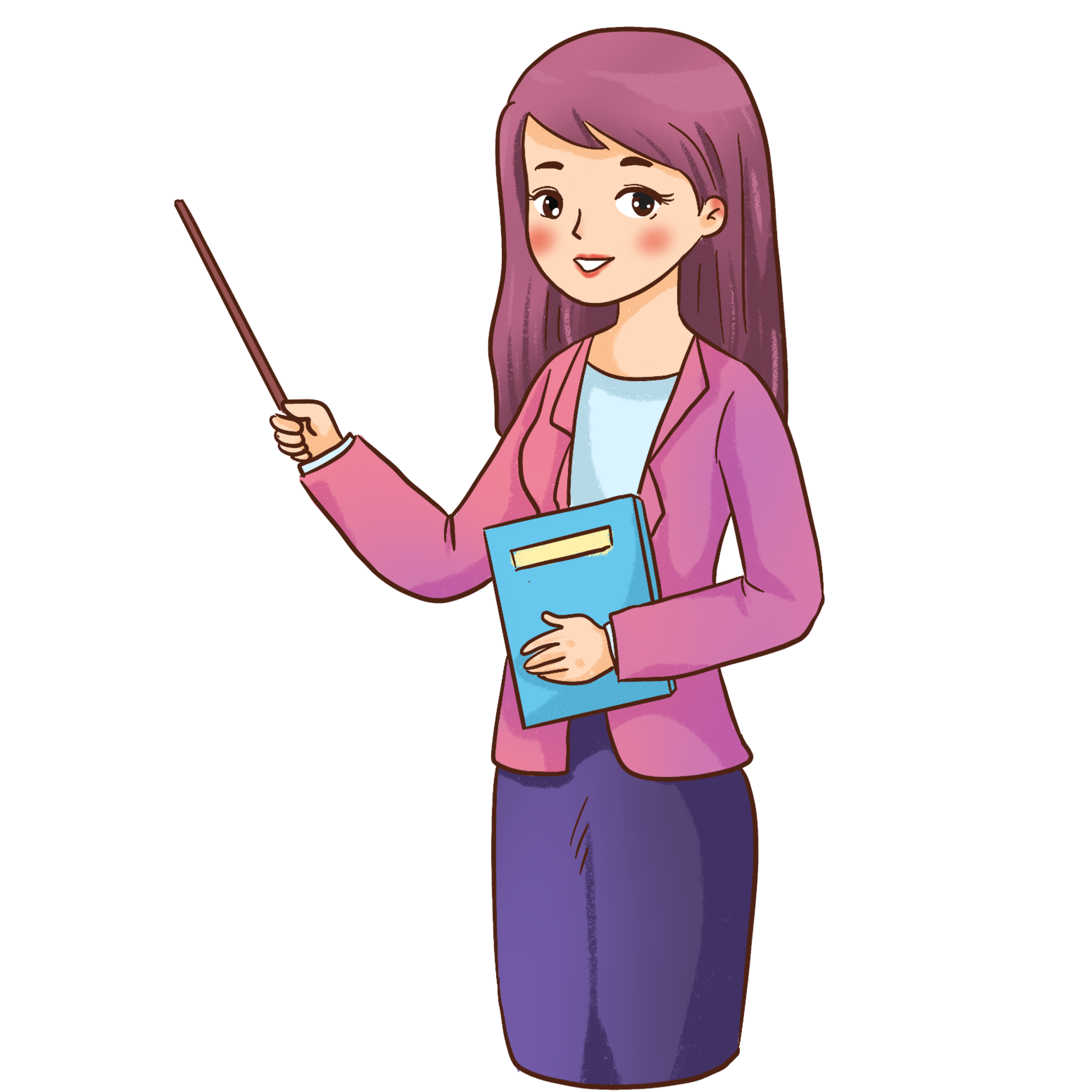 Đặt tính rồi tính.
1
a) 822 305 + 143 484
822 305
+
143 484
9
5
8
6
9
7
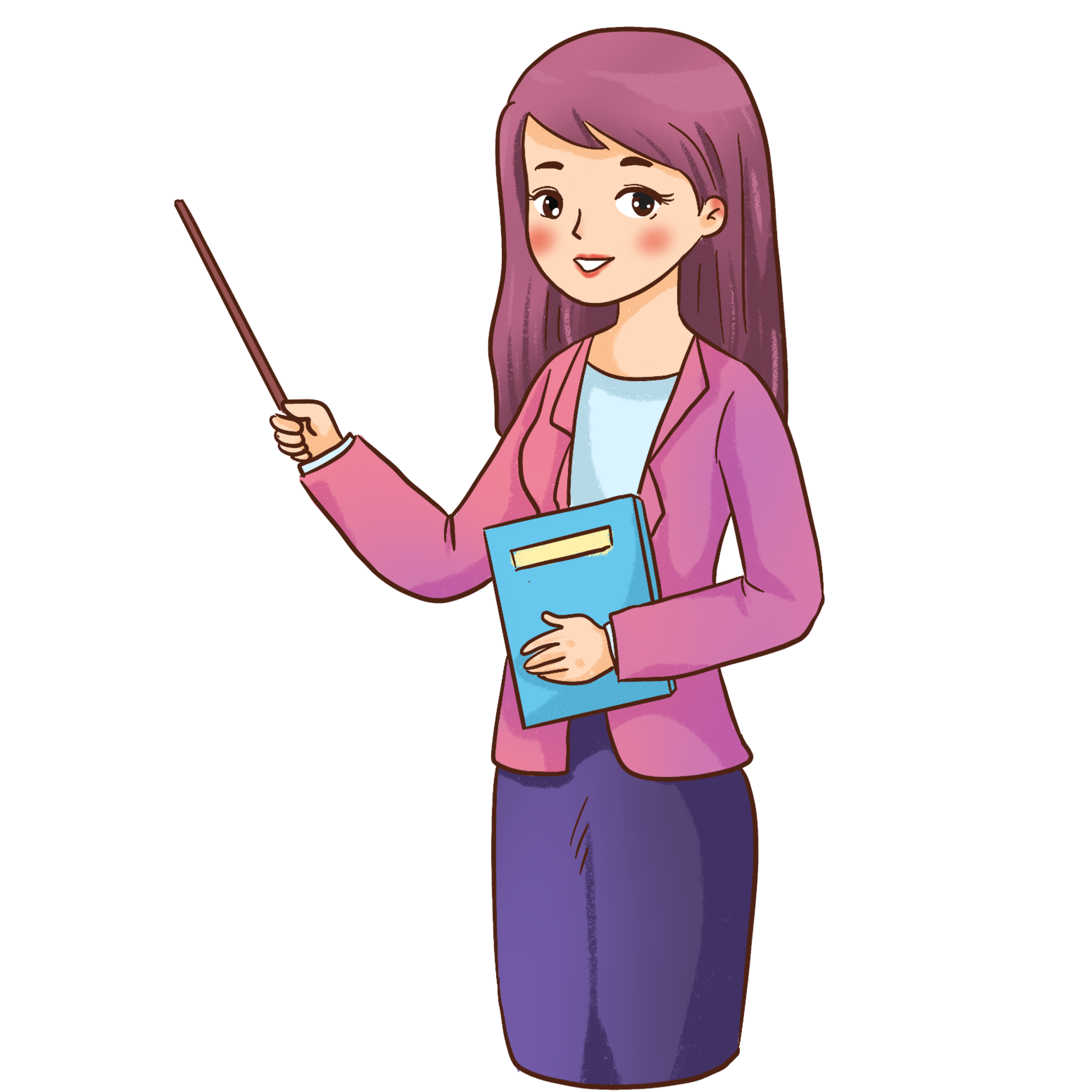 1
Đặt tính rồi tính.
b) 723 575 + 823 918
723 575
+
823 918
15
7
9
4
3
4
Đặt tính rồi tính.
1
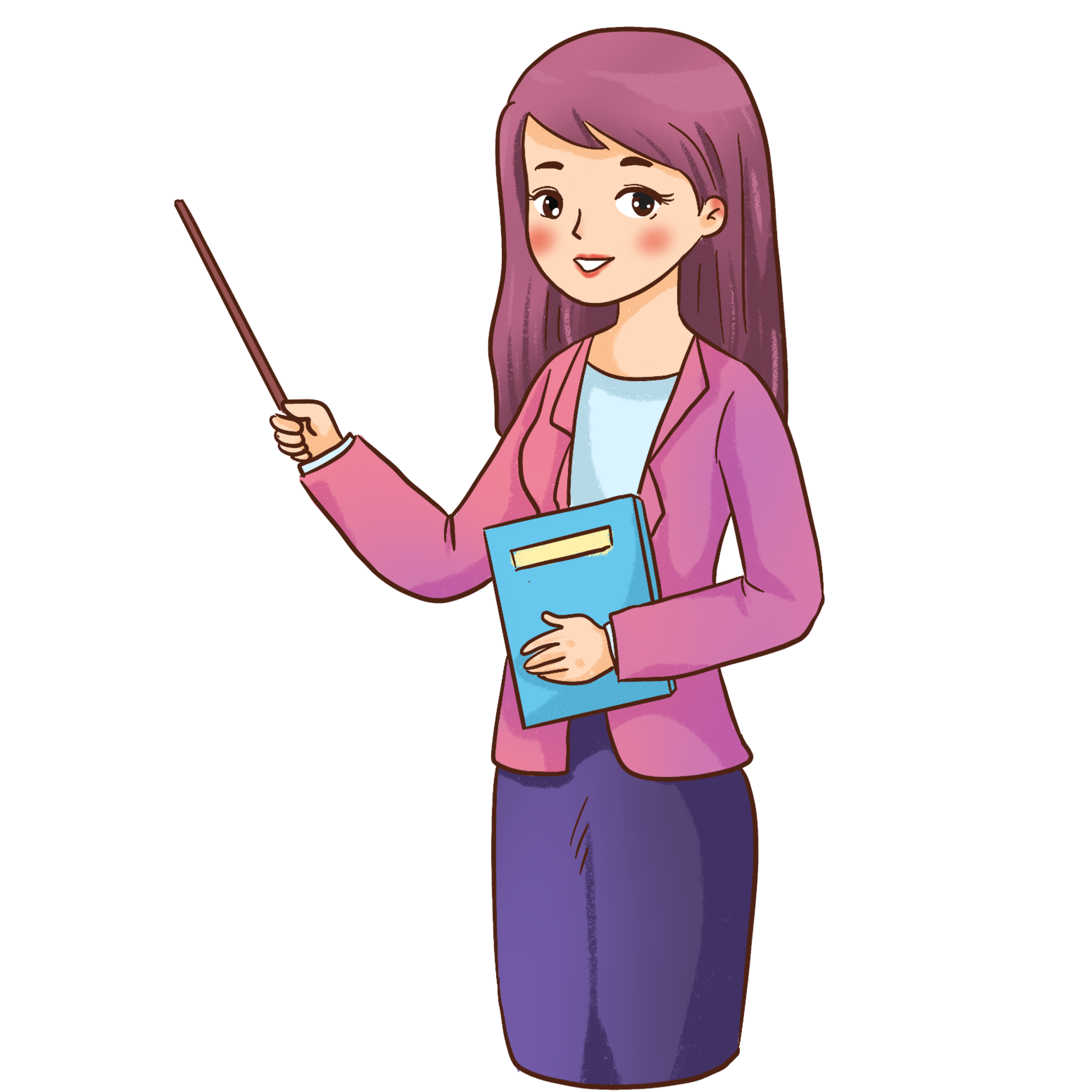 c) 6 394 814 + 102 043
6 394 814
+
102 043
9
6
5
7
4
8
6
1
Đặt tính rồi tính.
d) 29 126 524 + 3 310 662
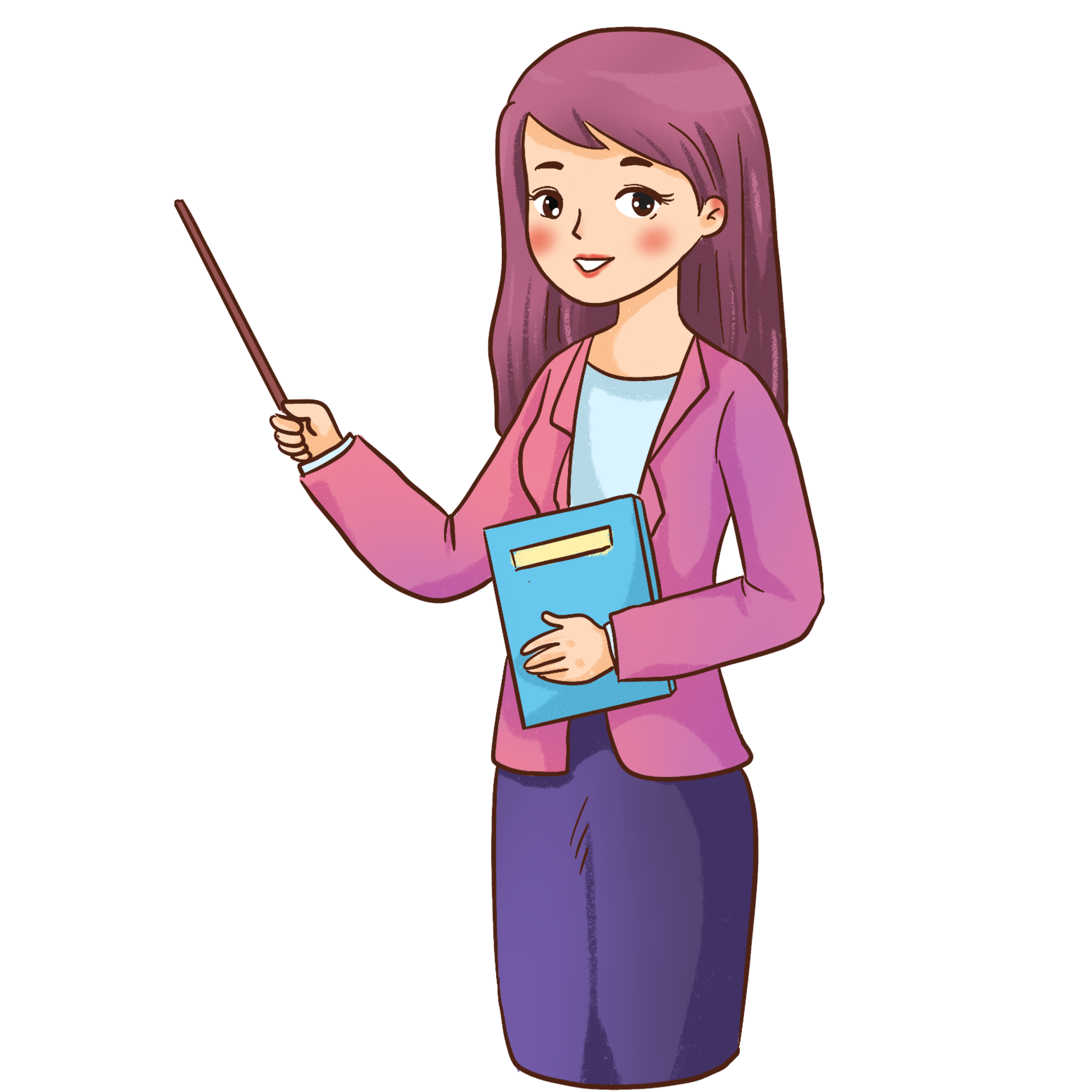 29 126 524
+
3 310 662
8
3
6
3
7
1
2
4
Tính nhẩm.
2
a) 5 000 + 6 000 + 5 000
b) 90 000 + 80 000 + 20 000 
c) 4 000 + 60 000 + 6 000
d) 20 000 + 10 000 + 80 000 + 90 000
Tính nhẩm.
2
a) 5 000 + 6 000 + 5 000
= 16 000
5 nghìn + 5 nghìn = 10 nghìn
10 nghìn + 6 nghìn = 16  nghìn
Tính nhẩm.
2
= 190 000
b) 90 000 + 80 000 + 20 000
80 nghìn + 20 nghìn = 100 nghìn
100 nghìn + 90 nghìn = 190  nghìn
Tính nhẩm.
2
= 70 000
c) 4 000 + 60 000 + 6 000
4 nghìn + 6 nghìn = 10 nghìn
10 nghìn + 60 nghìn = 70  nghìn
Tính nhẩm.
2
d) 20 000 + 10 000 + 80 000 + 90 000
= 200 000
20 nghìn + 80 nghìn = 100 nghìn
10 nghìn + 90 nghìn = 100  nghìn
100 nghìn + 100 nghìn = 200  nghìn
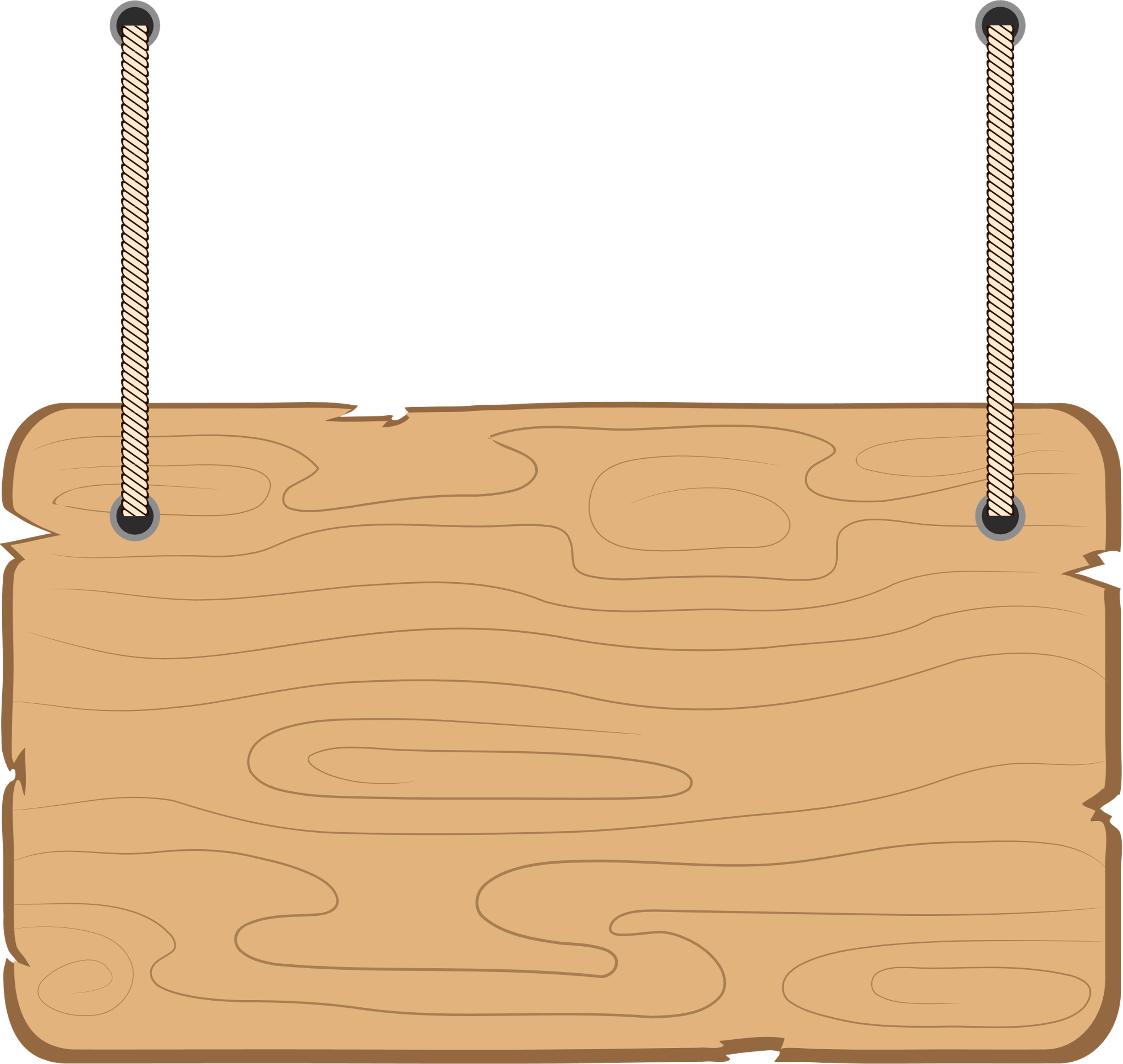 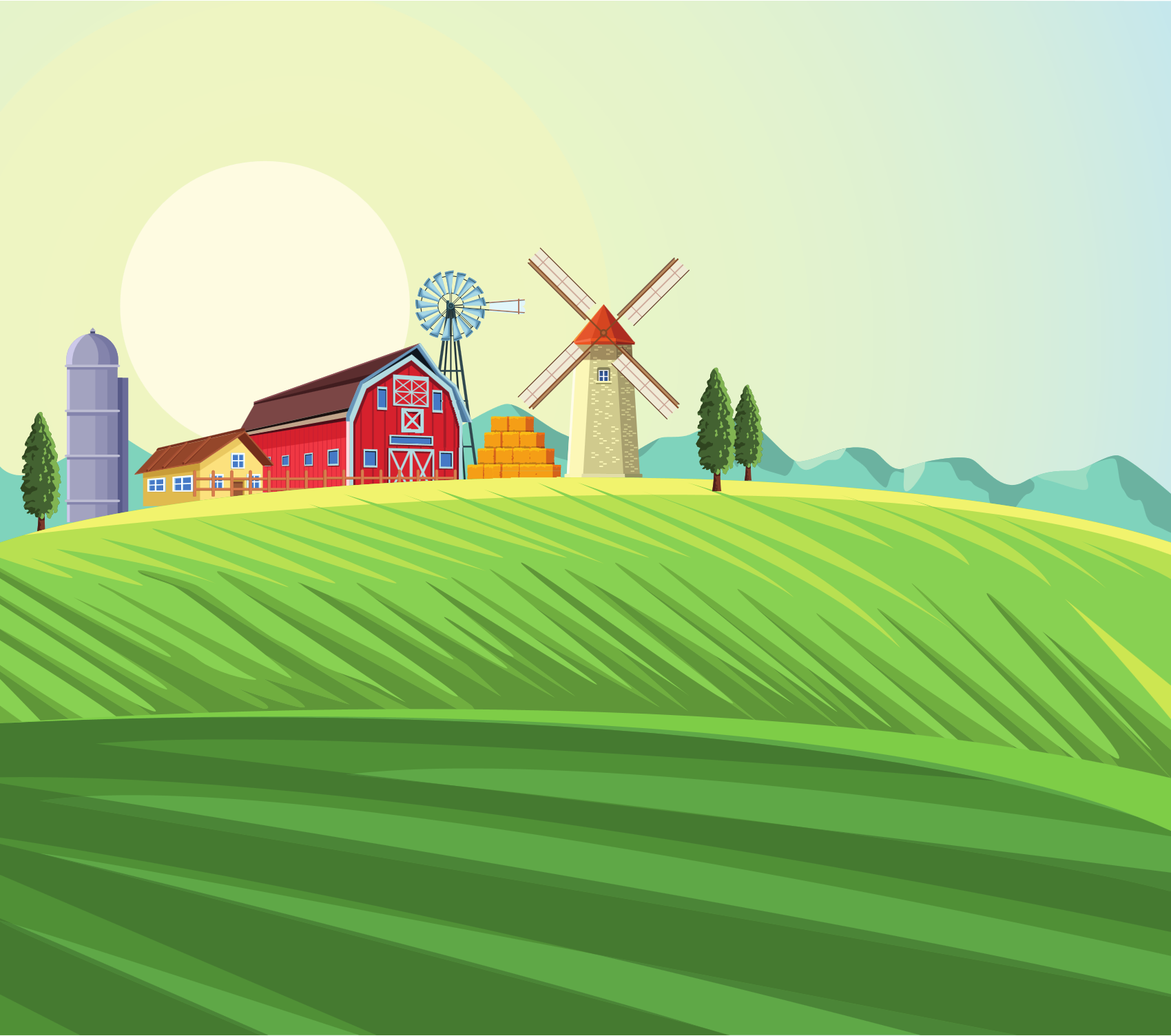 CỦNG CỐ
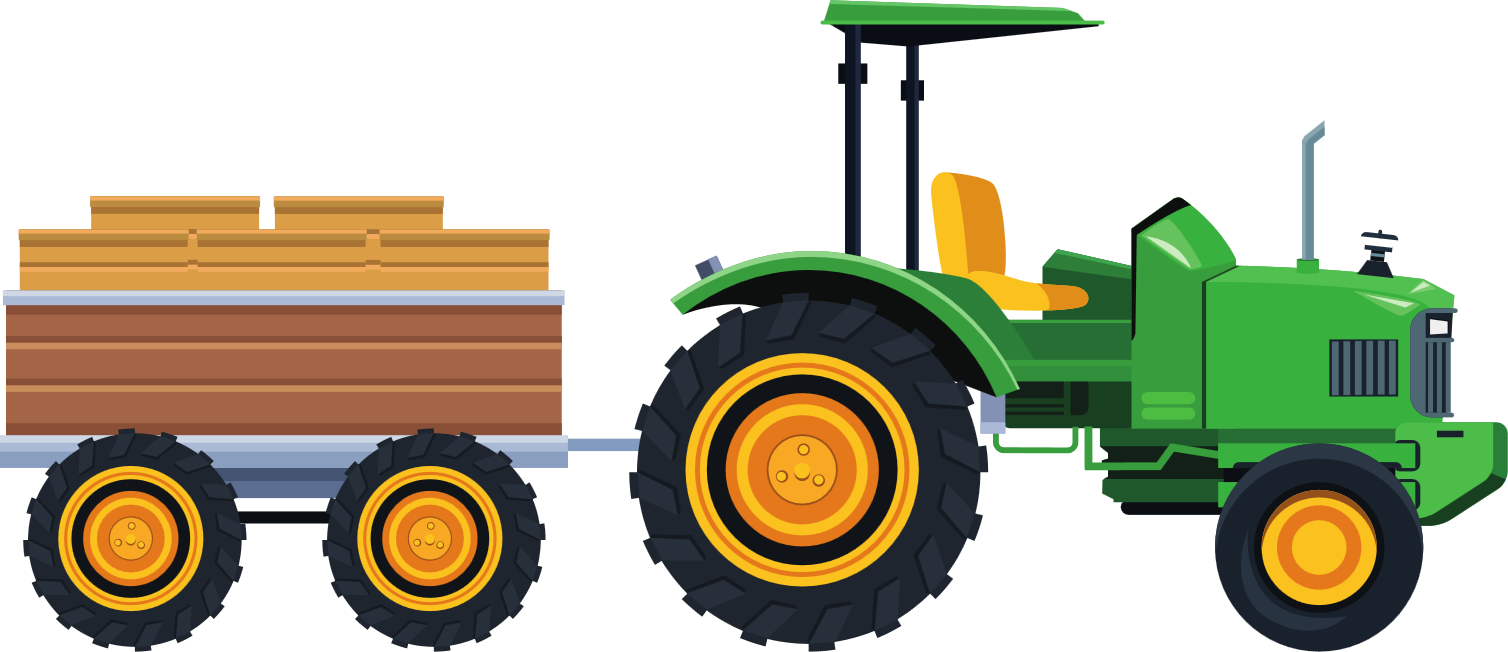 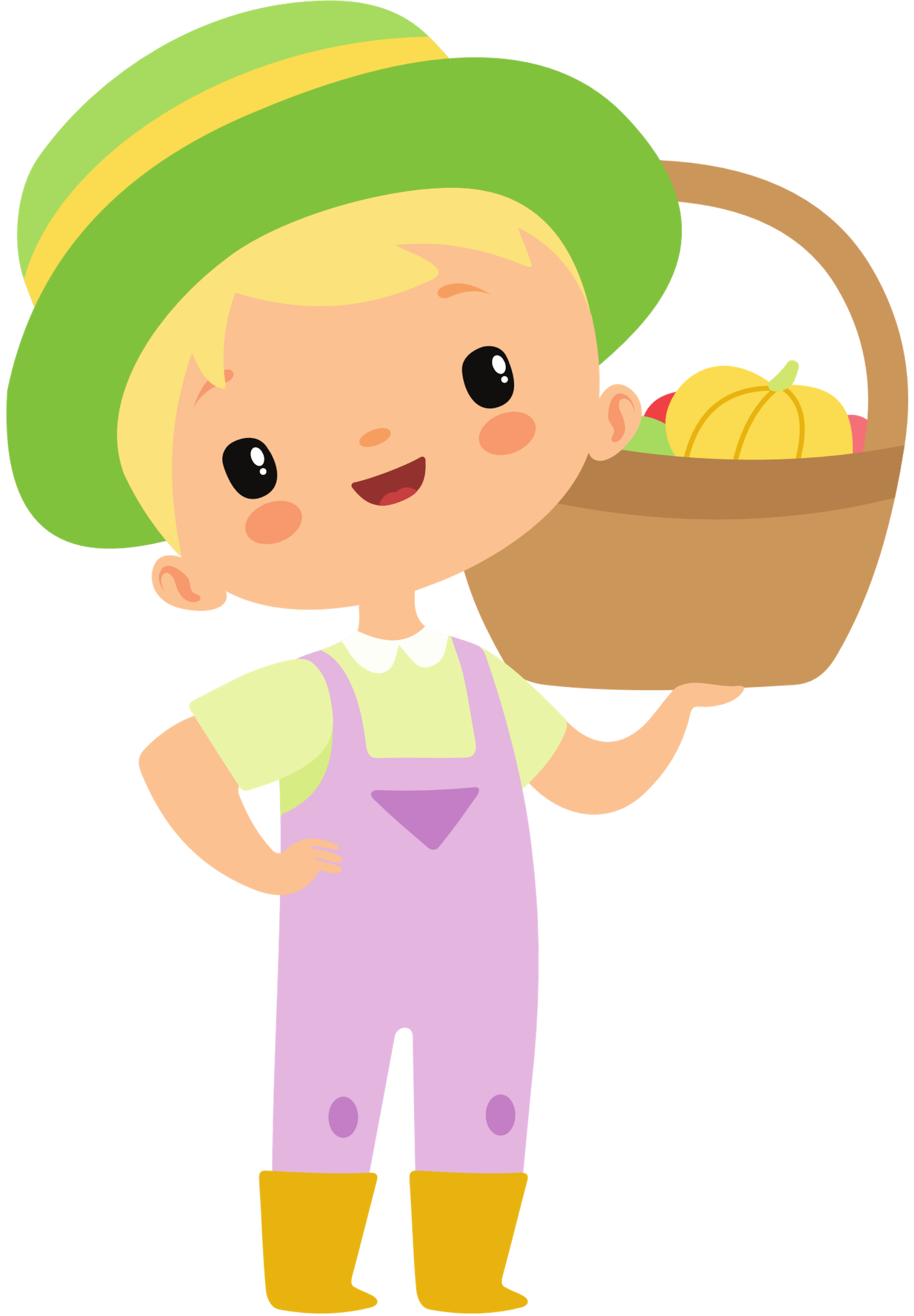 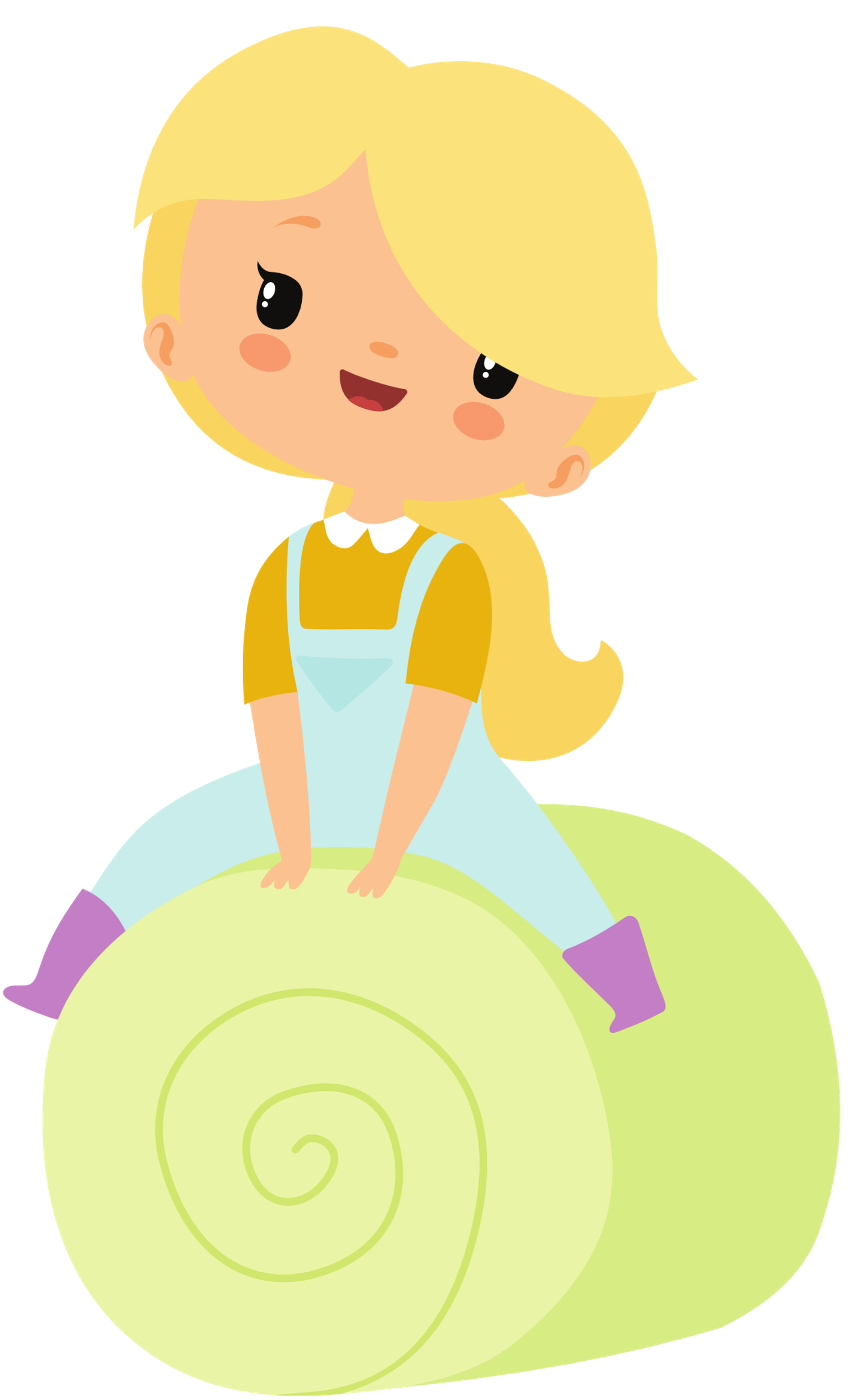 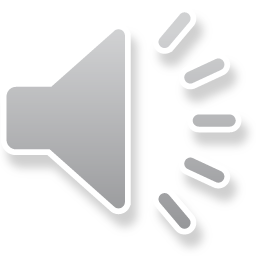 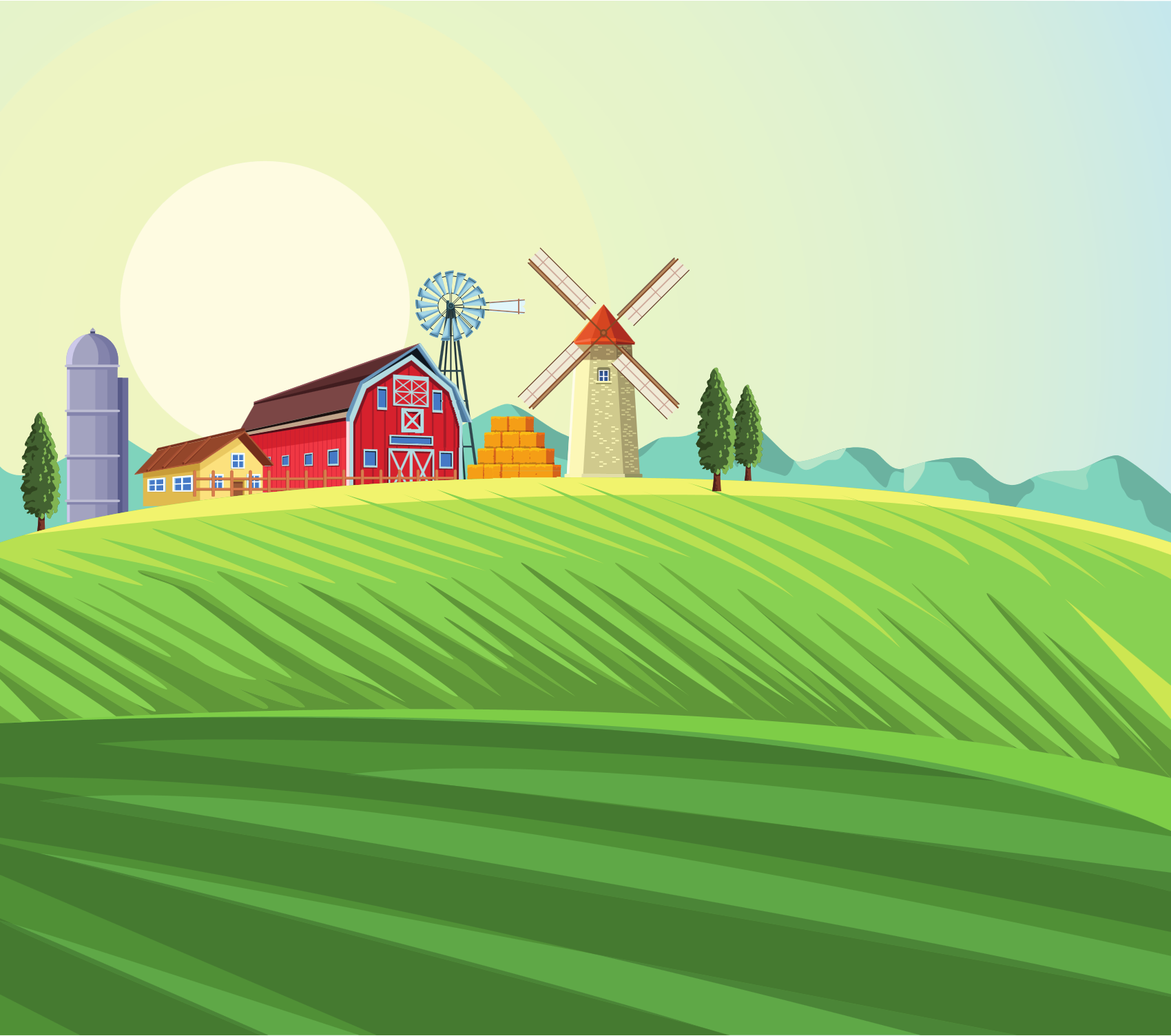 225 463 + 47 531
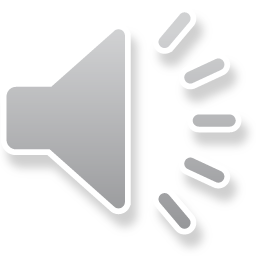 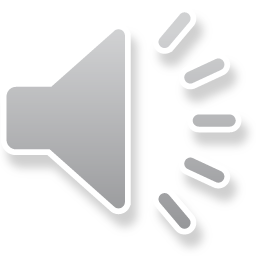 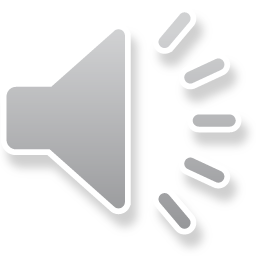 A. 262 994
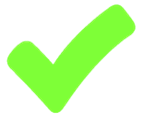 B. 272 994
C. 362 949
D. 172 949
[Speaker Notes: GV CLICK CHUỘT VÀO KHUNG ĐÁP ÁN  XUẤT HIỆN KẾT QUẢ ĐÚNG/SAI]
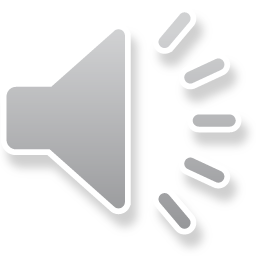 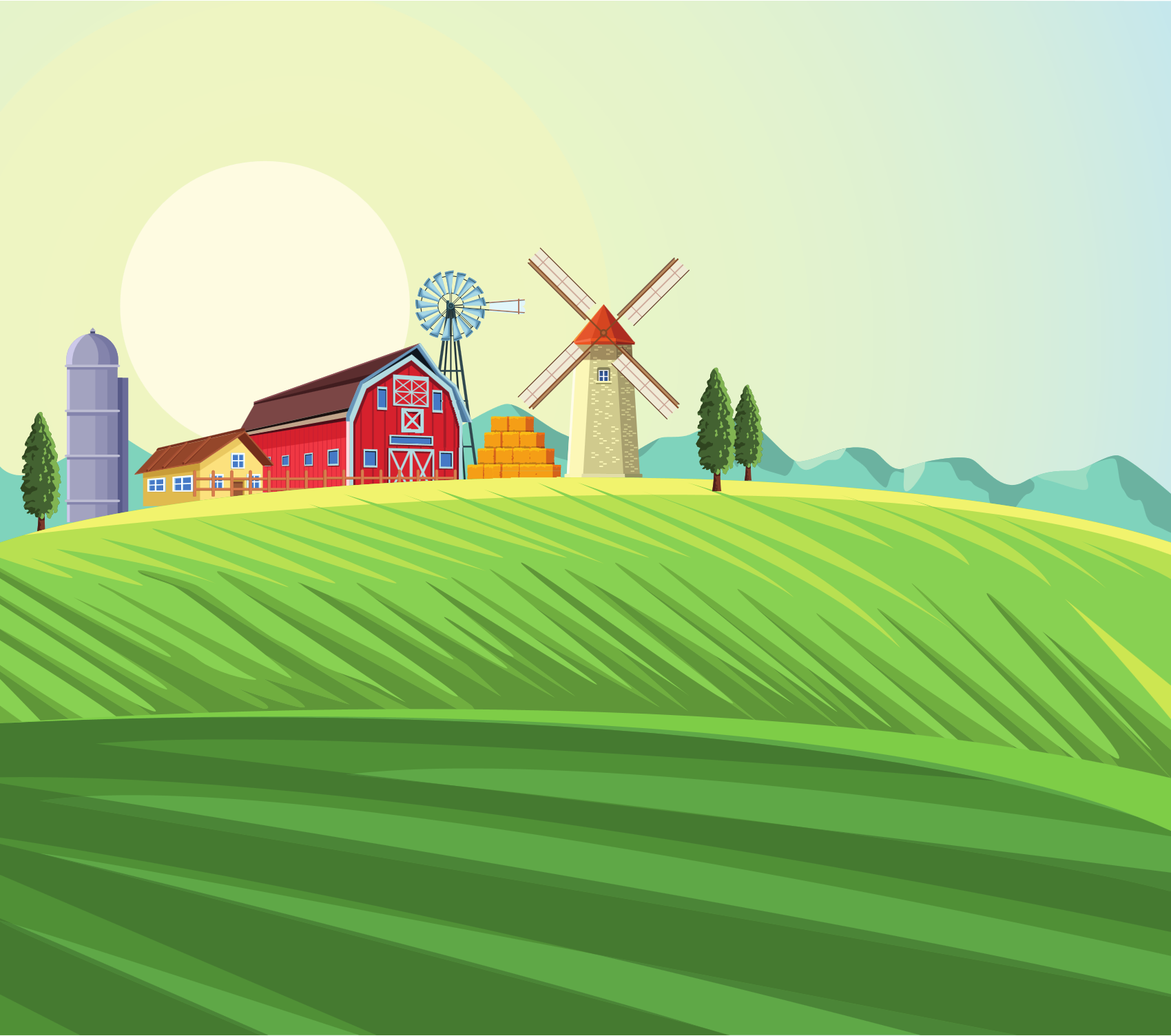 173 216 + 516 574
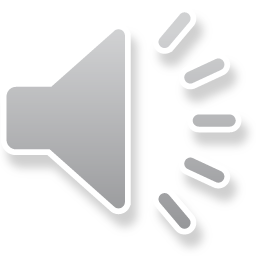 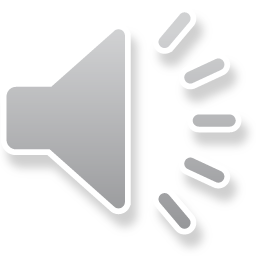 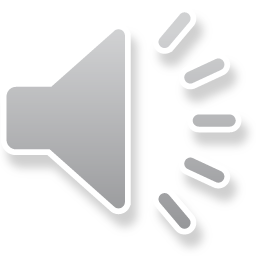 B. 698 780
A. 789 780
C. 689 790
D. 598 790
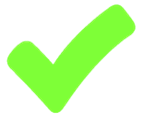 [Speaker Notes: GV CLICK CHUỘT VÀO KHUNG ĐÁP ÁN  XUẤT HIỆN KẾT QUẢ ĐÚNG/SAI]
TẠM BIỆT VÀ HẸN GẶP LẠI
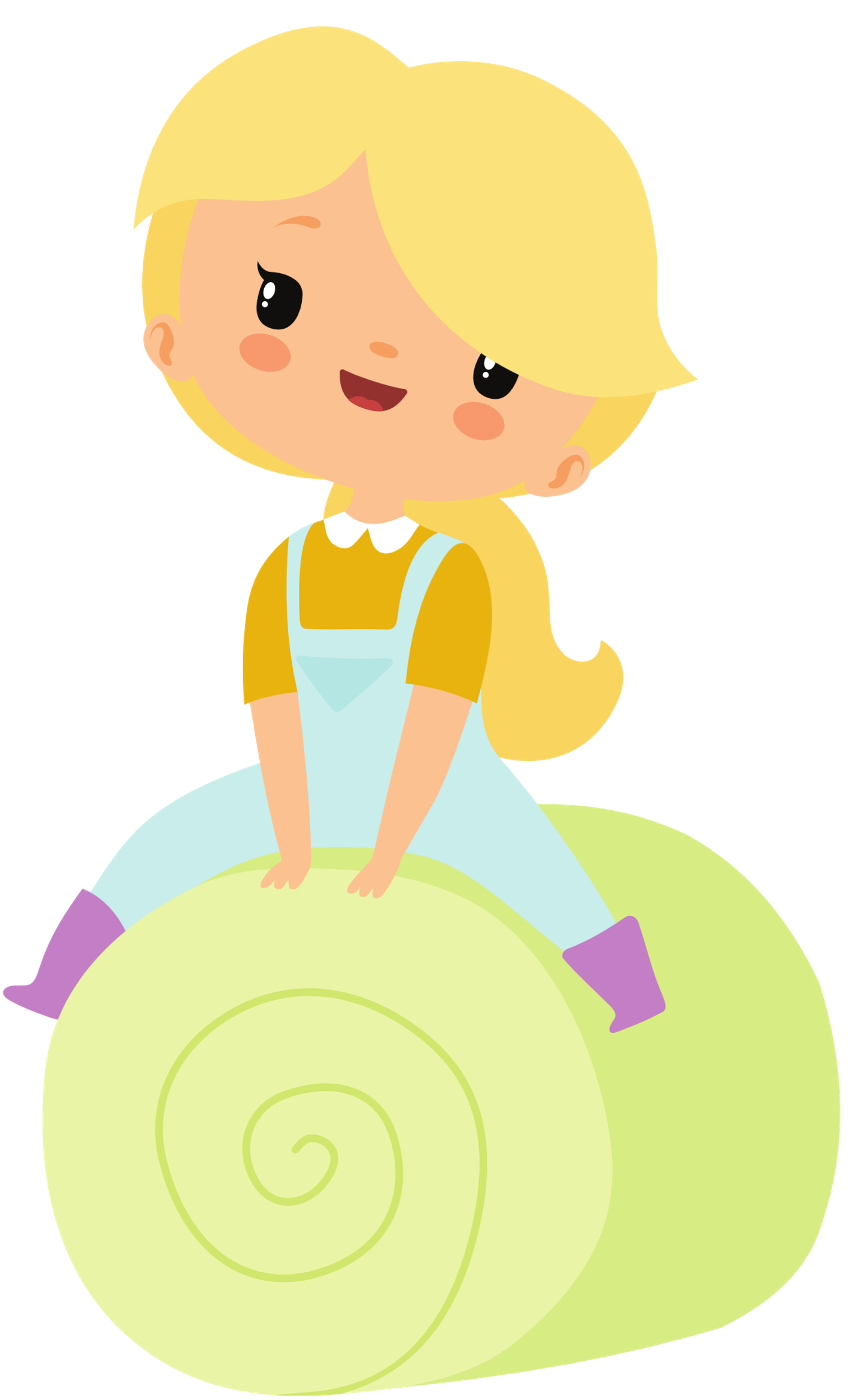 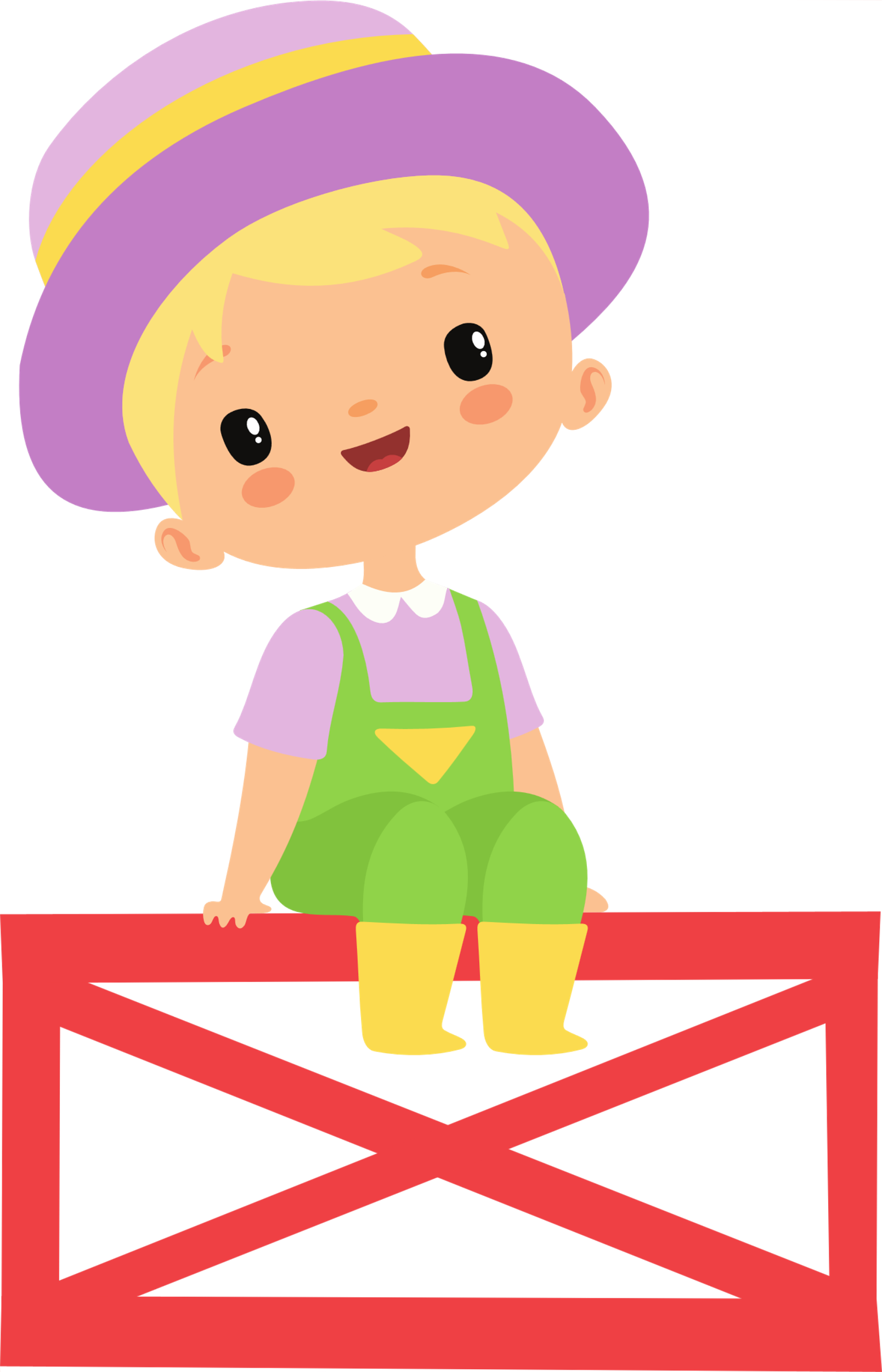 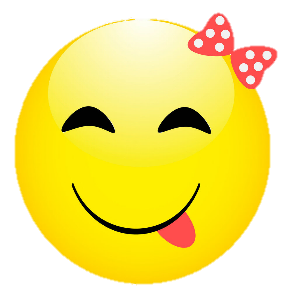 BÀI SOẠN CỦA EM LAN HƯƠNG – 035.447.3852
KÍNH MONG QUÝ THẦY/ CÔ KHÔNG CHIA SẺ BÀI VÀO CÁC 
HỘI NHÓM ZALO HAY FB, CÁC WEB..... 
EM CHỈ GIAO DỊCH BẰNG DUY NHẤT 1 NICK FB : LAN HƯƠNG LINK FB: https://www.facebook.com/GADTLANHUONG0354473852
VÀ ZALO LAN HƯƠNG SĐT 0354473852. 
MỌI GIAO DỊCH BẰNG NICK KHÁC ĐỀU LÀ MẠO DANH EM VÀ LỪA ĐẢO Ạ!

THẦY CÔ QUAN TÂM GIÁO ÁN ĐIỆN TỬ CHƯƠNG TRÌNH LỚP 5 MỚI VUI LÒNG KẾT BẠN NHẮN TIN QUA SỐ ZALO 0354473852

EM XIN CHÂN THÀNH CẢM ƠN! KÍNH CHÚC THẦY/CÔ DẠY TỐT Ạ!